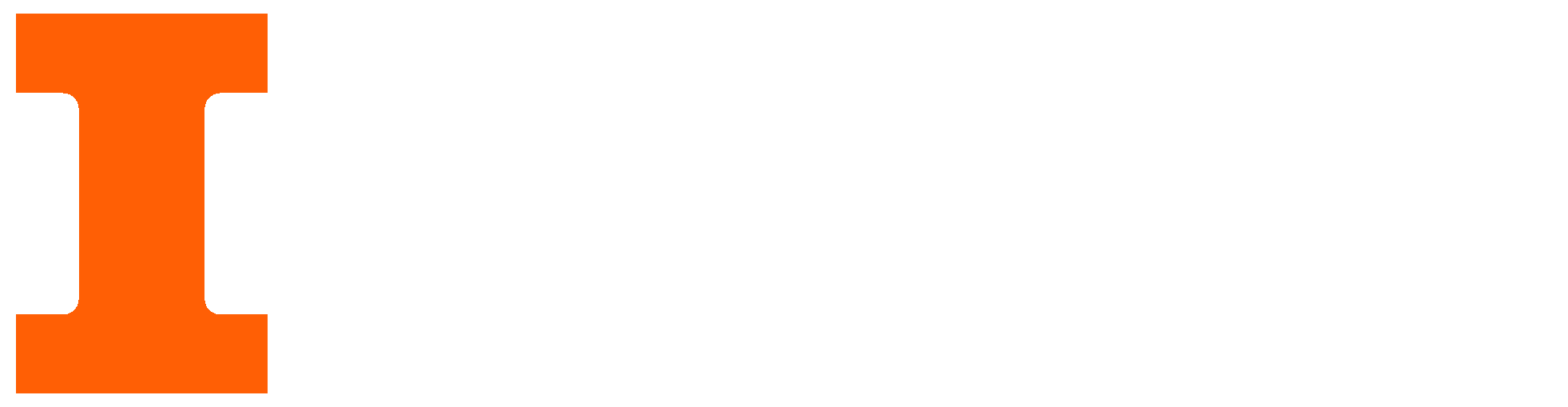 FastFretTrainer
Electrical & Computer Engineering

Group #24
Eli Hoon, Murtaza Saifuddin, Omeed Jamali
May 5, 2025
[Speaker Notes: Introduce team members and project generally]
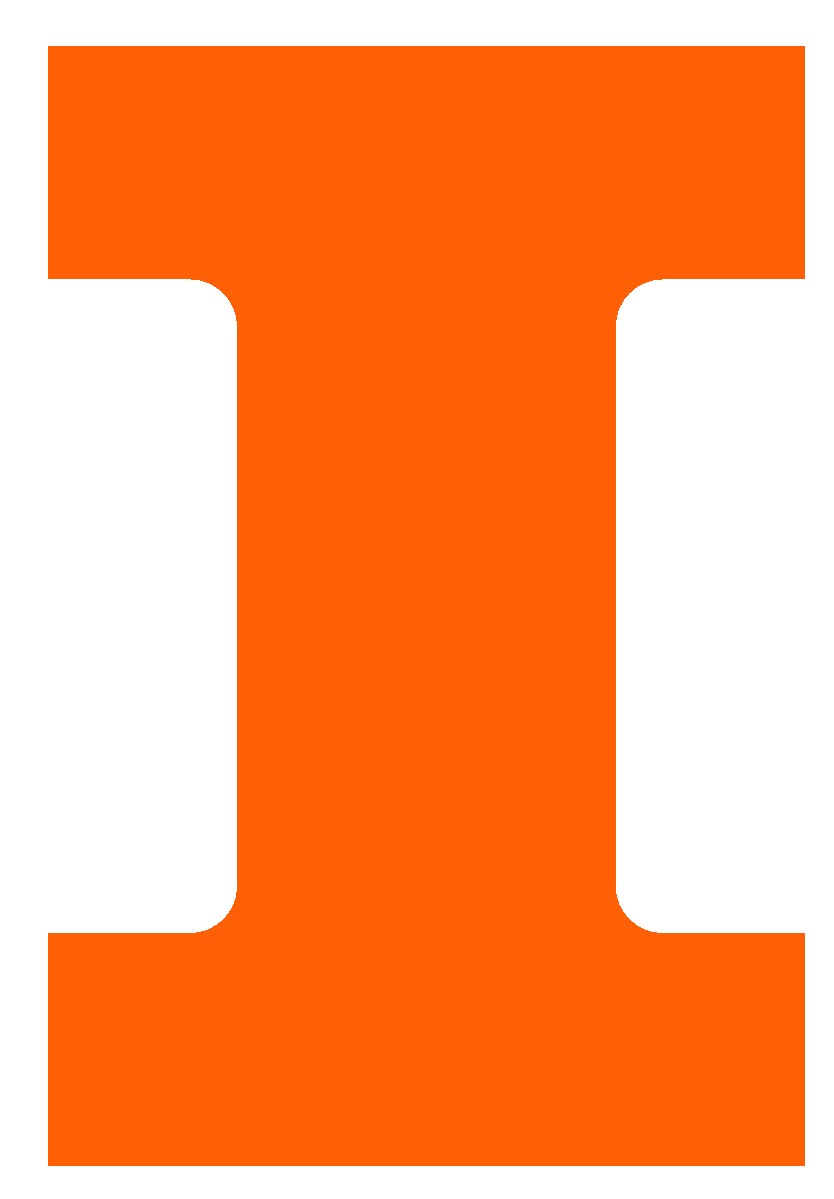 Overview
Beginner guitarists are often intimidated by the fretboard.

FastFretTrainer makes learning easier.
ELECTRICAL & COMPUTER ENGINEERING
GRAINGER ENGINEERING
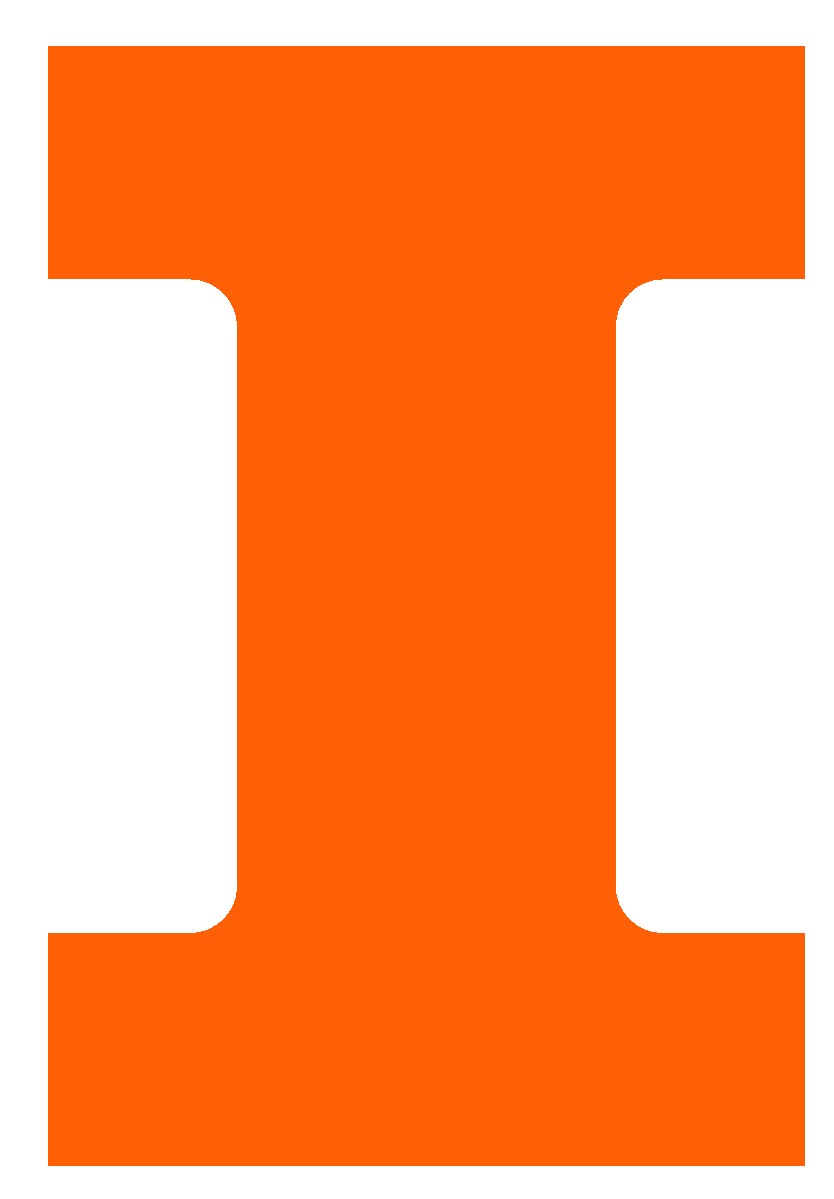 Agenda
Introduction
Software Design
Fob Design
Base Design
Conclusions
ELECTRICAL & COMPUTER ENGINEERING
GRAINGER ENGINEERING
General Design
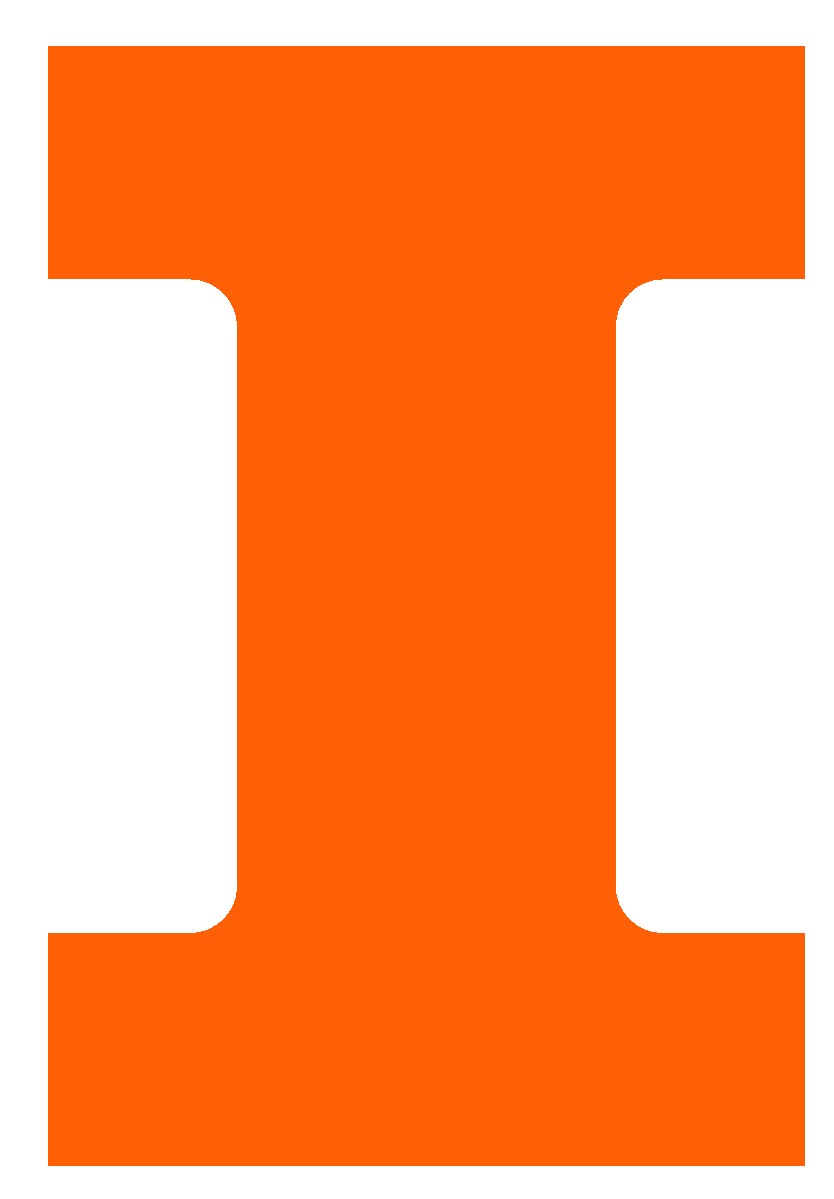 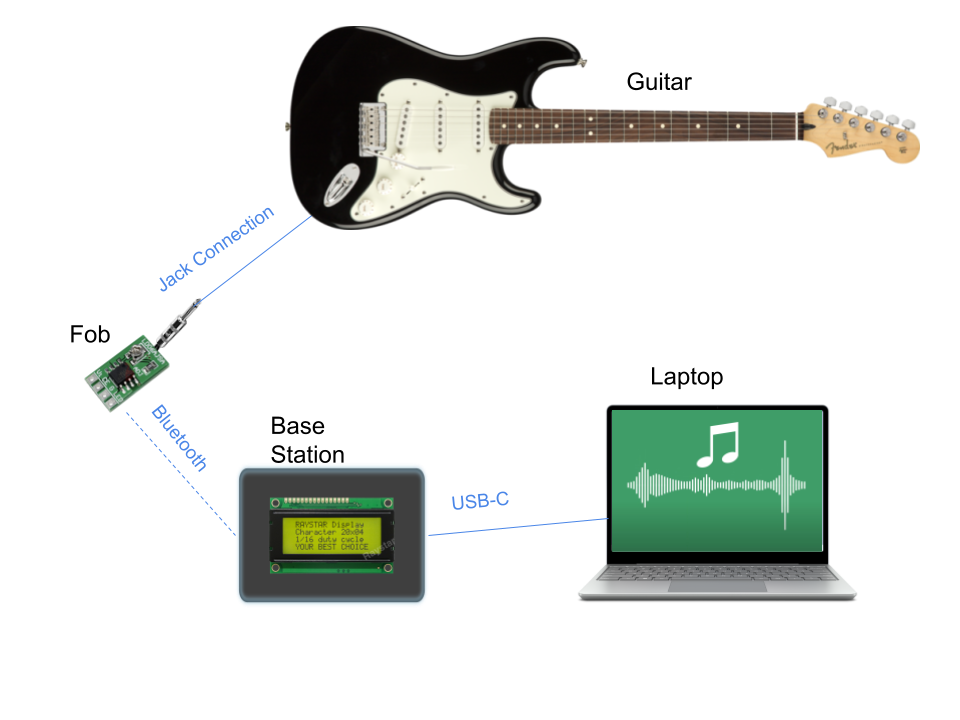 Design Concept
Practice mode selection
Note requested from user
Guitar signal digitized
Software handles data manipulation
Feedback given to user

High Level Requirements
Wireless data transfer from 1.5 meters away 
App can accurately compare played and expected frequencies
LCD display can give feedback (in cents)
MicroUSB
ELECTRICAL & COMPUTER ENGINEERING
GRAINGER ENGINEERING
[Speaker Notes: Agenda slide??]
Demo Video
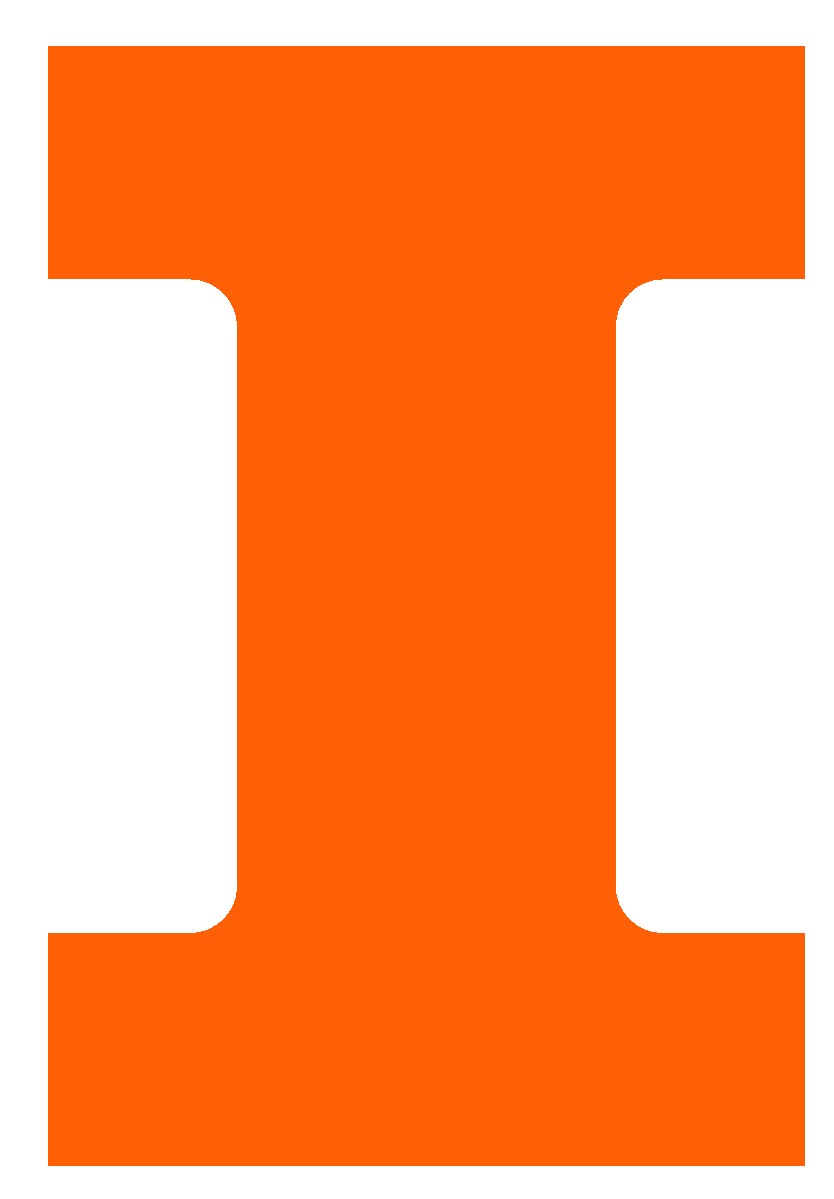 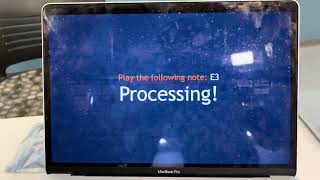 ELECTRICAL & COMPUTER ENGINEERING
GRAINGER ENGINEERING
Design Concept
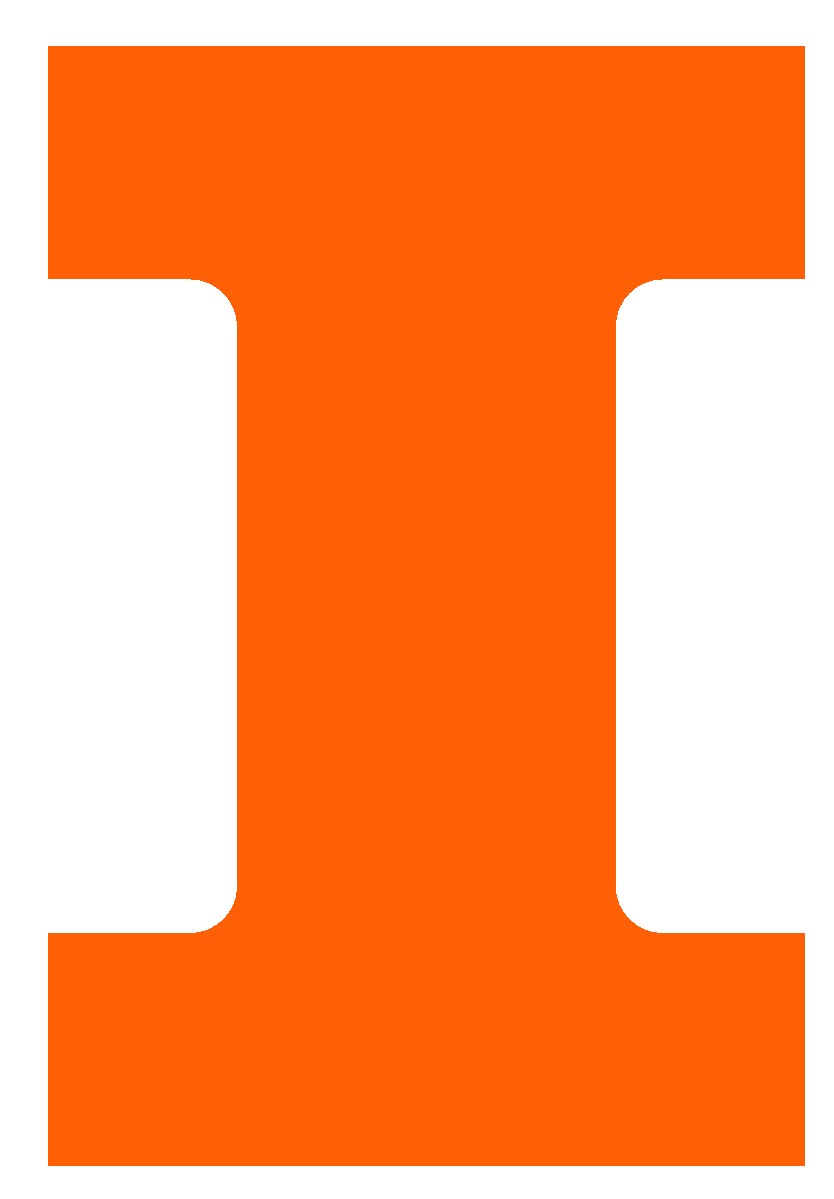 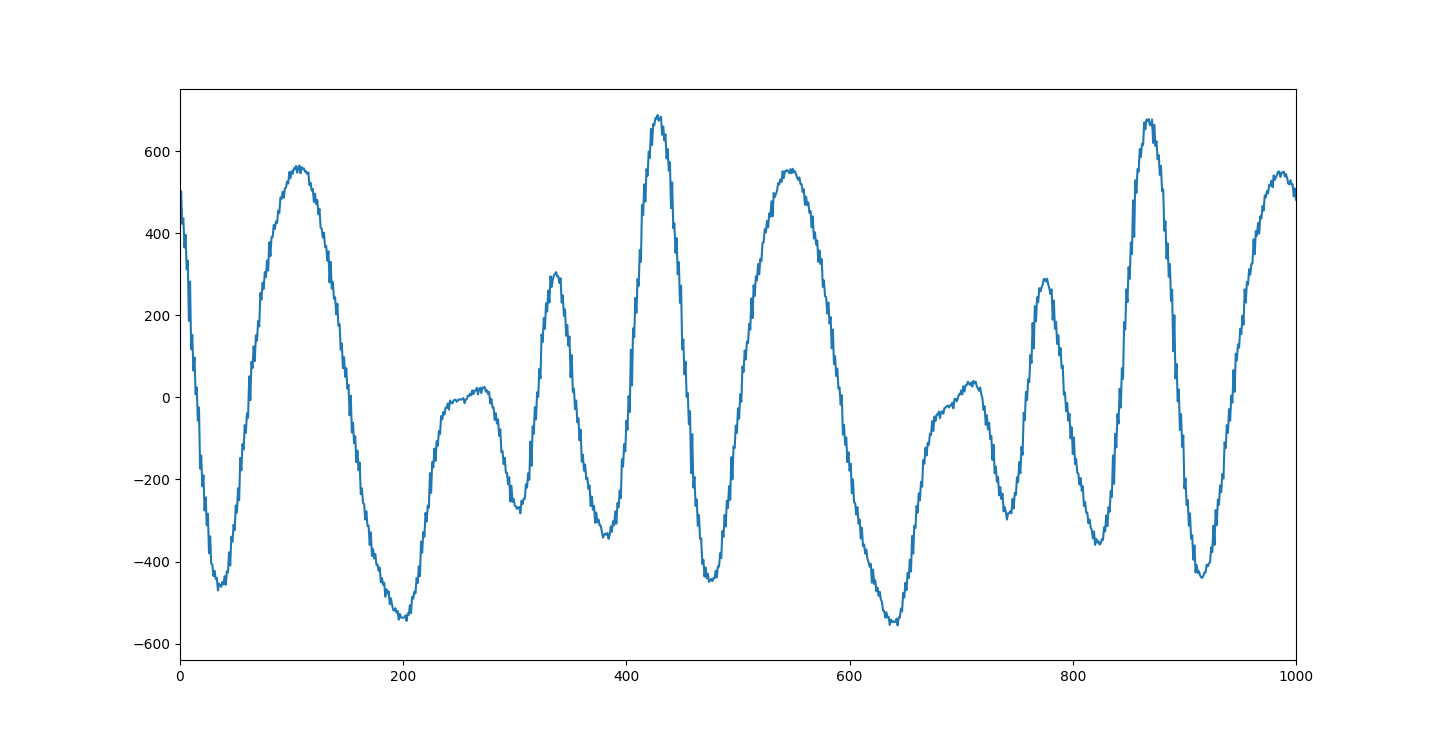 ADC Sampling of Input Guitar Signal
ELECTRICAL & COMPUTER ENGINEERING
GRAINGER ENGINEERING
Design Concept
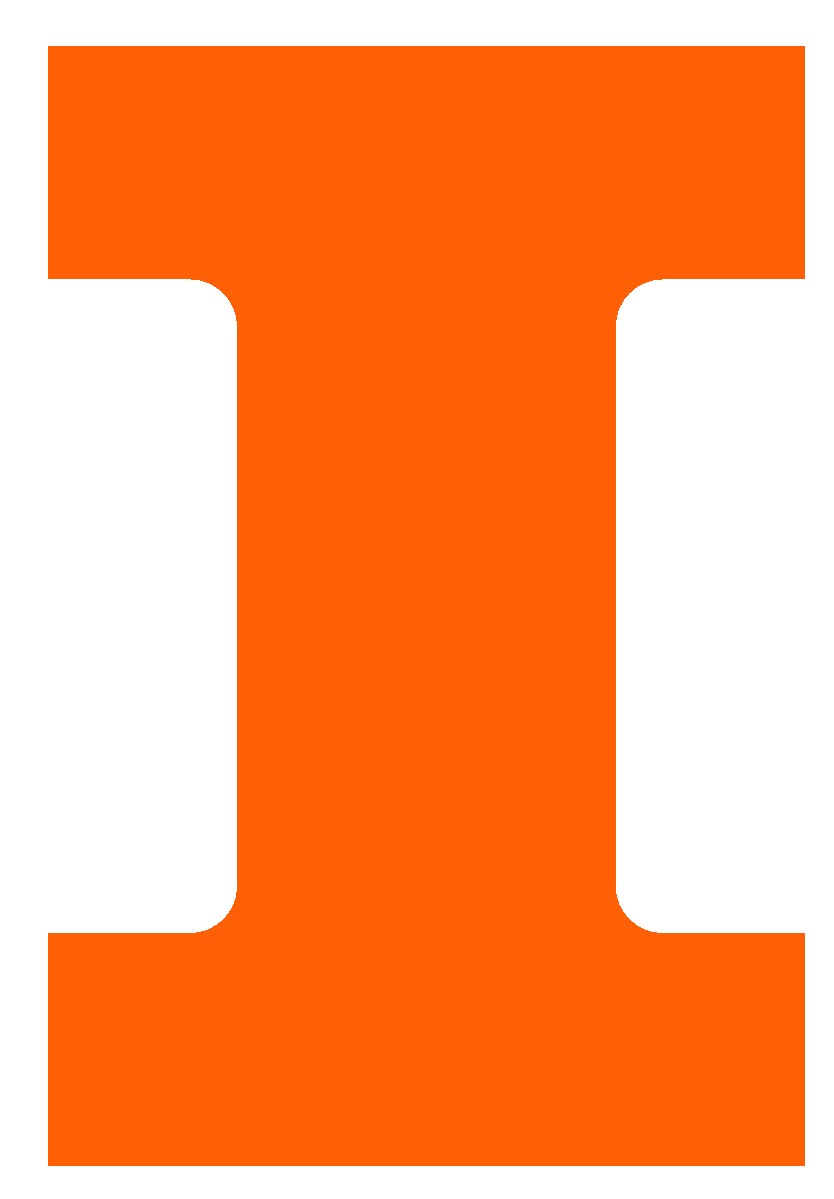 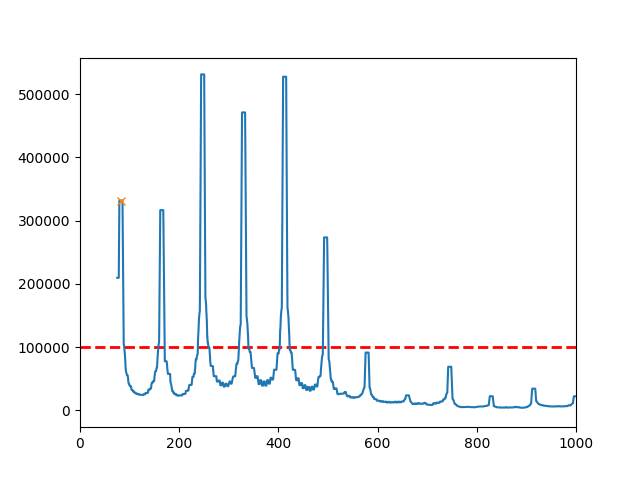 FFT of Guitar Input
ELECTRICAL & COMPUTER ENGINEERING
GRAINGER ENGINEERING
[Speaker Notes: Make the X bigger]
Design Concept
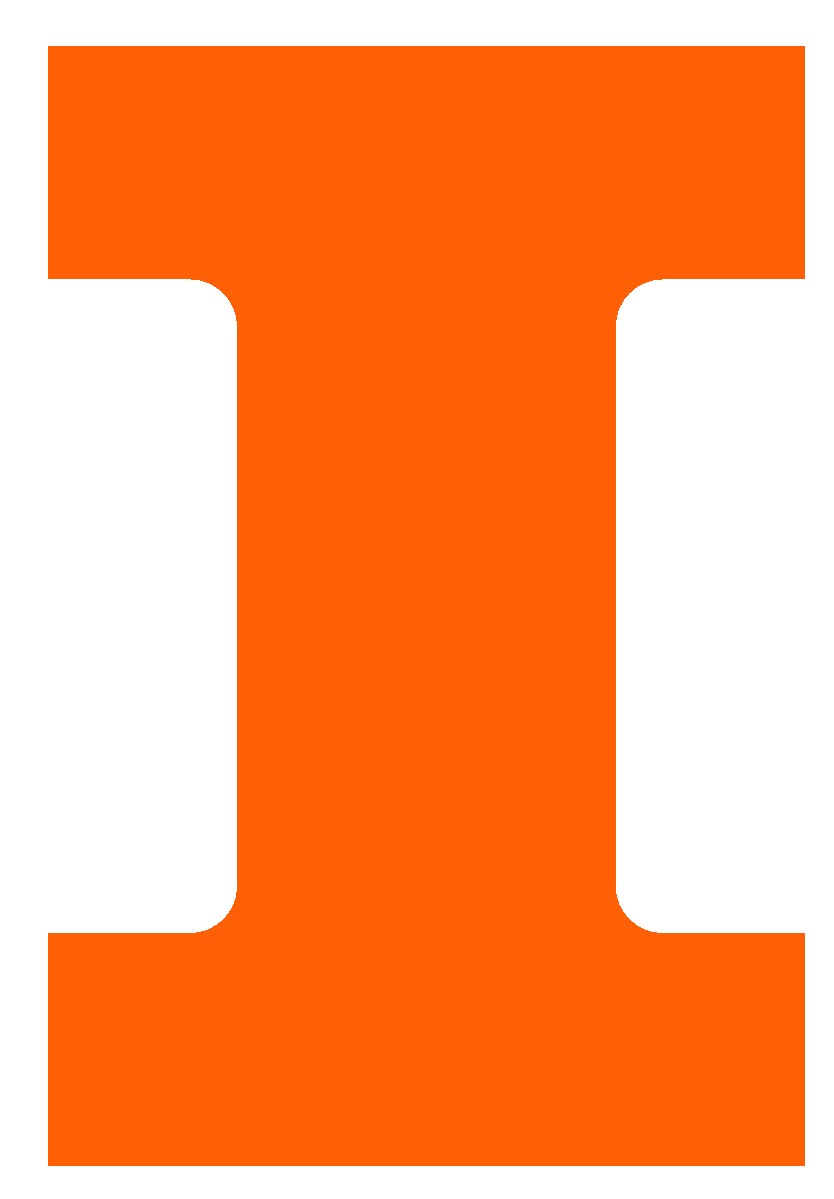 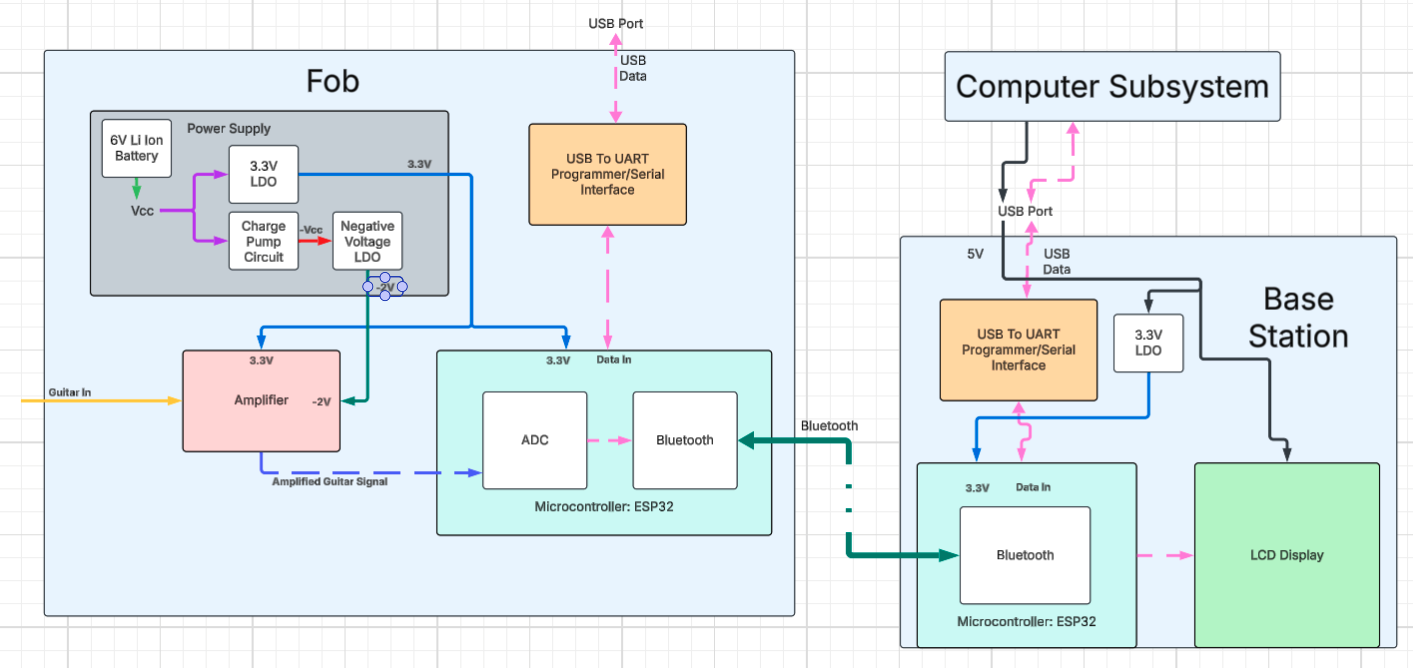 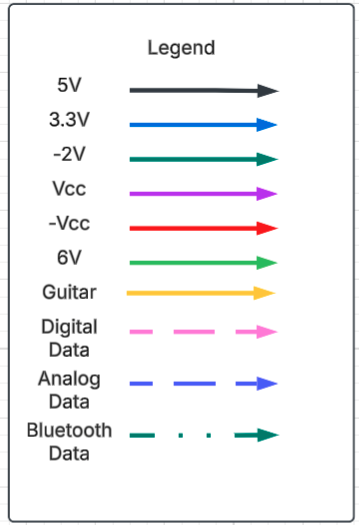 Design Block Diagram
ELECTRICAL & COMPUTER ENGINEERING
GRAINGER ENGINEERING
[Speaker Notes: Title change??]
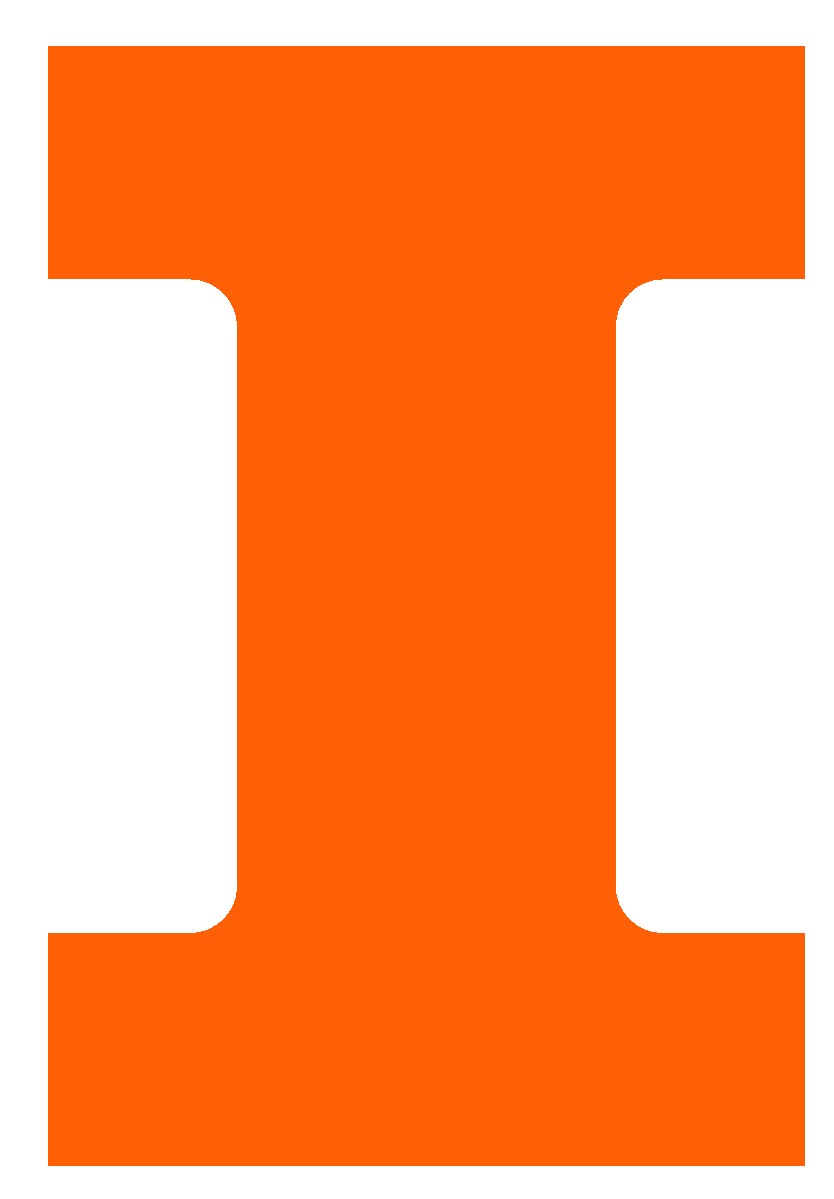 Software Design
ELECTRICAL & COMPUTER ENGINEERING
GRAINGER ENGINEERING
Software Design
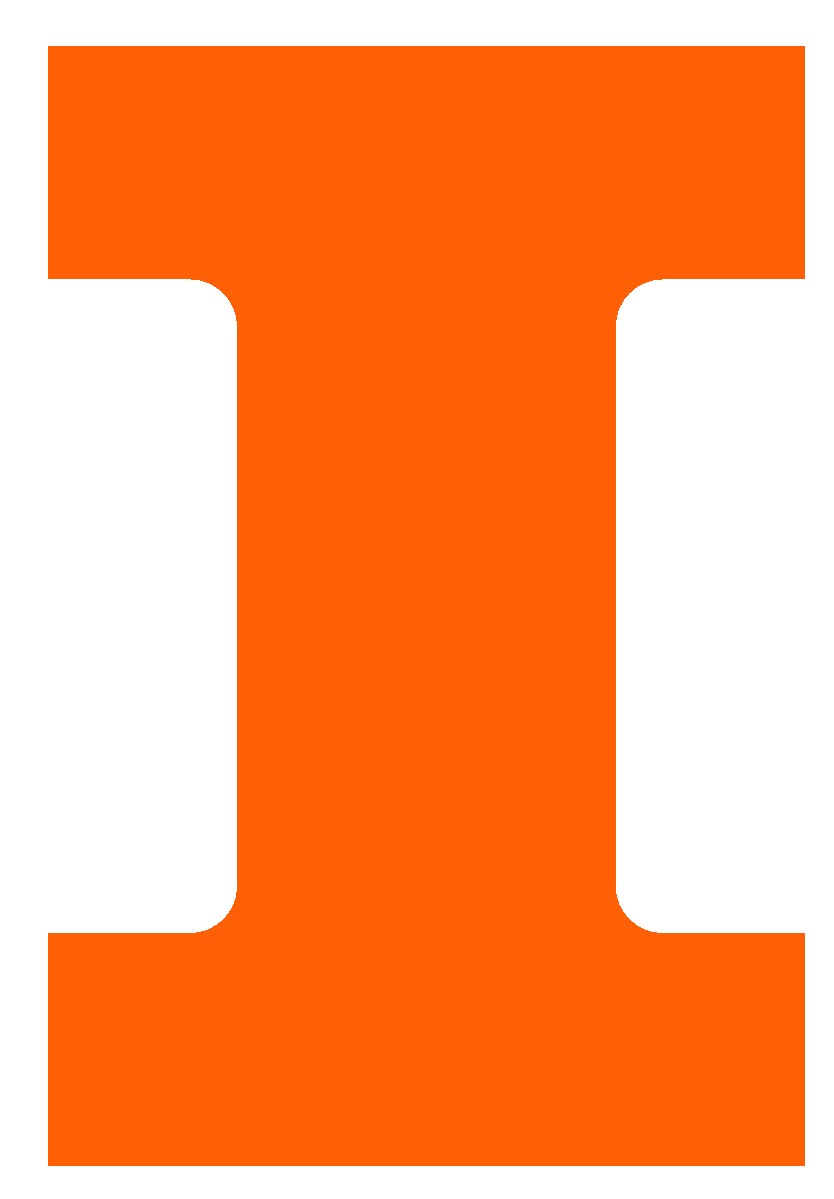 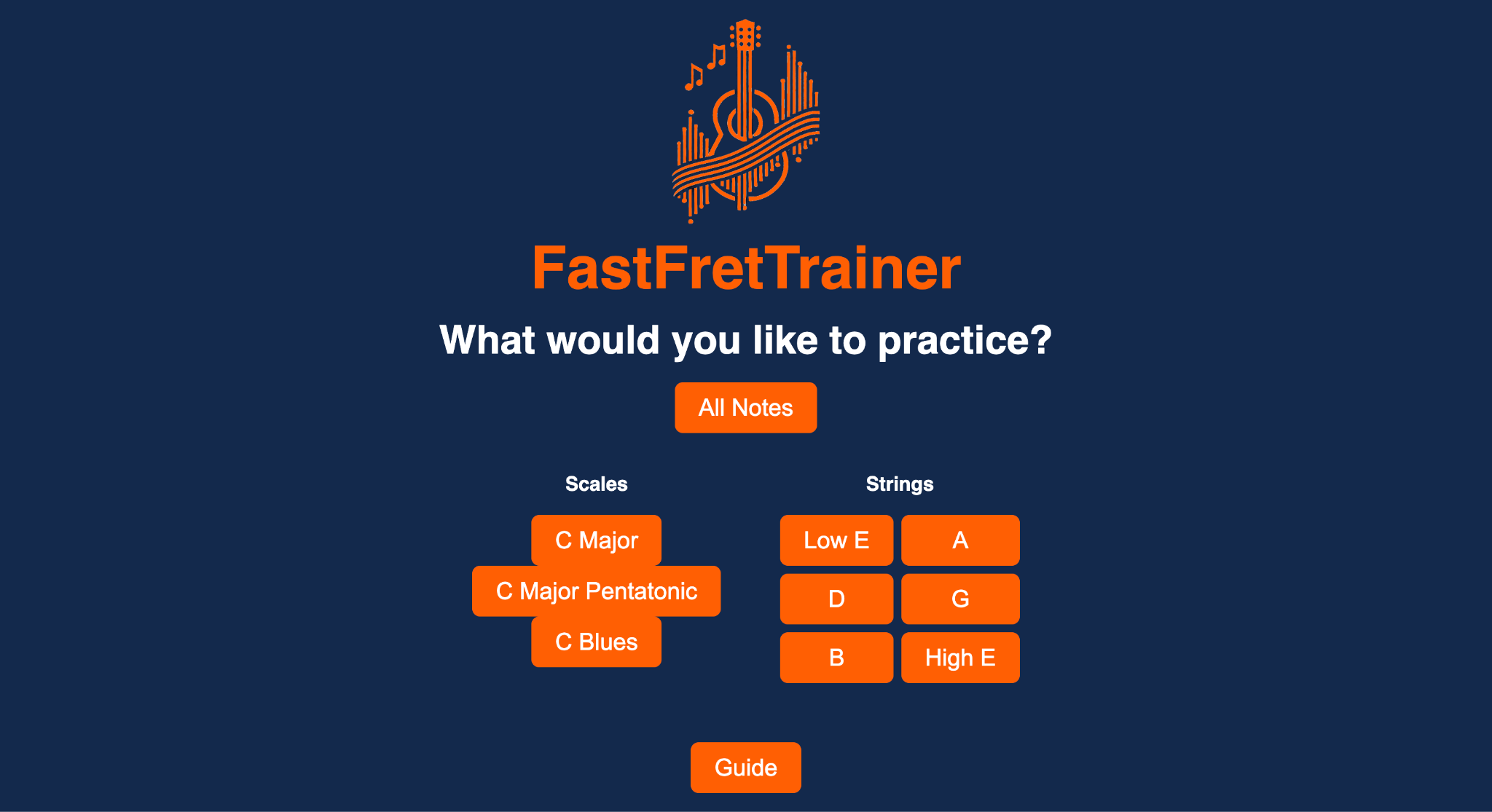 Design Concept
Python Data Processing
PySerial for communication
Numpy.fft for frequency analysis
Flask Front-End
Different modes
Visual feedback
Guide

Functional Requirements
Receive expected digital signal
Correctly calculate cents measurement
Send accurate data back to LCD display
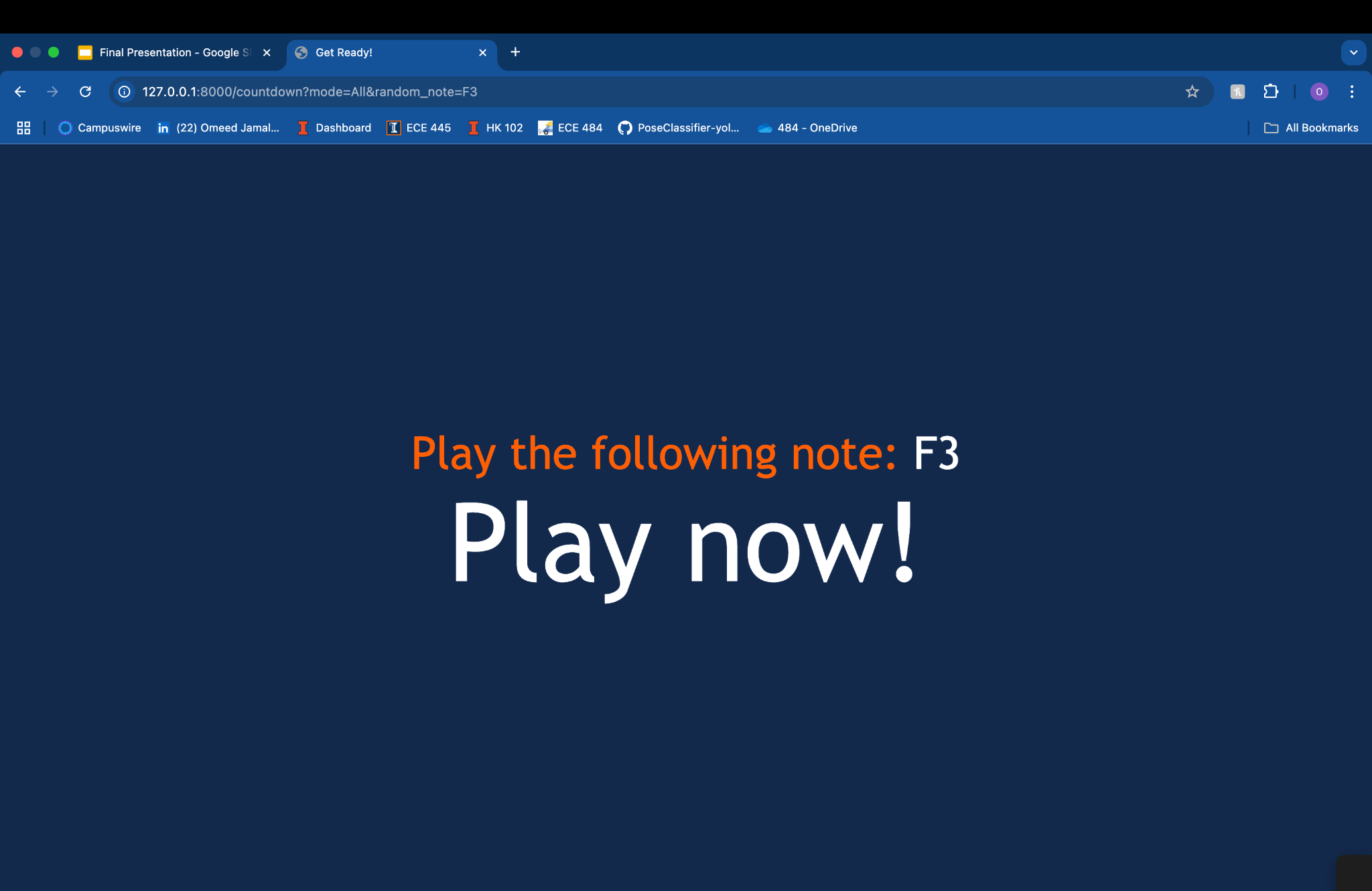 ELECTRICAL & COMPUTER ENGINEERING
GRAINGER ENGINEERING
Updated Software Design
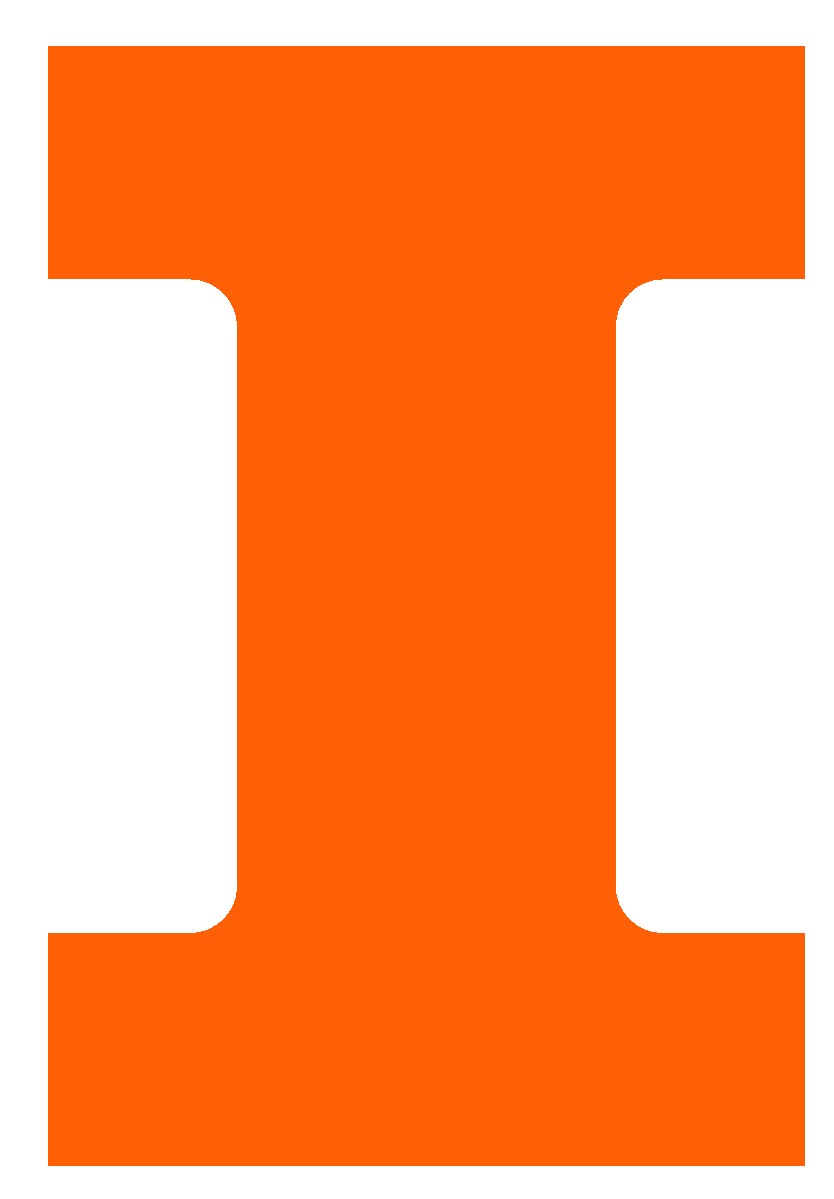 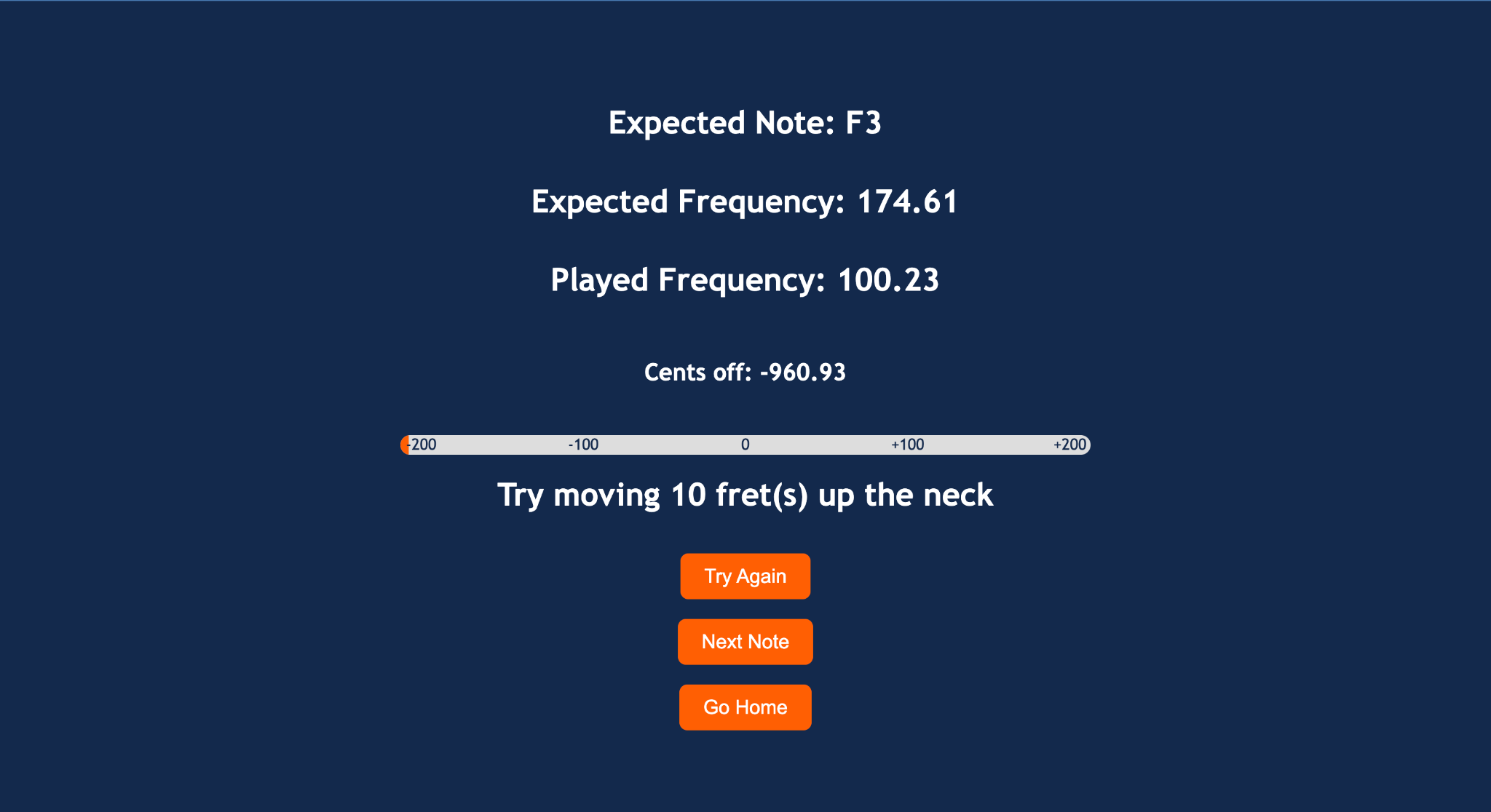 Design Changes
Added Guide
Calculate Frets Off

Reason For Change
More intuitive for user
Clarifies specific scale positioning
Provides adjustment feedback beside cents
IMAGE / GRAPHIC
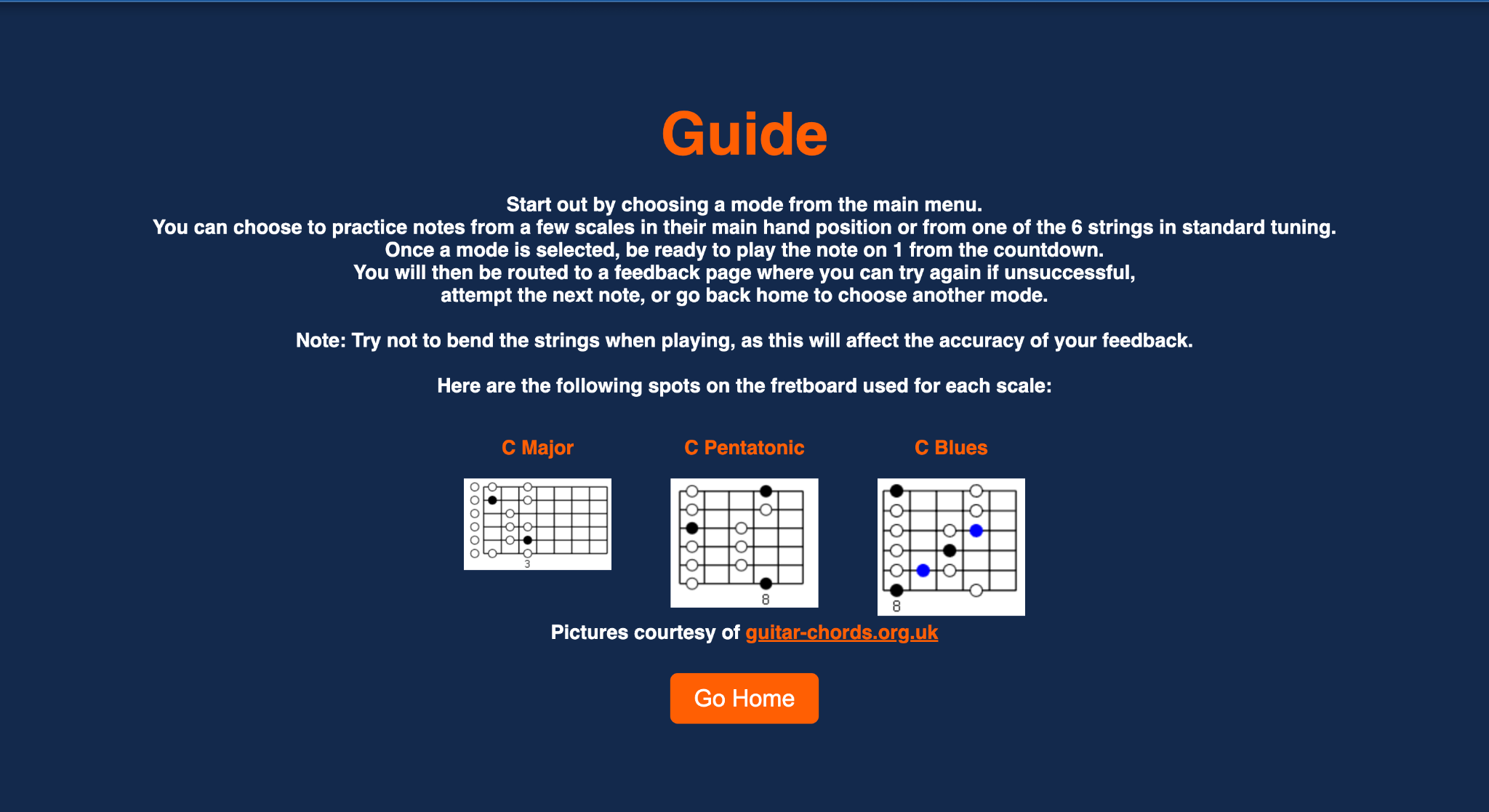 IMAGE / GRAPHIC
ELECTRICAL & COMPUTER ENGINEERING
GRAINGER ENGINEERING
Frequency and Fret Algorithms
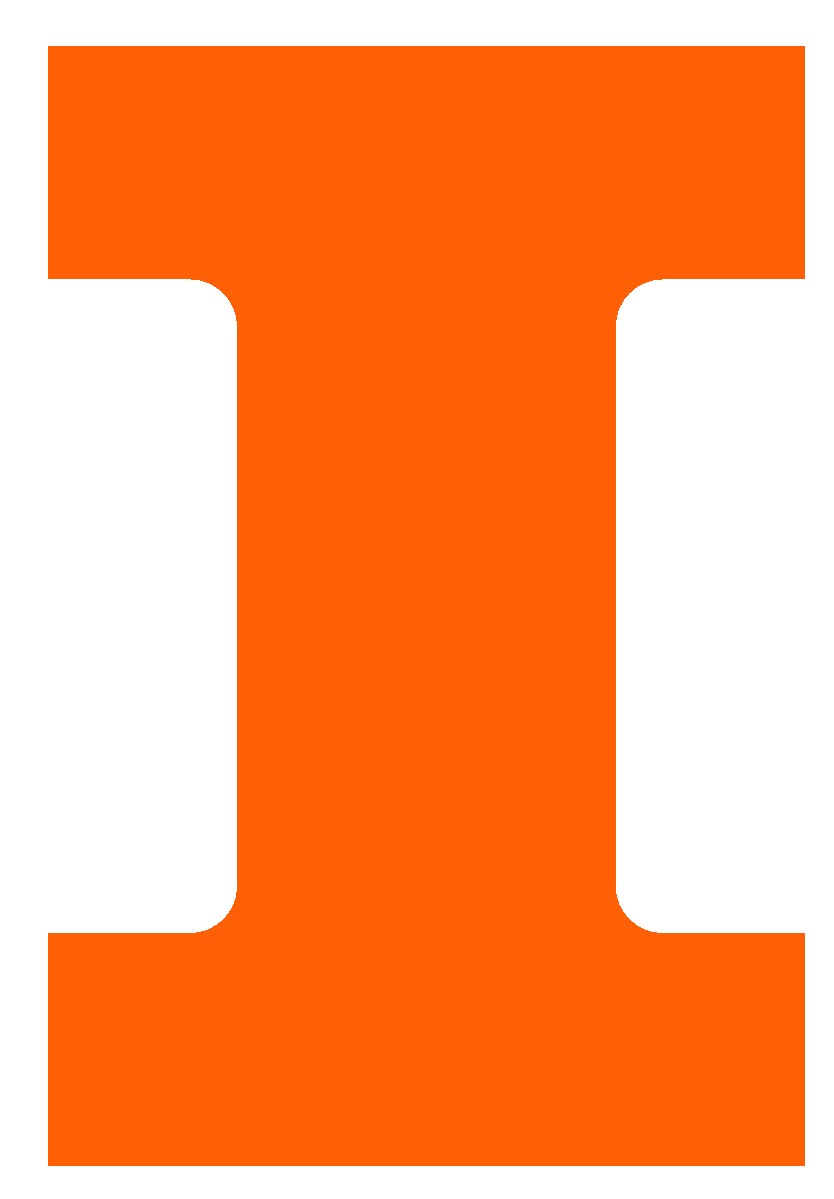 Frequency Algorithm
Take FFT of digitized input signal
Analyze bins over 75 hz
Use average + offset to find relative threshold for magnitude
Choose the first peak
Calculate difference using 

Fret Algorithm
Search sorted list of frequencies to find closest note
Use matching index of frequency for sorted notes
Calculate difference in indices
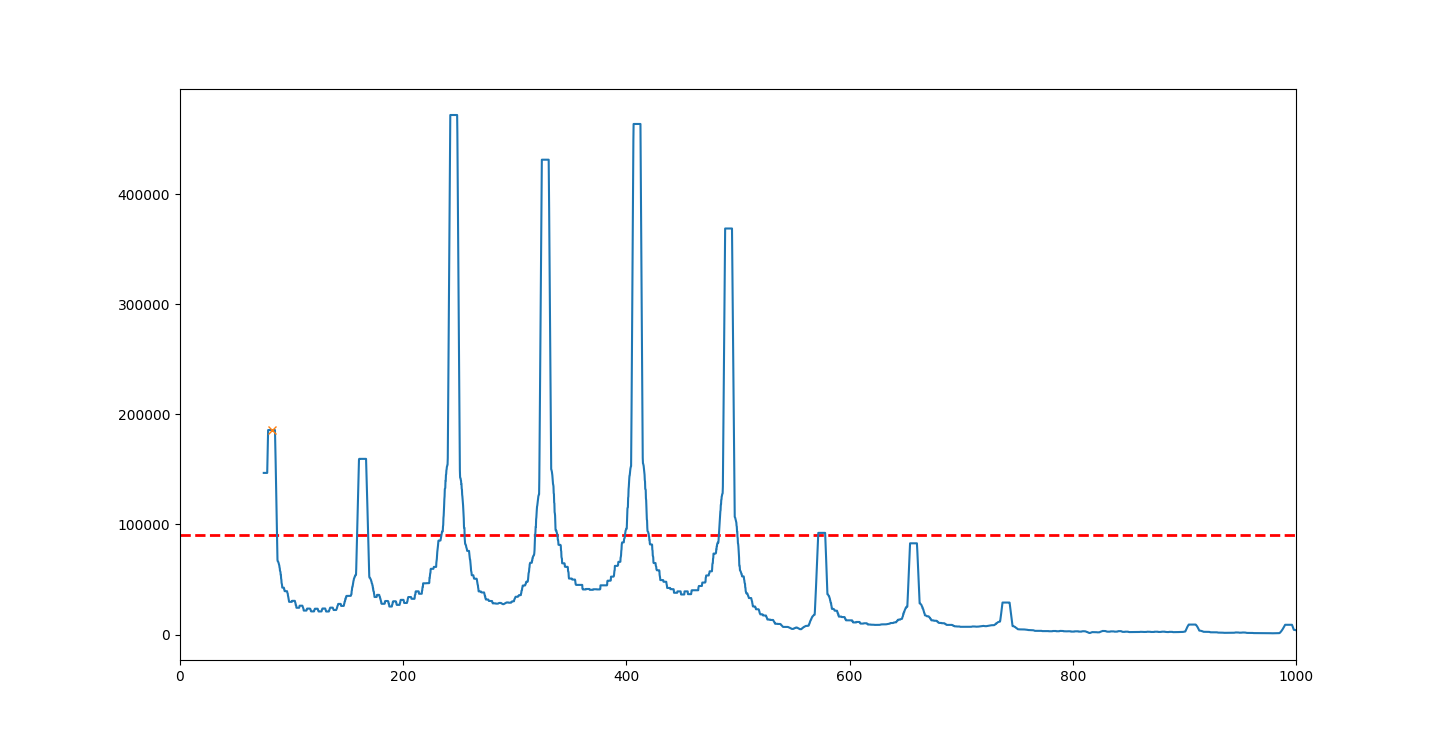 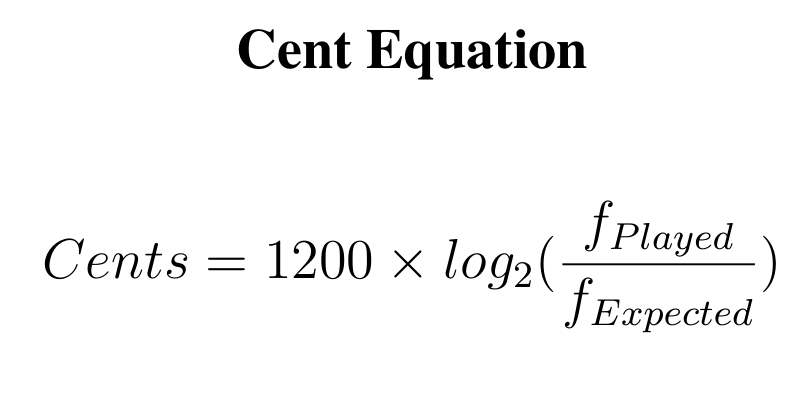 ELECTRICAL & COMPUTER ENGINEERING
GRAINGER ENGINEERING
Software R&V
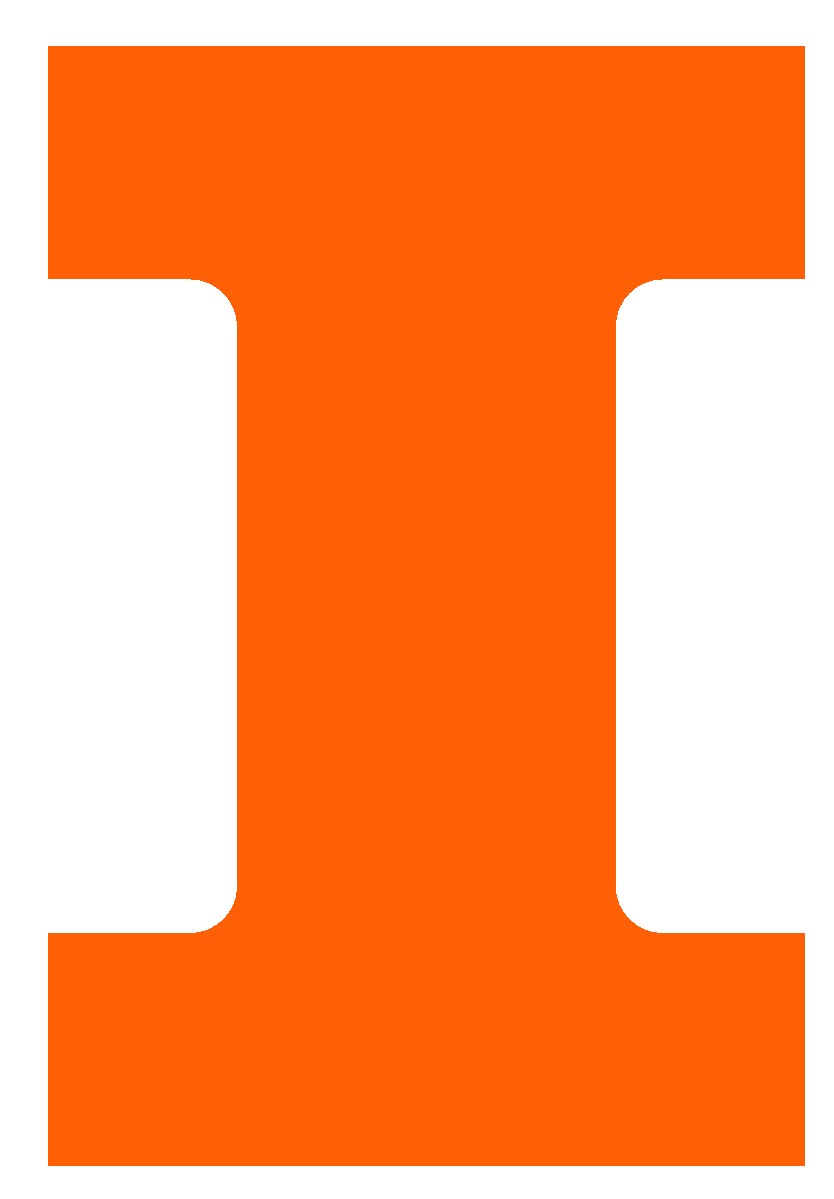 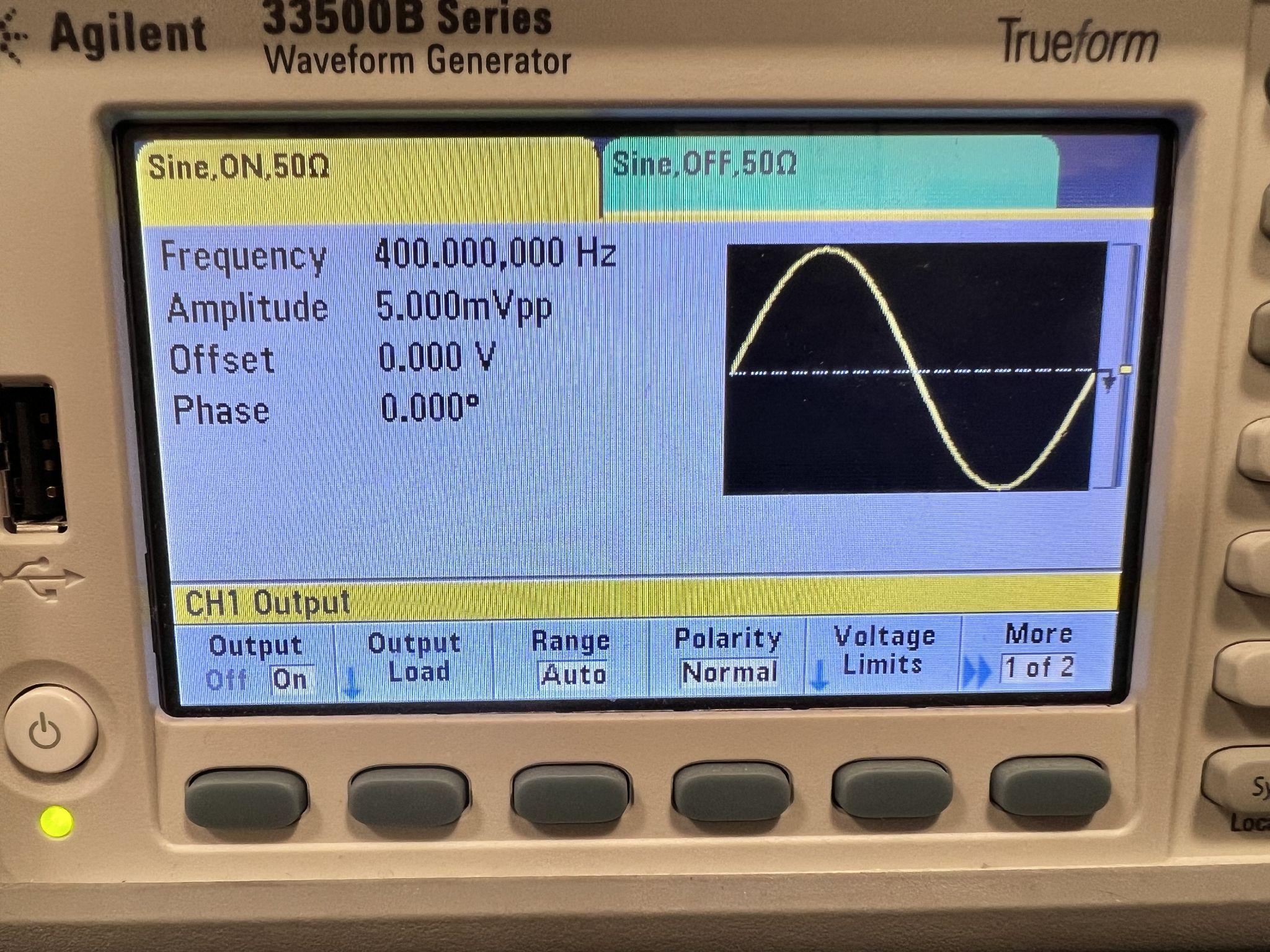 Source Frequency
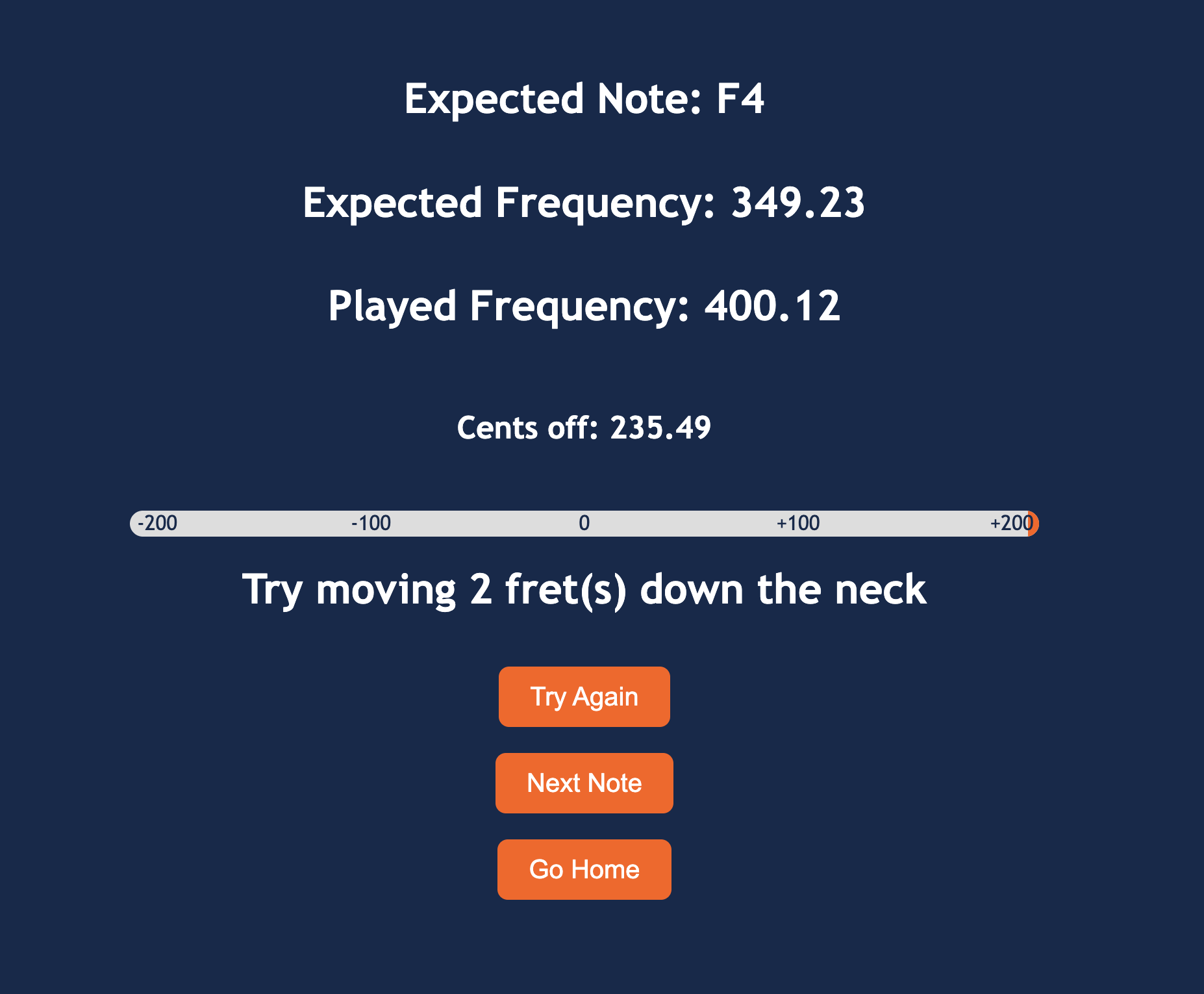 App Functionality
ELECTRICAL & COMPUTER ENGINEERING
GRAINGER ENGINEERING
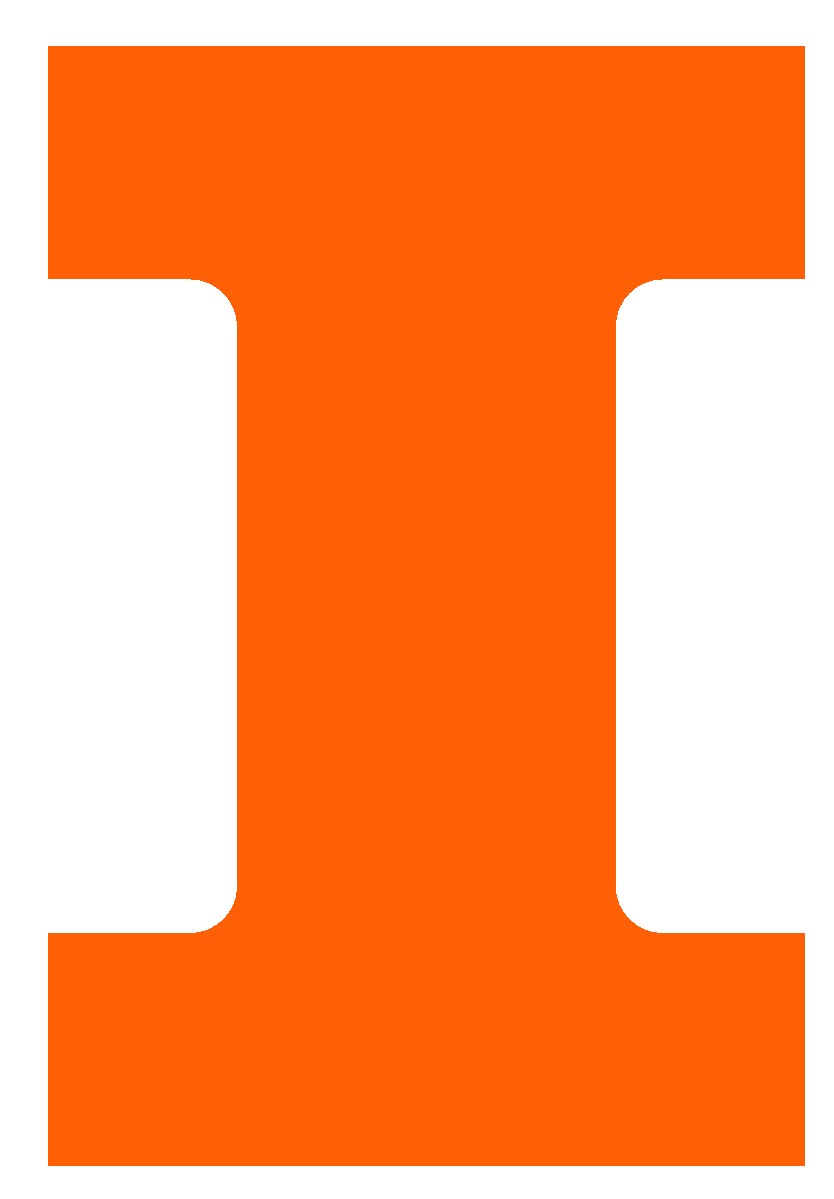 Fob Design
ELECTRICAL & COMPUTER ENGINEERING
GRAINGER ENGINEERING
Fob Amplifier Design
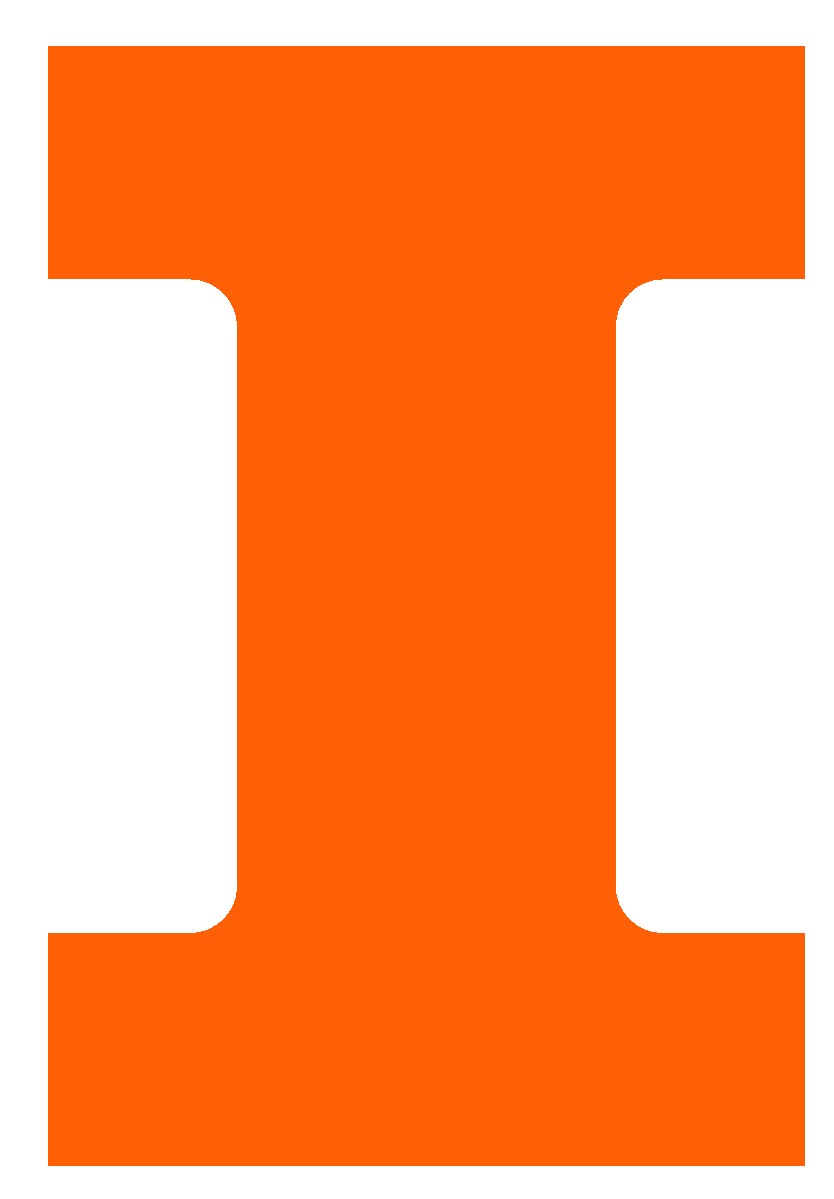 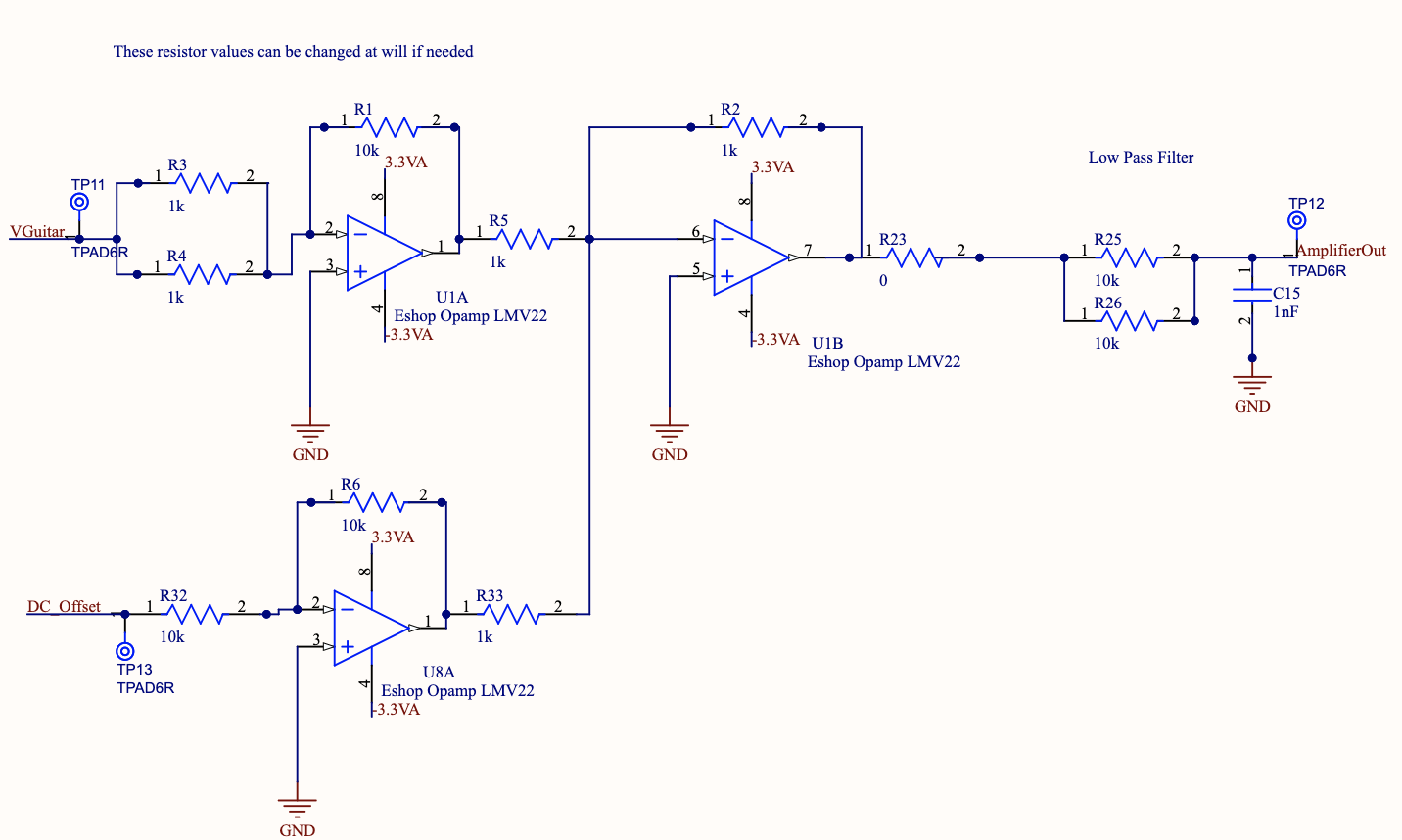 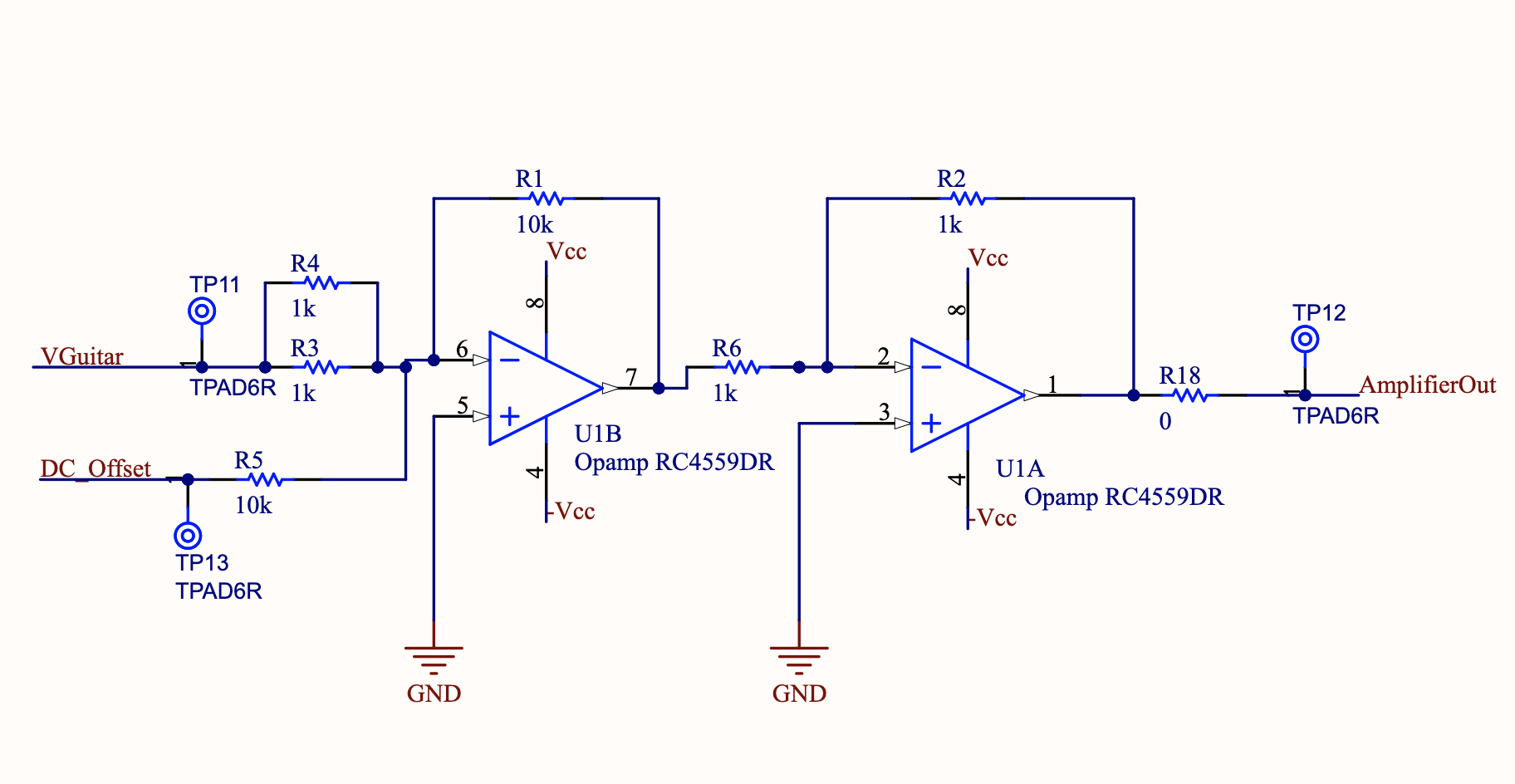 Design Concept
First Stage Summing-Inverter
DC Offset
Guitar Signal Amplification
Second Stage Unity Inverter

Functional Requirements
Amplify guitar signal and add DC offset
Ensure output is within ADC range
Biasing rail voltage 3.3V and -2V
IMAGE / GRAPHIC
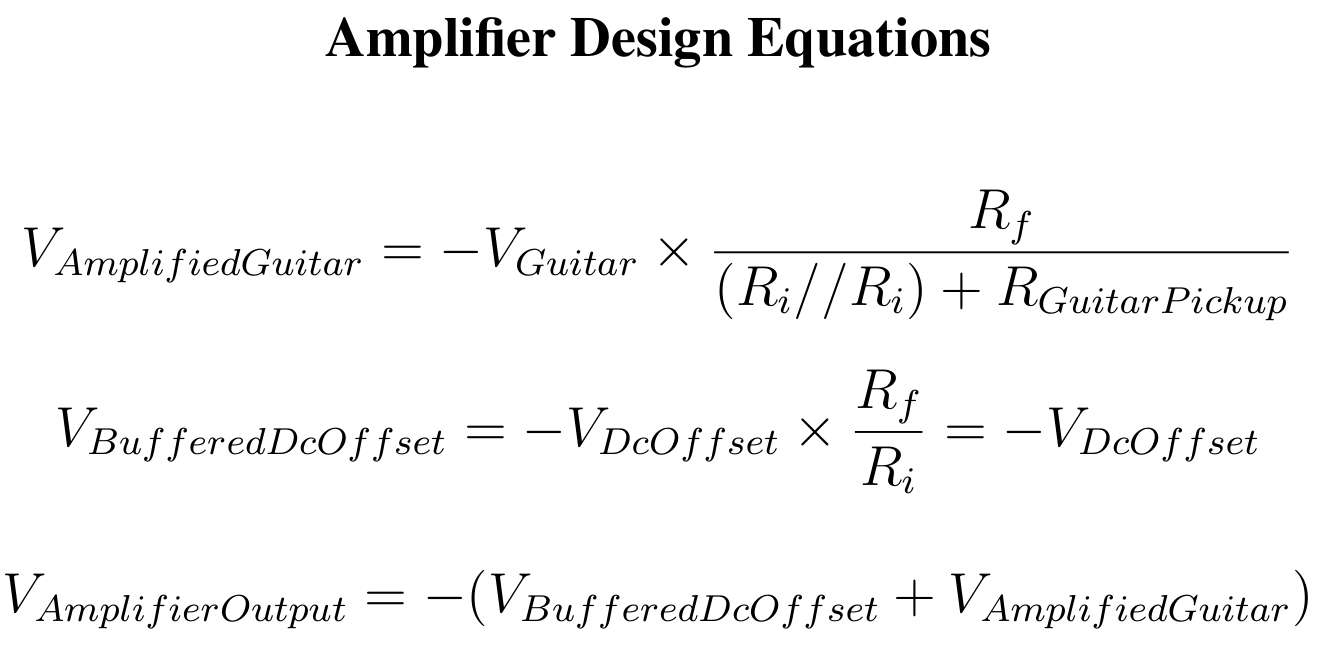 IMAGE / GRAPHIC
ELECTRICAL & COMPUTER ENGINEERING
GRAINGER ENGINEERING
[Speaker Notes: Make the second Image something related to the original amplifier design? Not sure what to put,]
Amplifier Design R&V
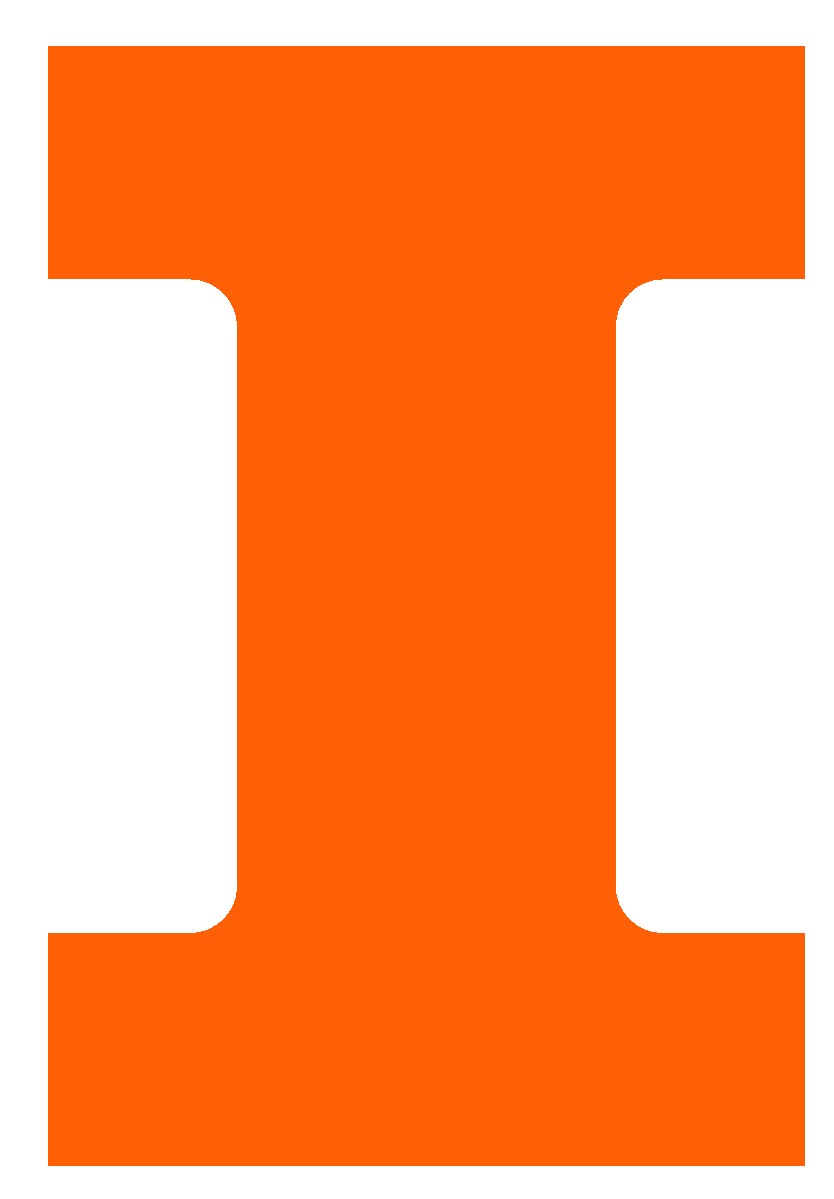 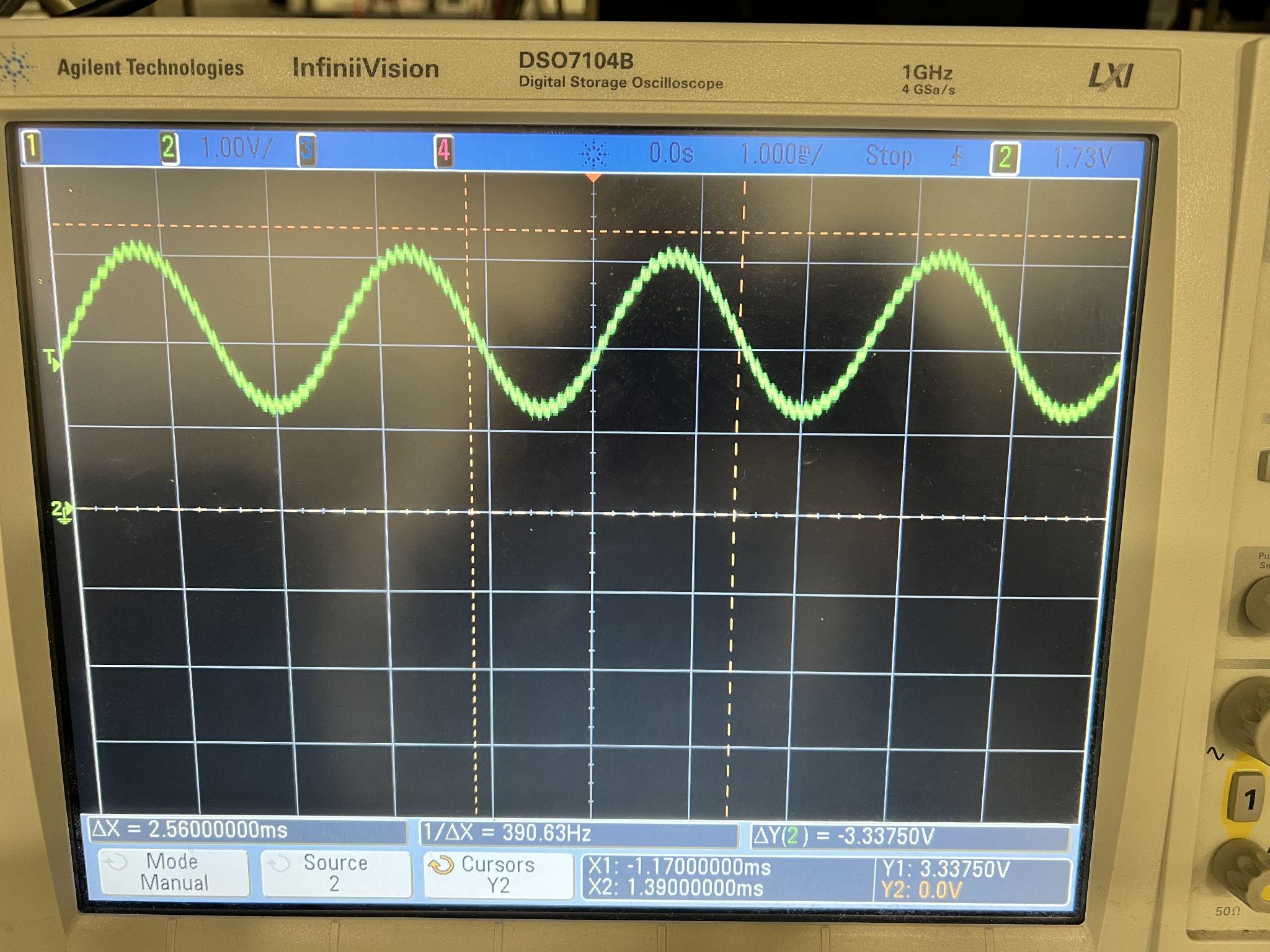 5 mVpp Test
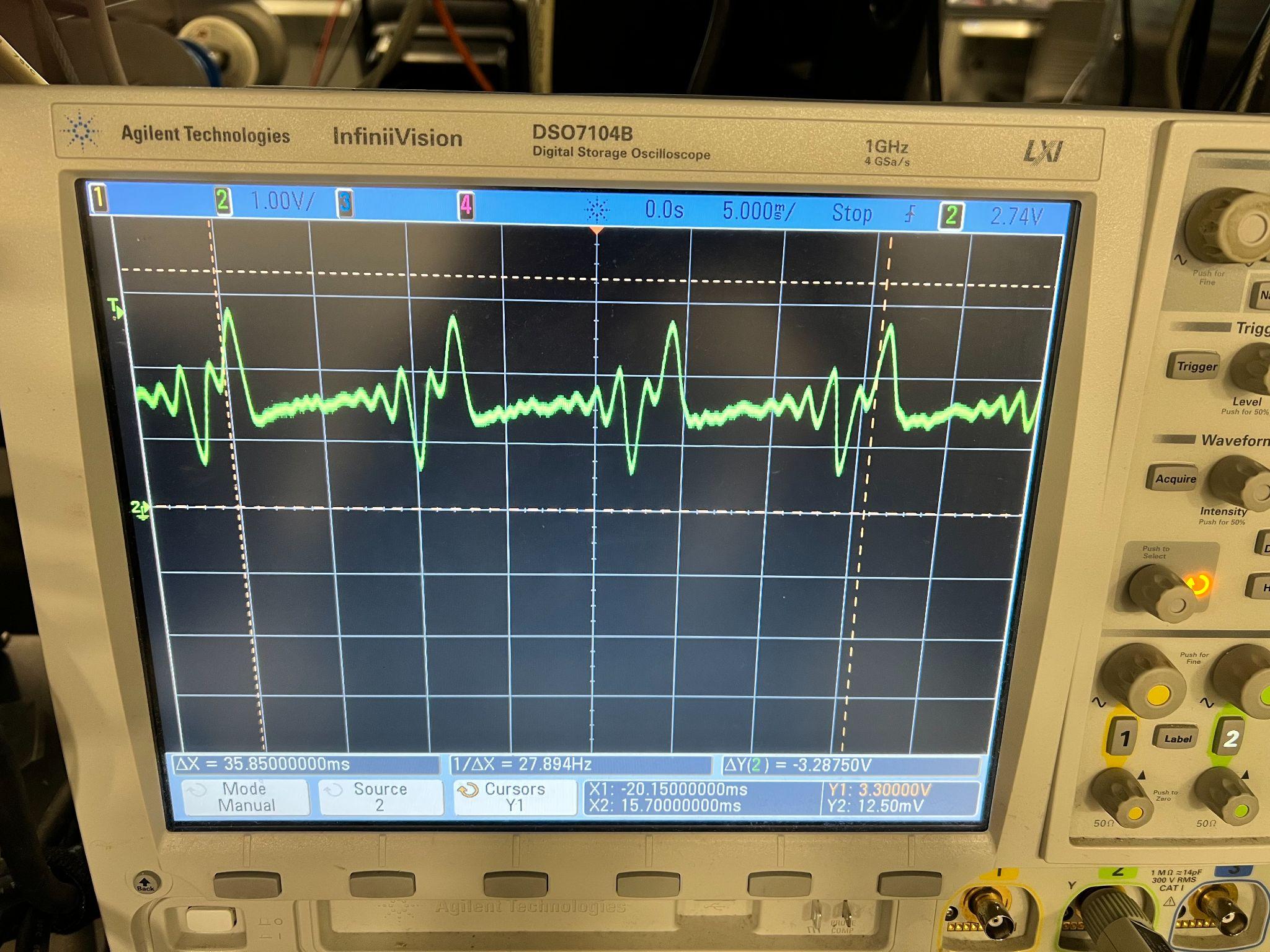 Guitar Test
ELECTRICAL & COMPUTER ENGINEERING
GRAINGER ENGINEERING
Fob Power Supply Design
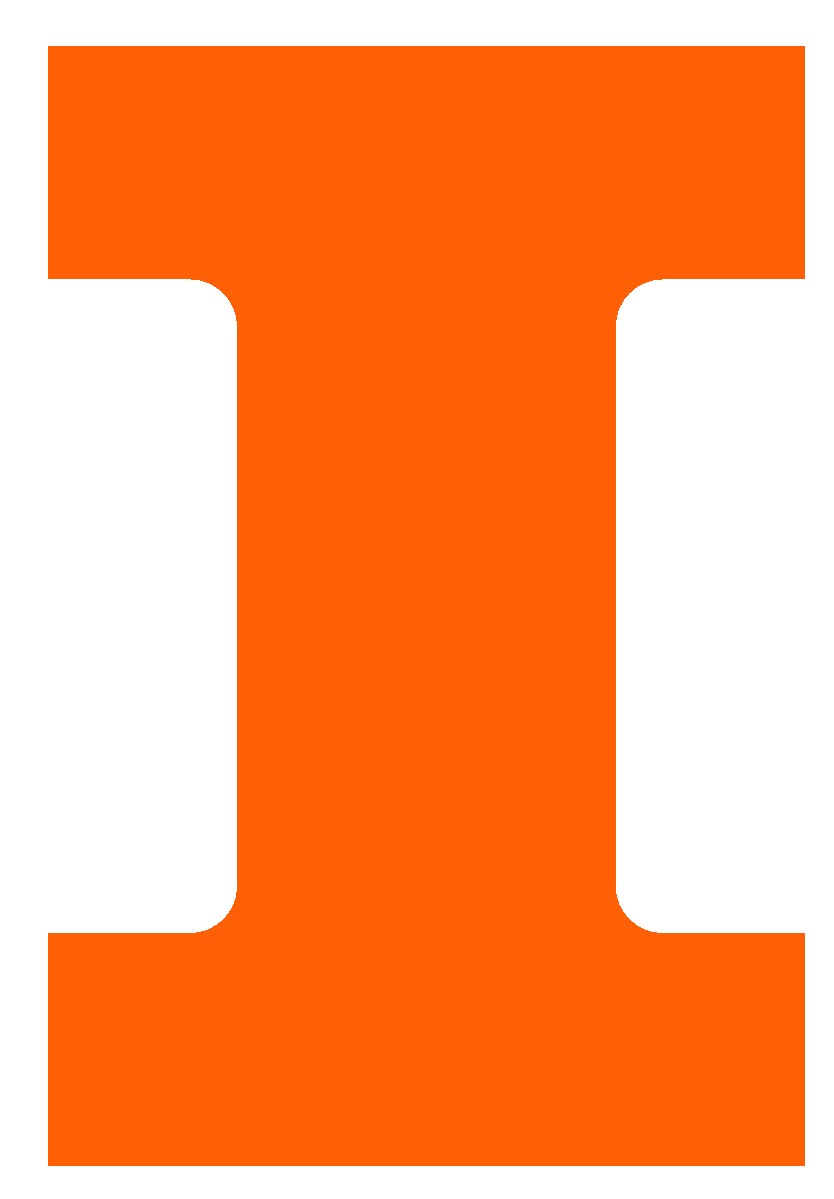 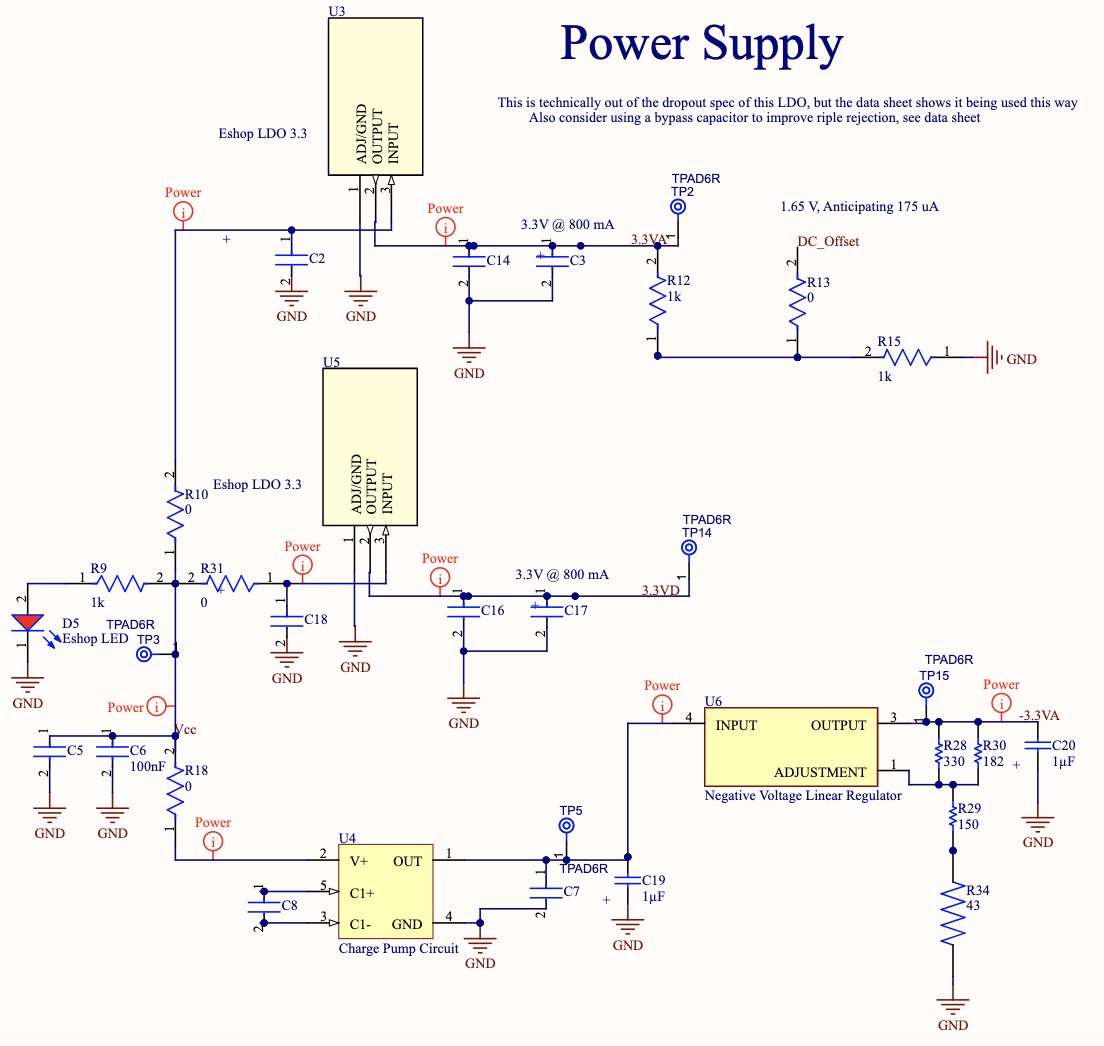 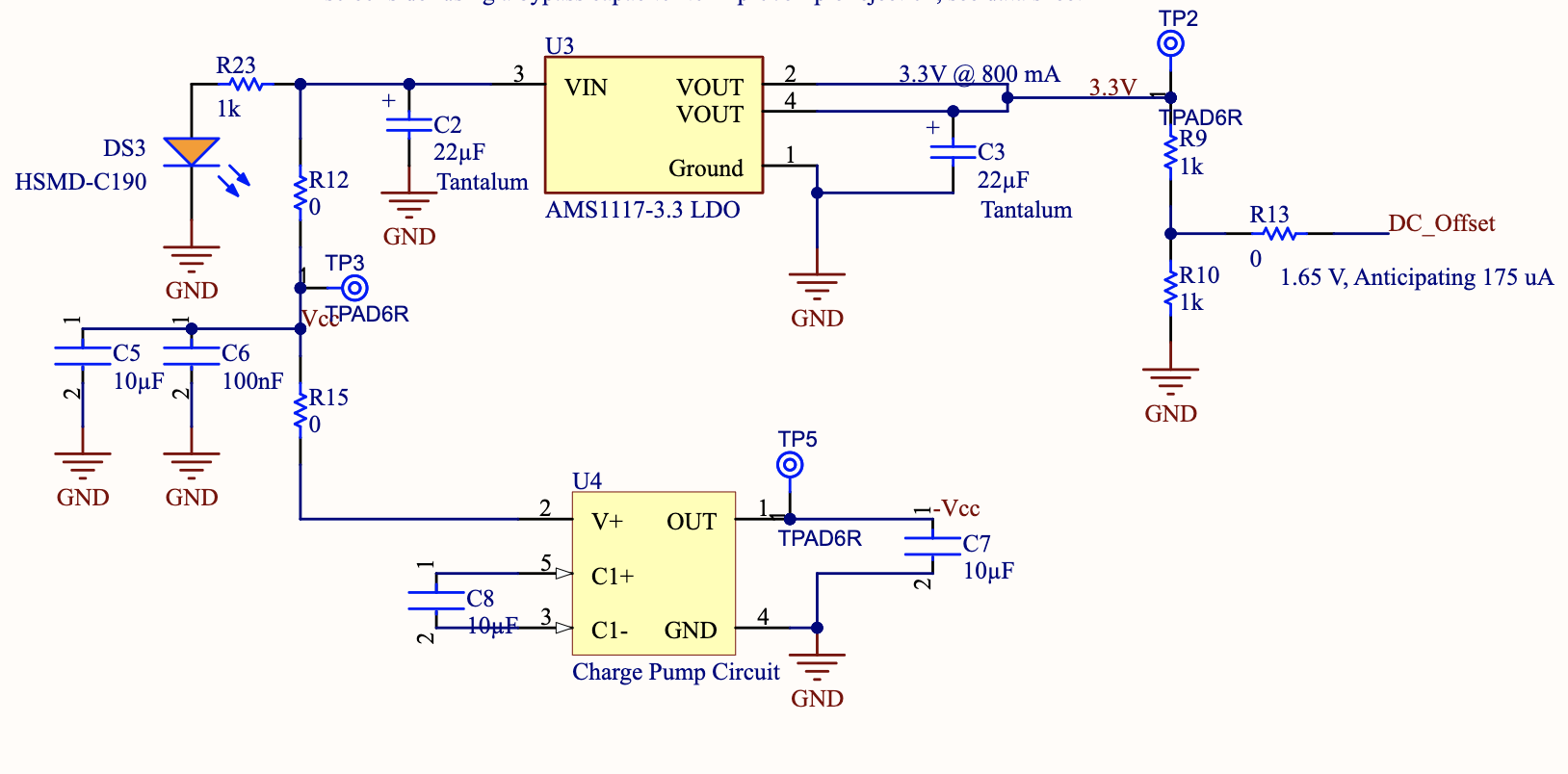 Design Concept
Supply Positive and Negative Voltage
Produce DC Offset

Functional Requirements
Step down input Vcc voltage to 3.3V +\- 10%
Ensure DC offset is 1.65V +\- 10%
Negate Vcc to produce -2V +\- 10%
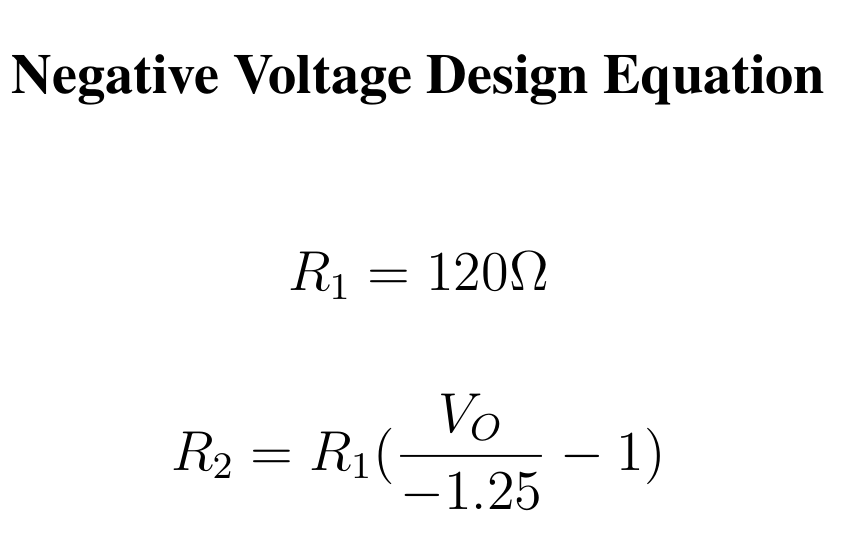 From Datasheet pg 10
ELECTRICAL & COMPUTER ENGINEERING
GRAINGER ENGINEERING
[Speaker Notes: Make the second Image something related to the original amplifier design? Not sure what to put,]
Power Supply Design R&V
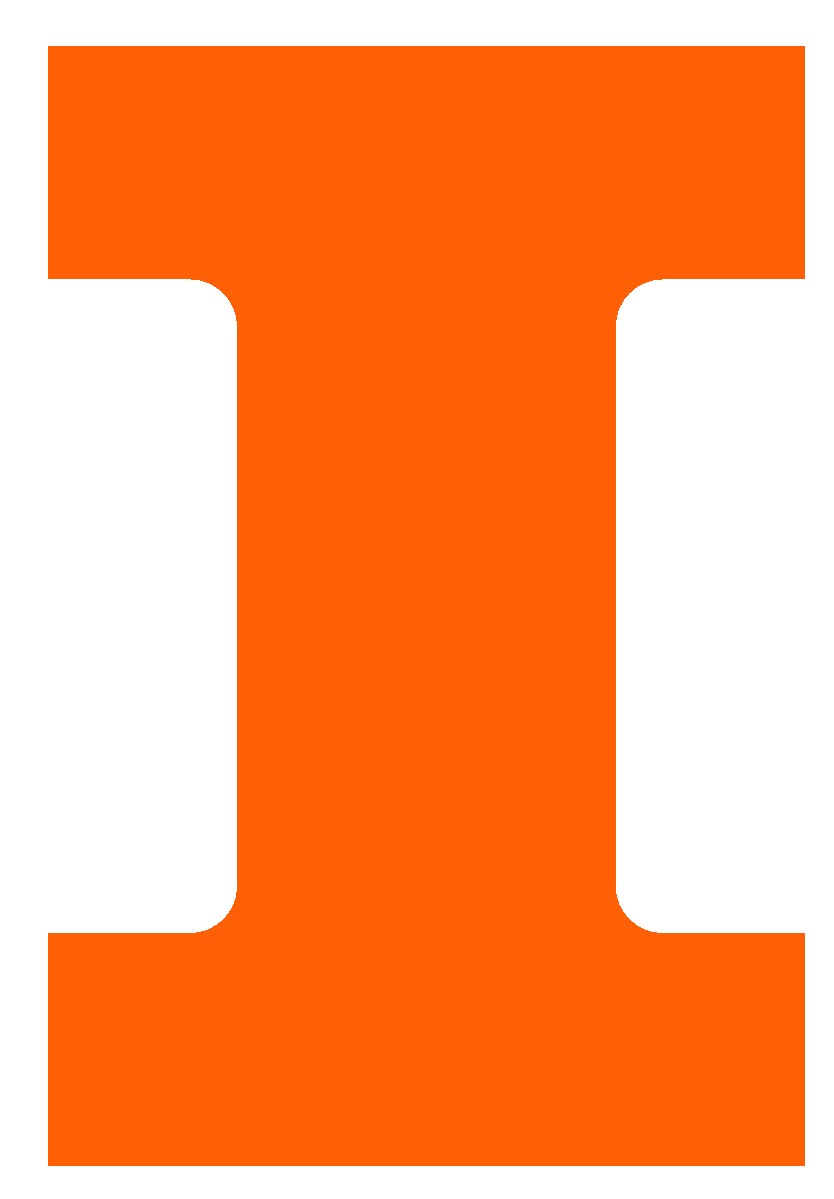 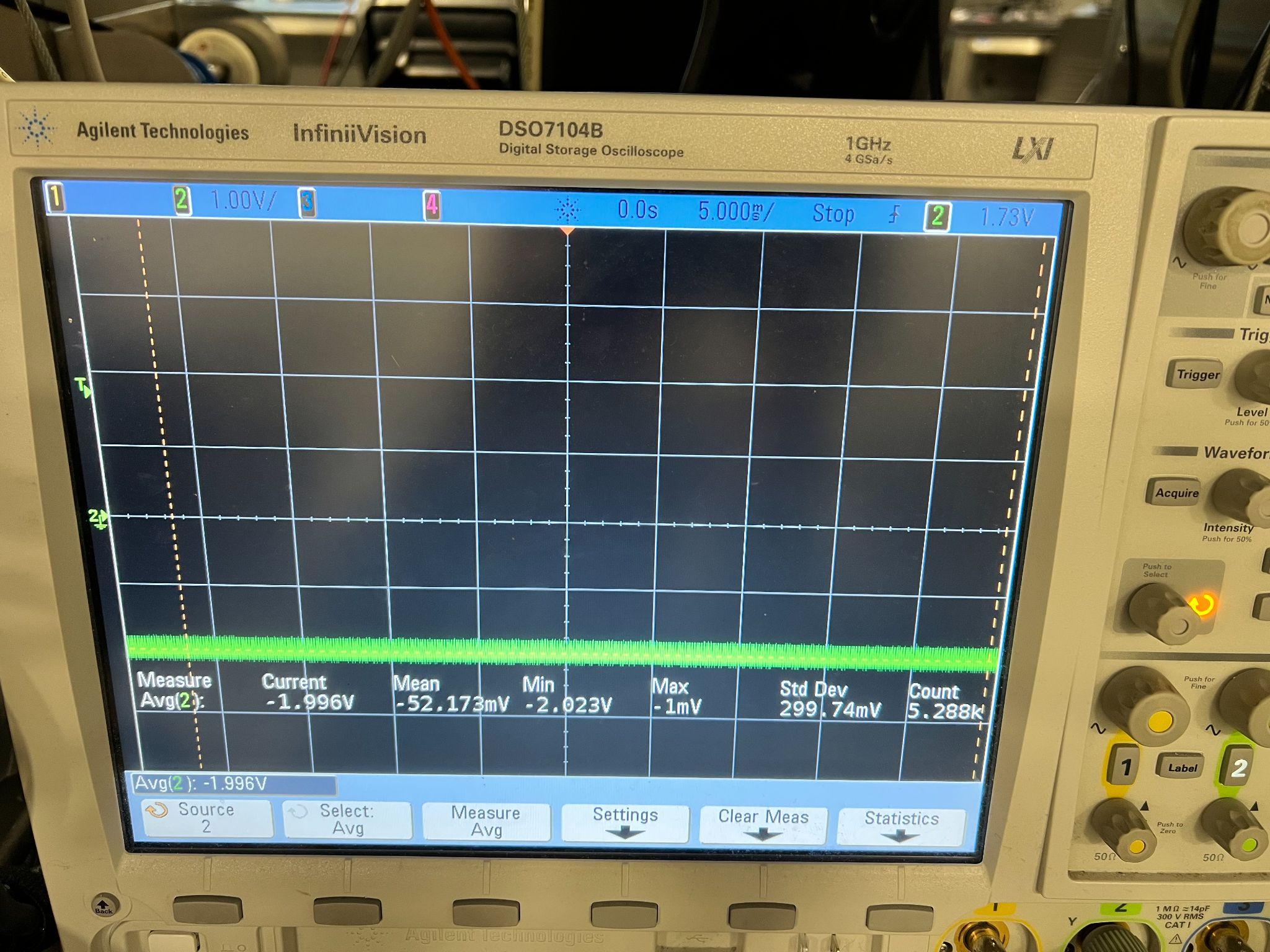 Negative Voltage Output
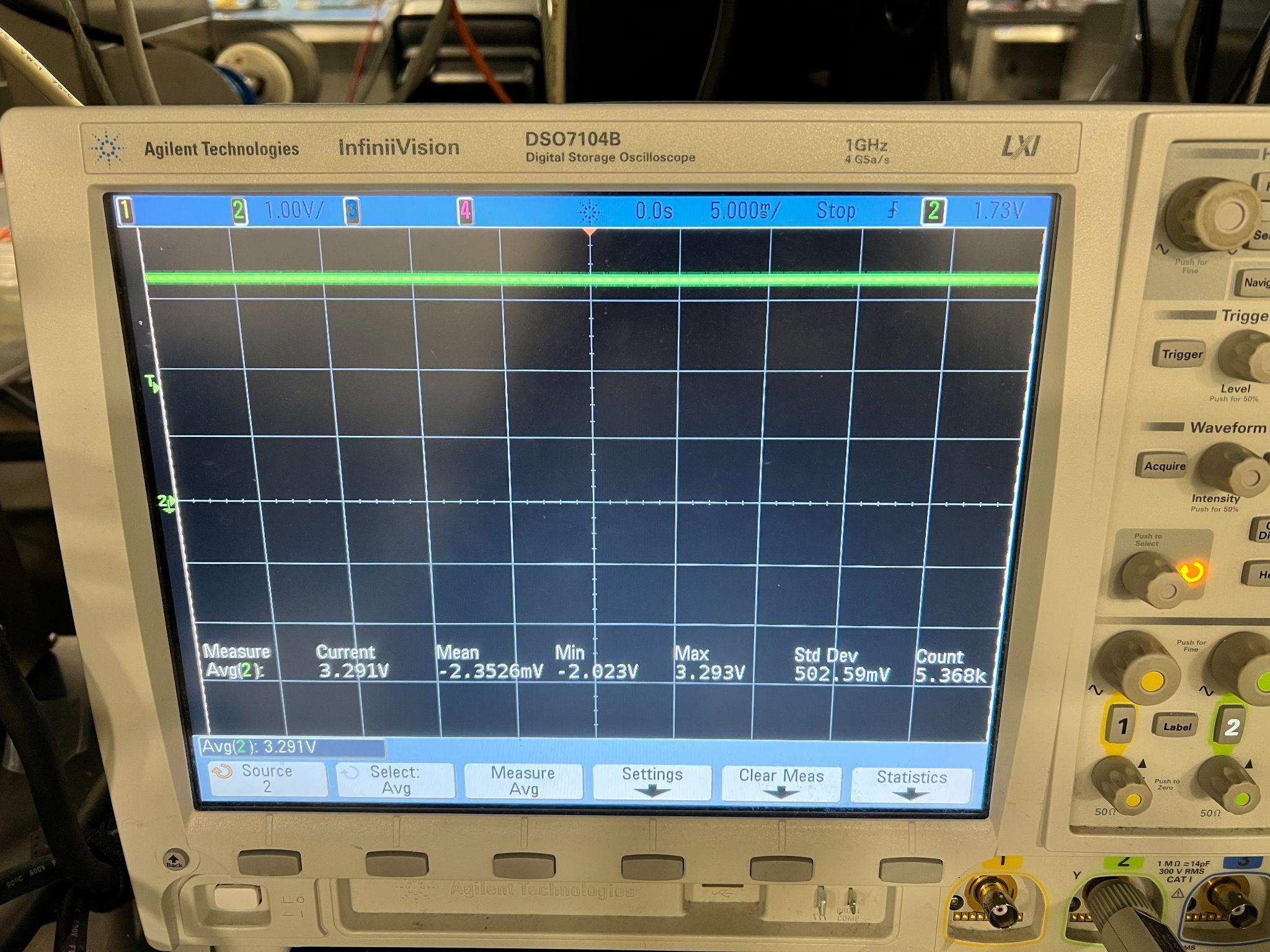 Positive Voltage Output
ELECTRICAL & COMPUTER ENGINEERING
GRAINGER ENGINEERING
USB/UART Design
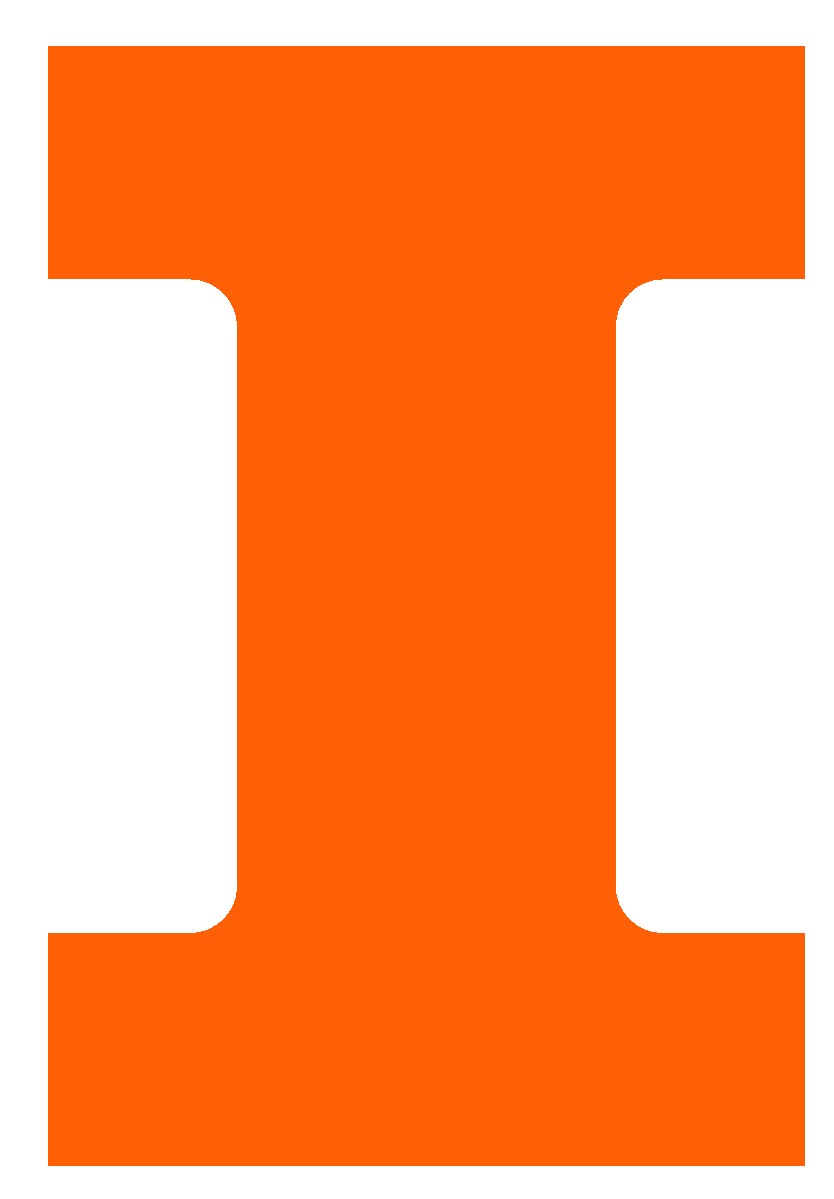 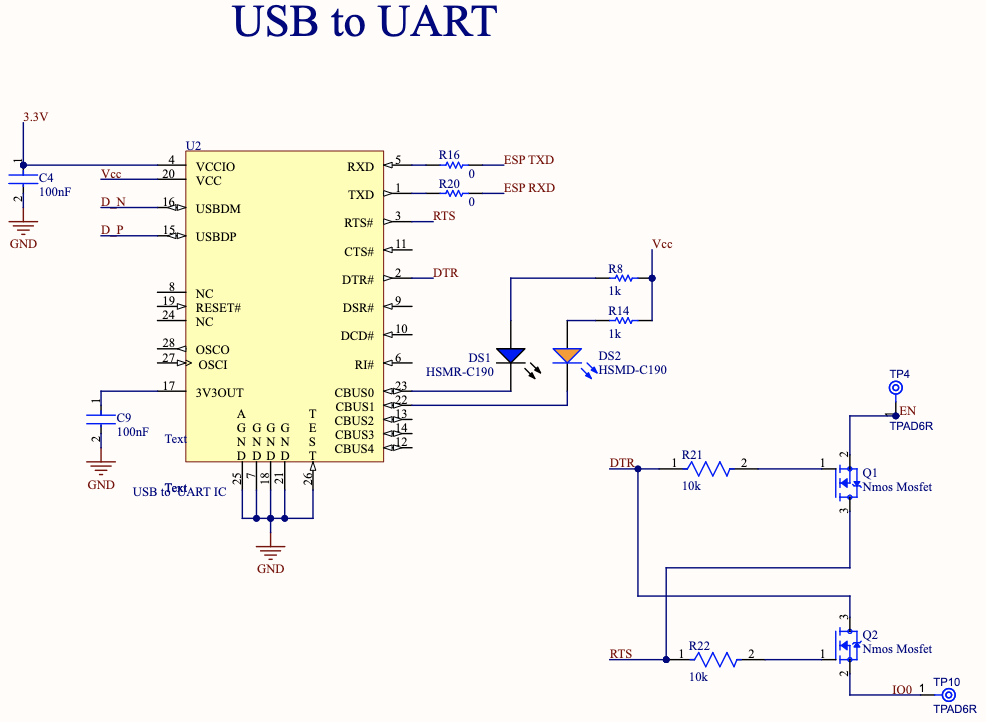 Design Concept
Serial Communication
Automatic Programming
TVS and Reverse Voltage Protection

Functional Requirements
Connection between FTDI chip and USB port 
UART connection to ESP
5V supply
IMAGE / GRAPHIC
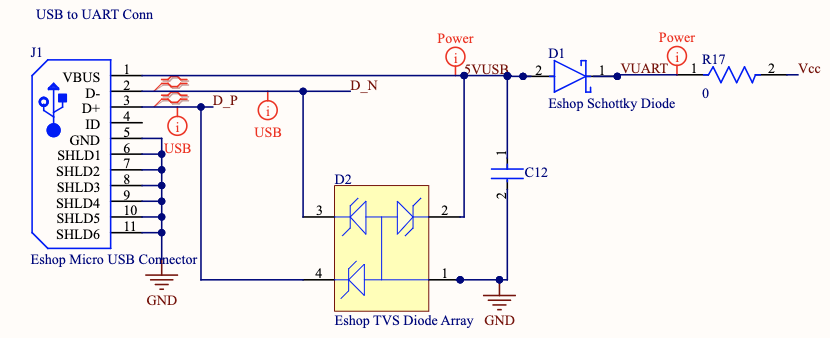 IMAGE / GRAPHIC
ELECTRICAL & COMPUTER ENGINEERING
GRAINGER ENGINEERING
[Speaker Notes: Make the second Image something related to the original amplifier design? Not sure what to put,]
USB/UART R&V
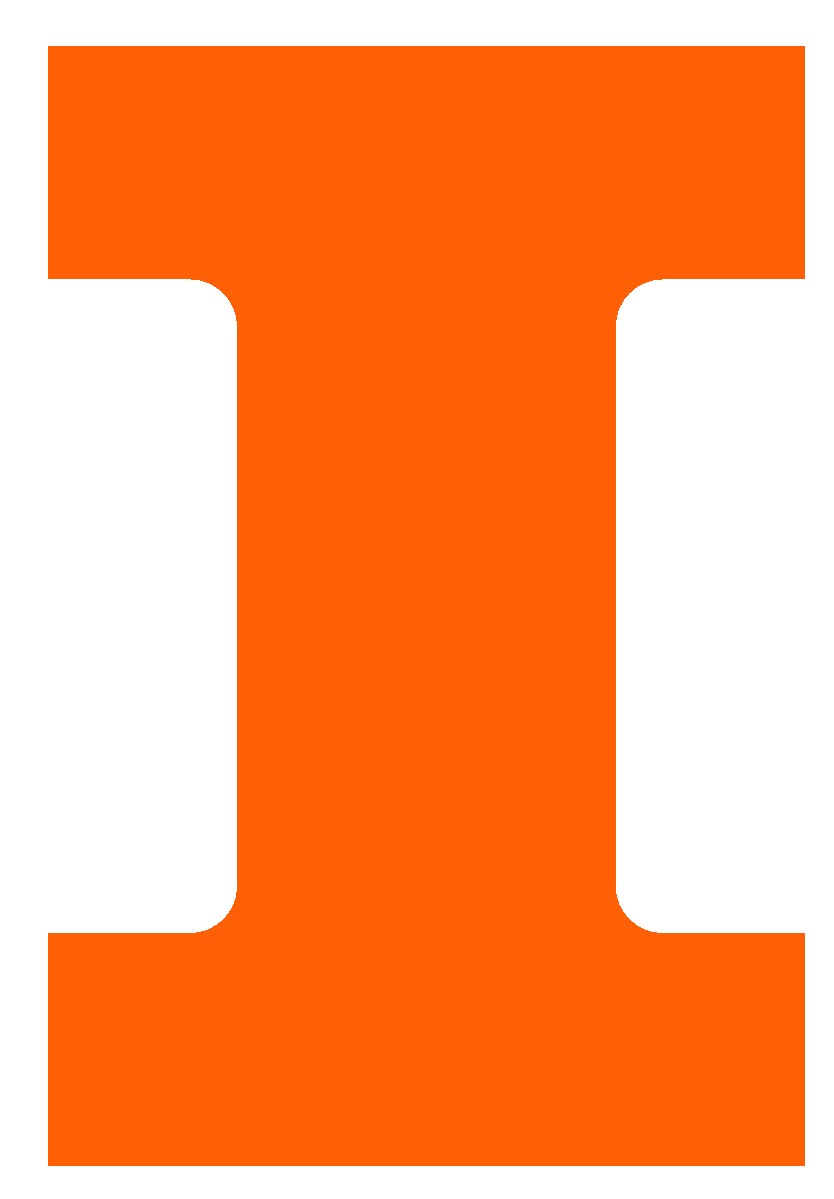 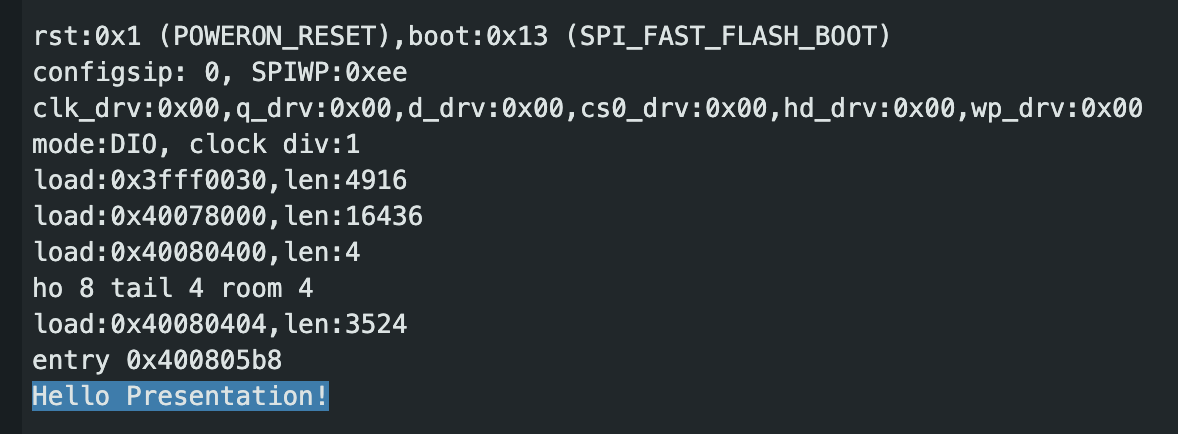 Hello World Demonstration
ELECTRICAL & COMPUTER ENGINEERING
GRAINGER ENGINEERING
ADC and Wireless Design
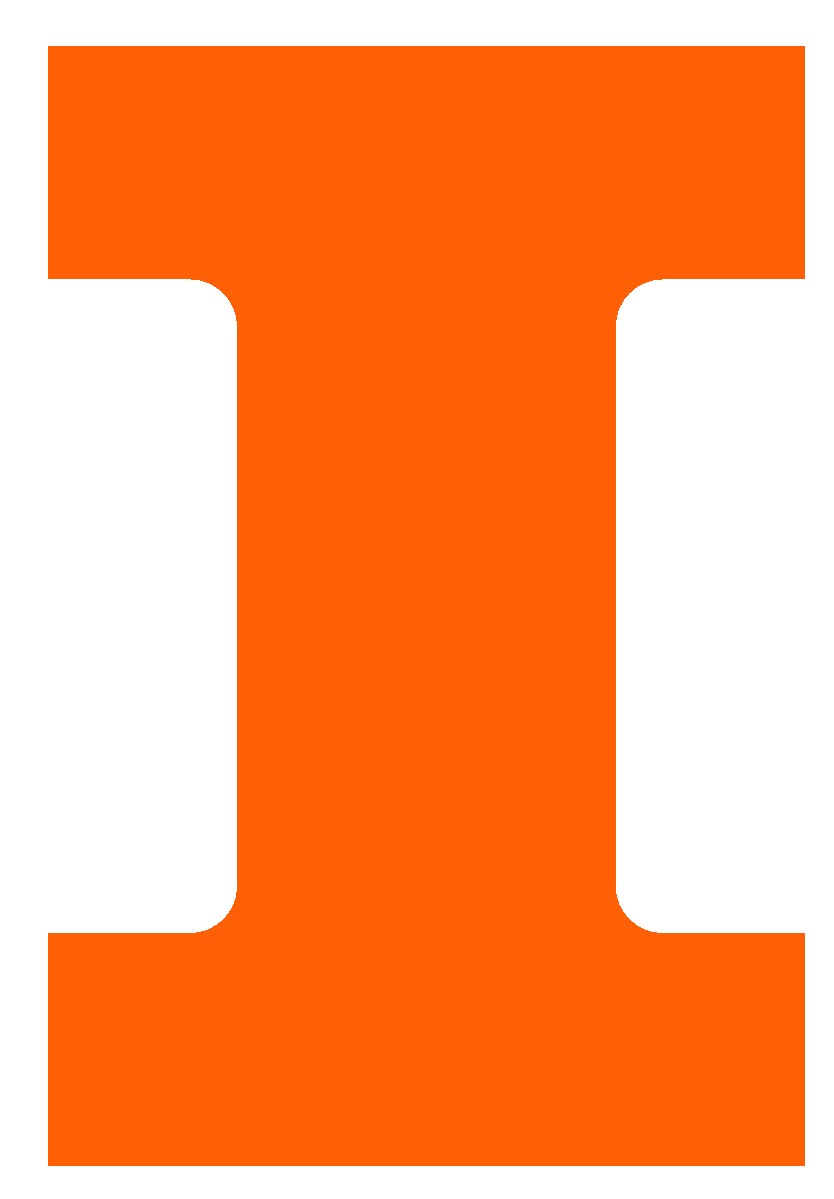 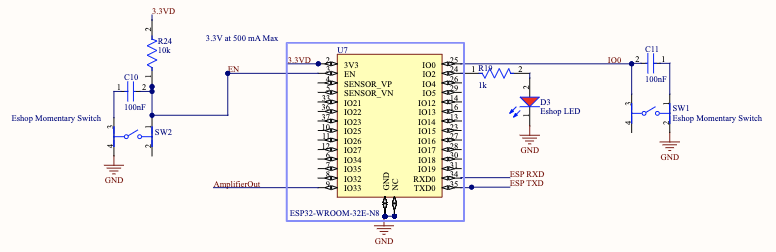 Design Concept
Guitar Signal Digitization
Wireless Packet Optimization
Bluetooth Data Transfer

Functional Requirements
ADC Setup and Data Packaging
Bluetooth Initialization
3.3V Supply
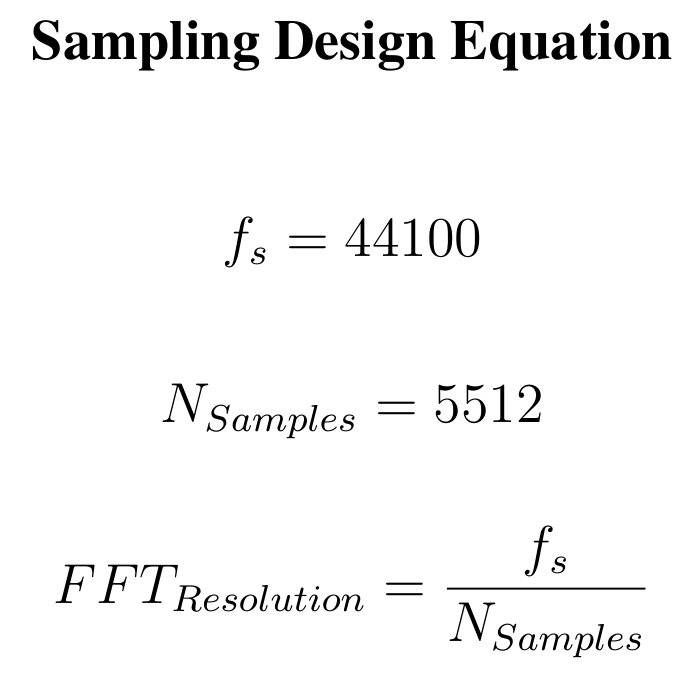 ELECTRICAL & COMPUTER ENGINEERING
GRAINGER ENGINEERING
[Speaker Notes: Make the second Image something related to the original amplifier design? Not sure what to put,]
ADC and Wireless R&V
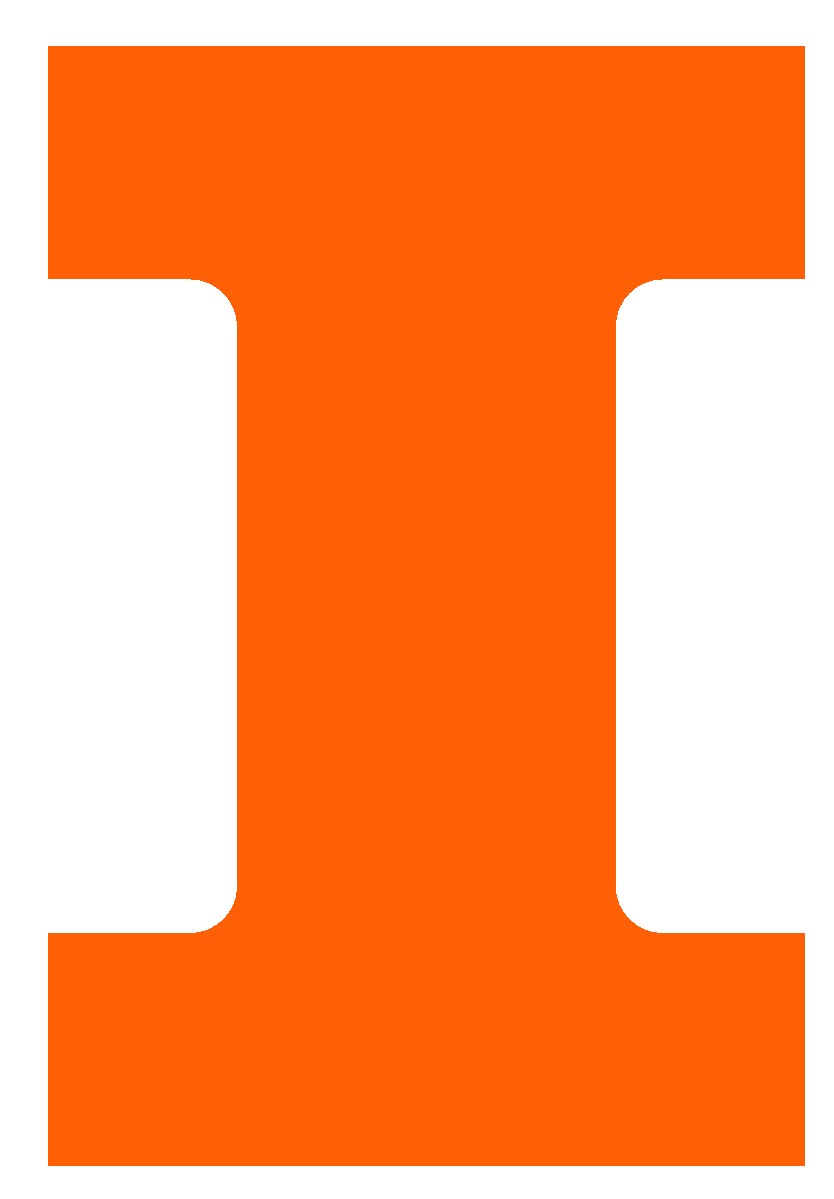 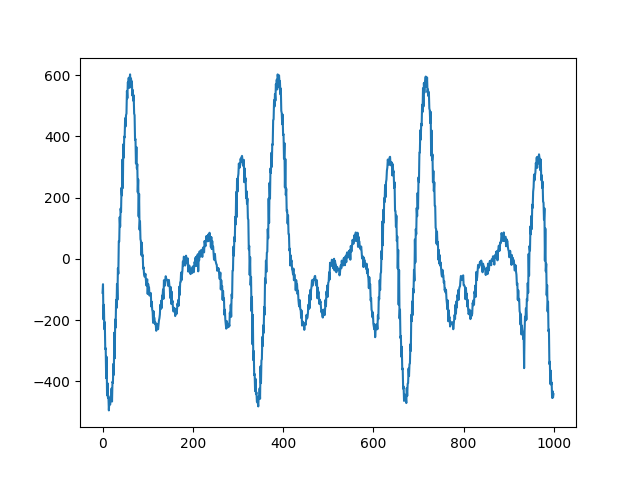 Sampled Guitar Data Sent Over Bluetooth
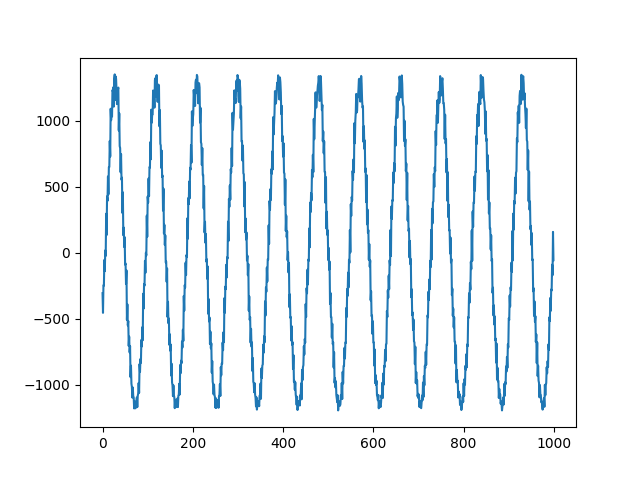 Sampled 400 Hz Sine Data Sent Over Bluetooth
ELECTRICAL & COMPUTER ENGINEERING
GRAINGER ENGINEERING
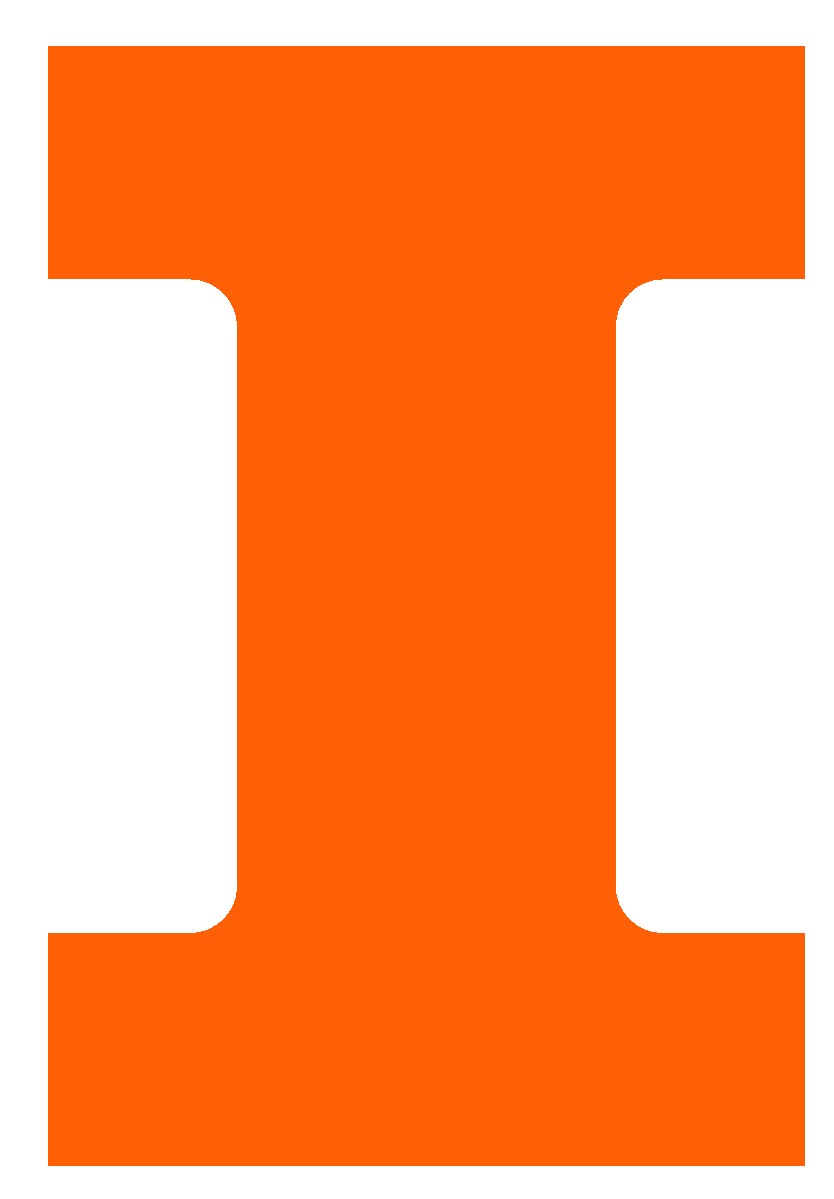 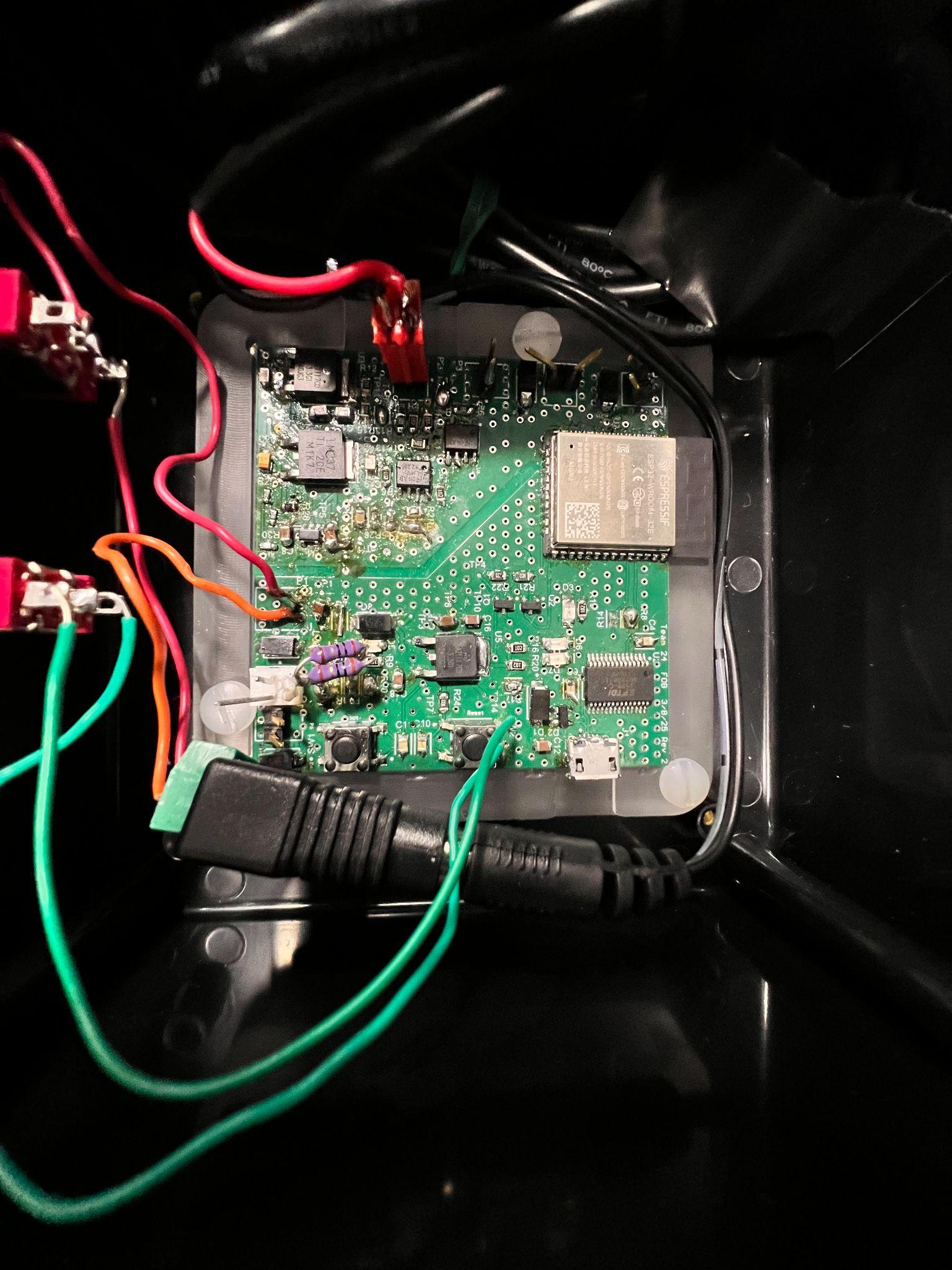 Fob Build

PCB Design
Enclosure Fitment
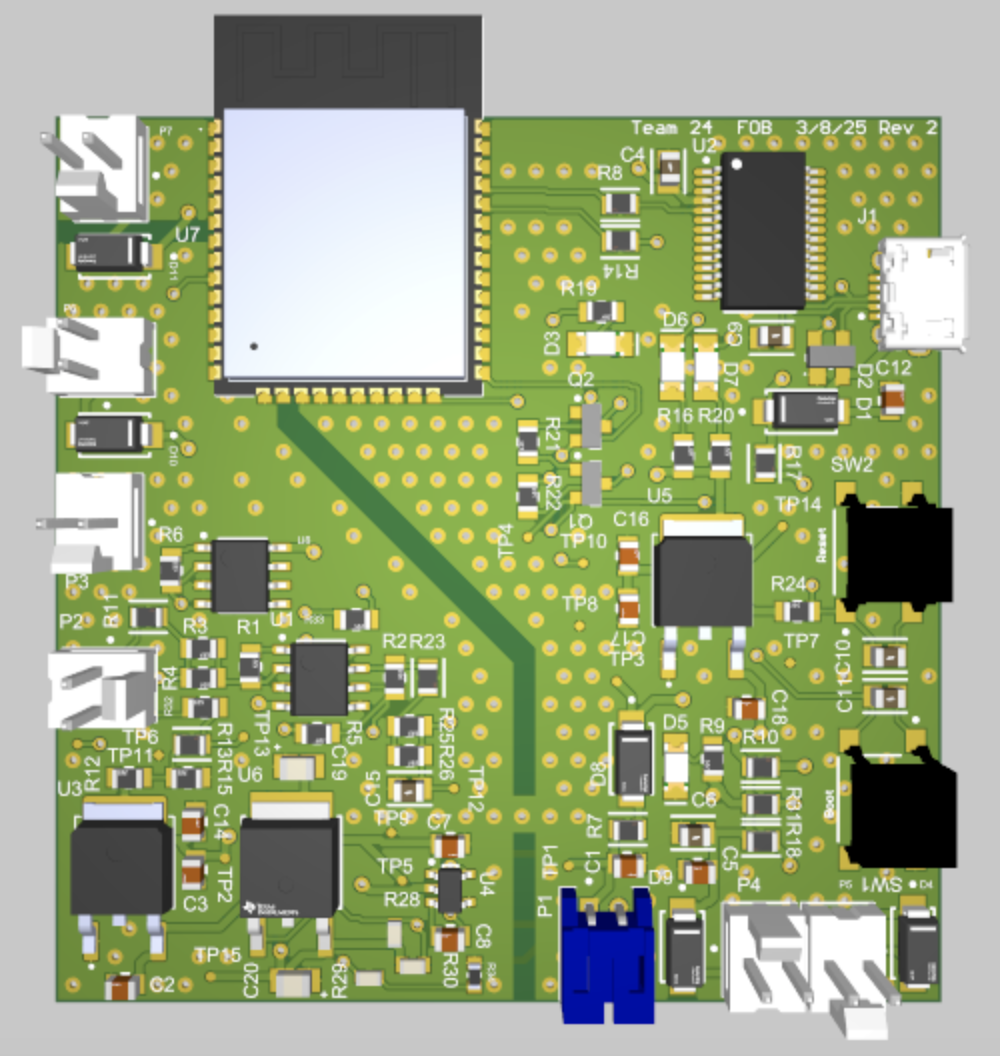 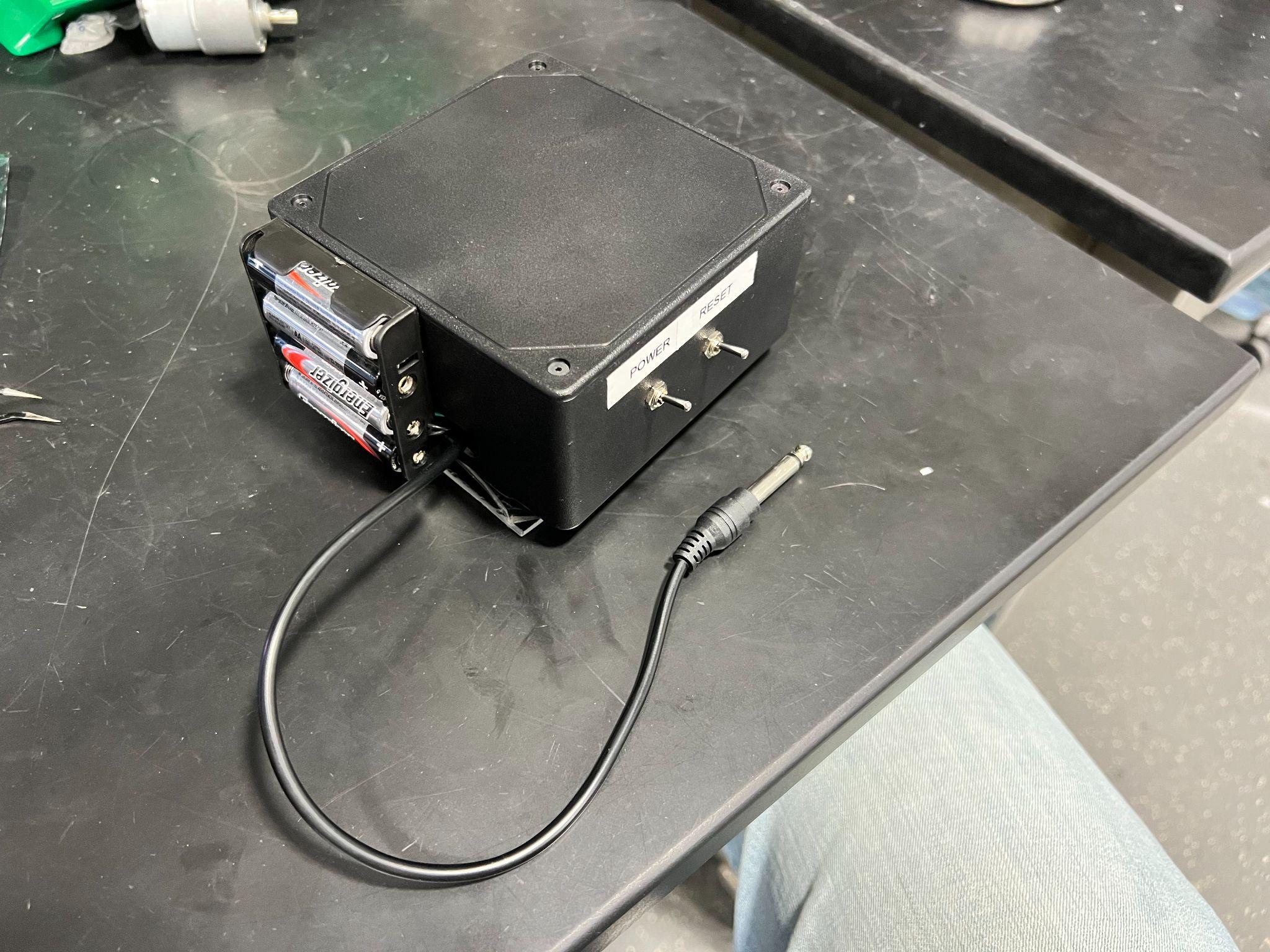 ELECTRICAL & COMPUTER ENGINEERING
GRAINGER ENGINEERING
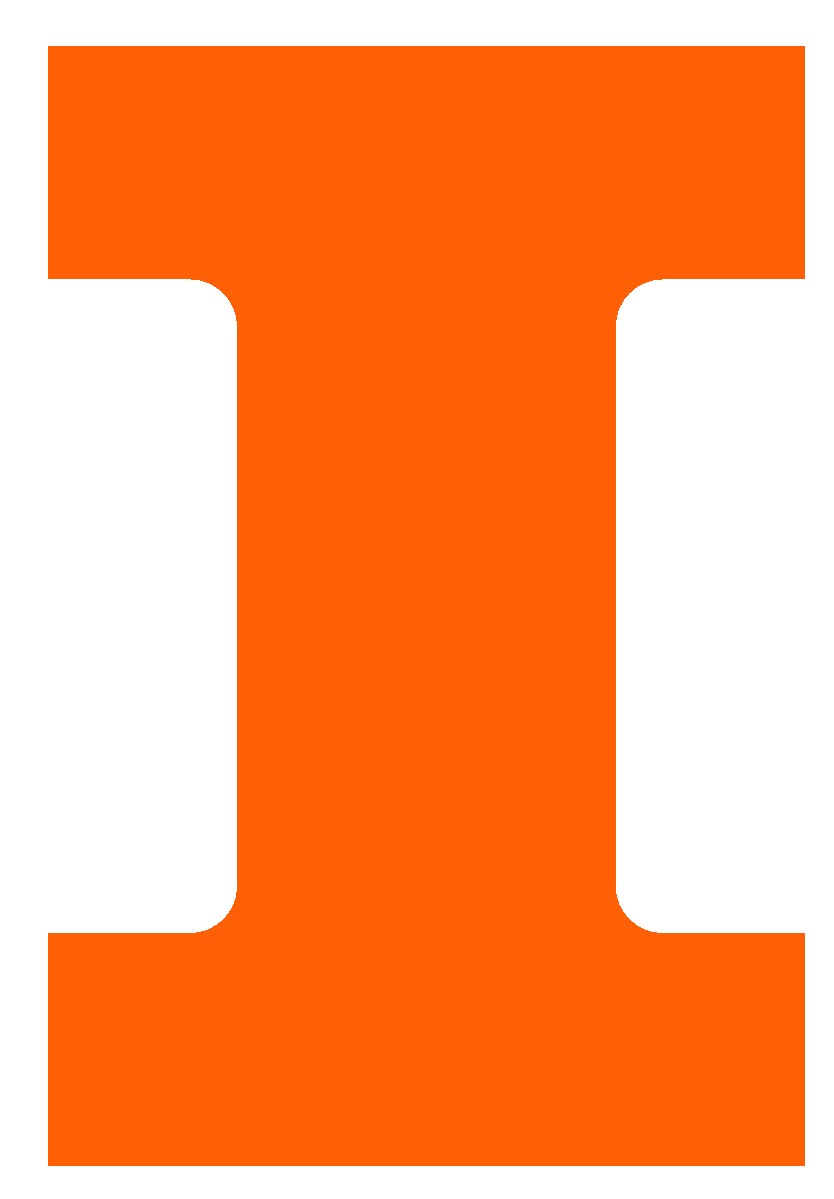 Base Station Design
ELECTRICAL & COMPUTER ENGINEERING
GRAINGER ENGINEERING
Base Station Design
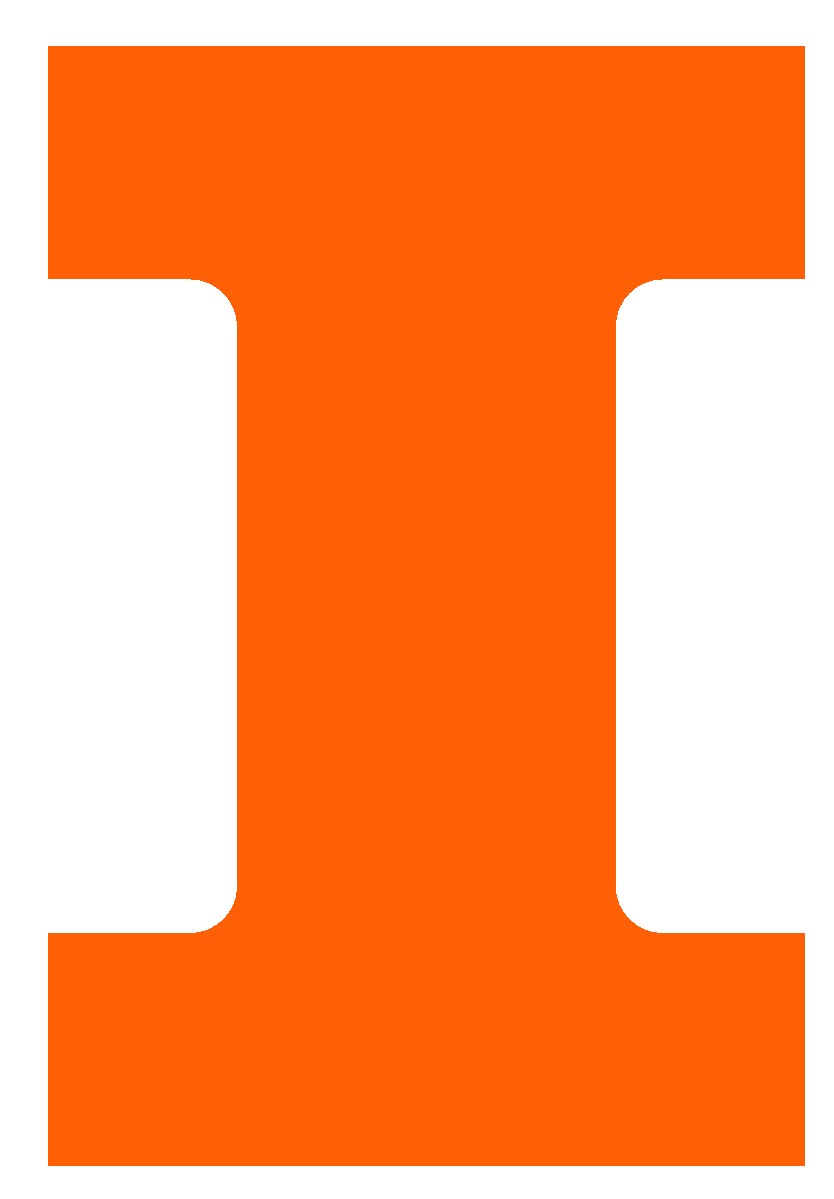 Design Concept
ESP32 configured with Bluetooth
USB/UART chip to send data to PC
MicroUSB port to program ESP32
Base station powered by PC via MicroUSB cable
4-pin connector for LCD I2C display

Functional Requirements
Receive sampled audio data from fob via Bluetooth
Transmit data to PC by writing to serial terminal
ESP32 will control LCD via I2C
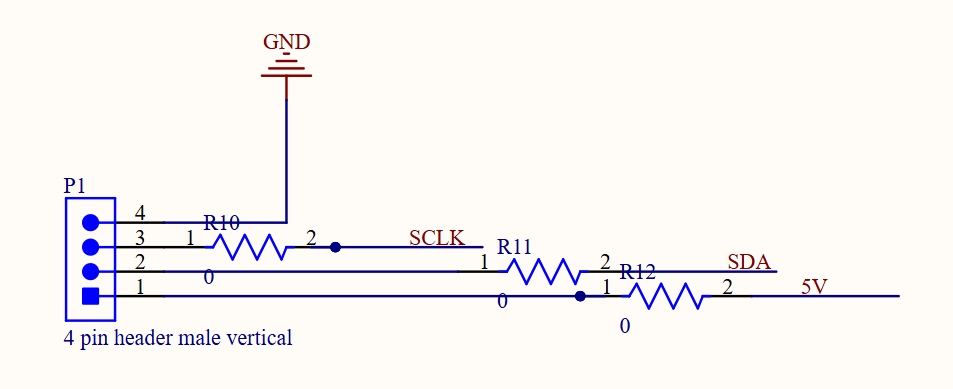 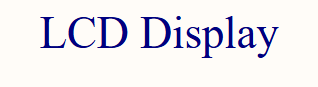 ELECTRICAL & COMPUTER ENGINEERING
GRAINGER ENGINEERING
[Speaker Notes: I think we need to add RV for LCD, but otherwise I covered all the other RV, might want to just note that the other RV was covered earlier]
LCD R&V
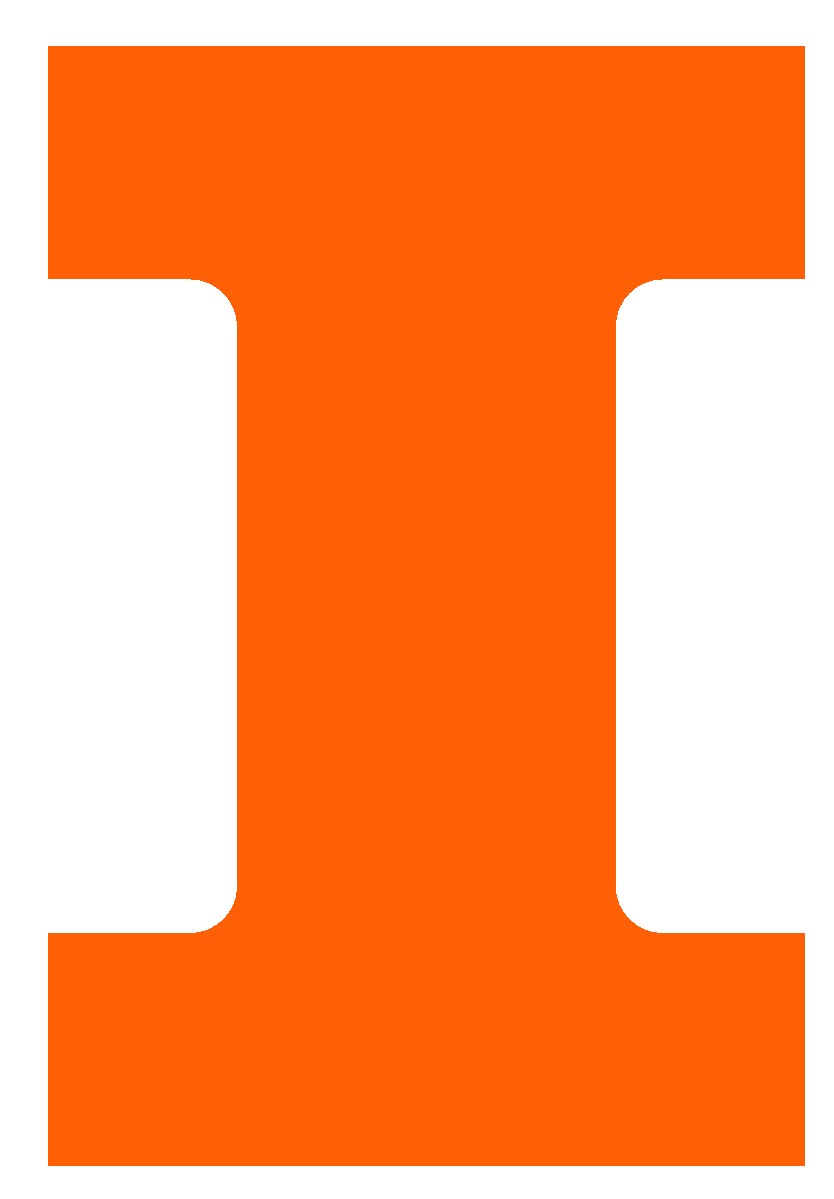 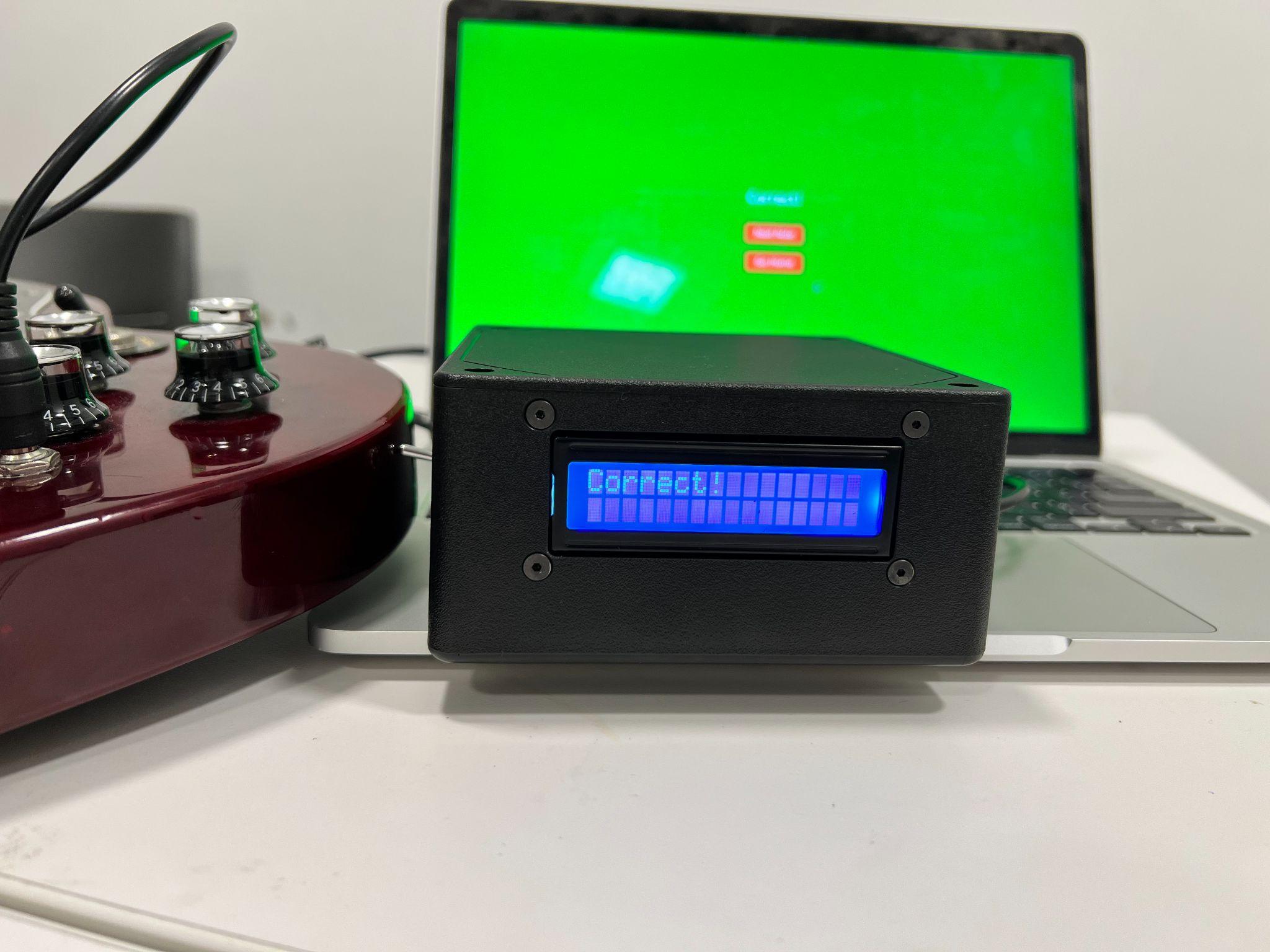 LCD Displaying Correct Response
ELECTRICAL & COMPUTER ENGINEERING
GRAINGER ENGINEERING
Bluetooth/Firmware Design
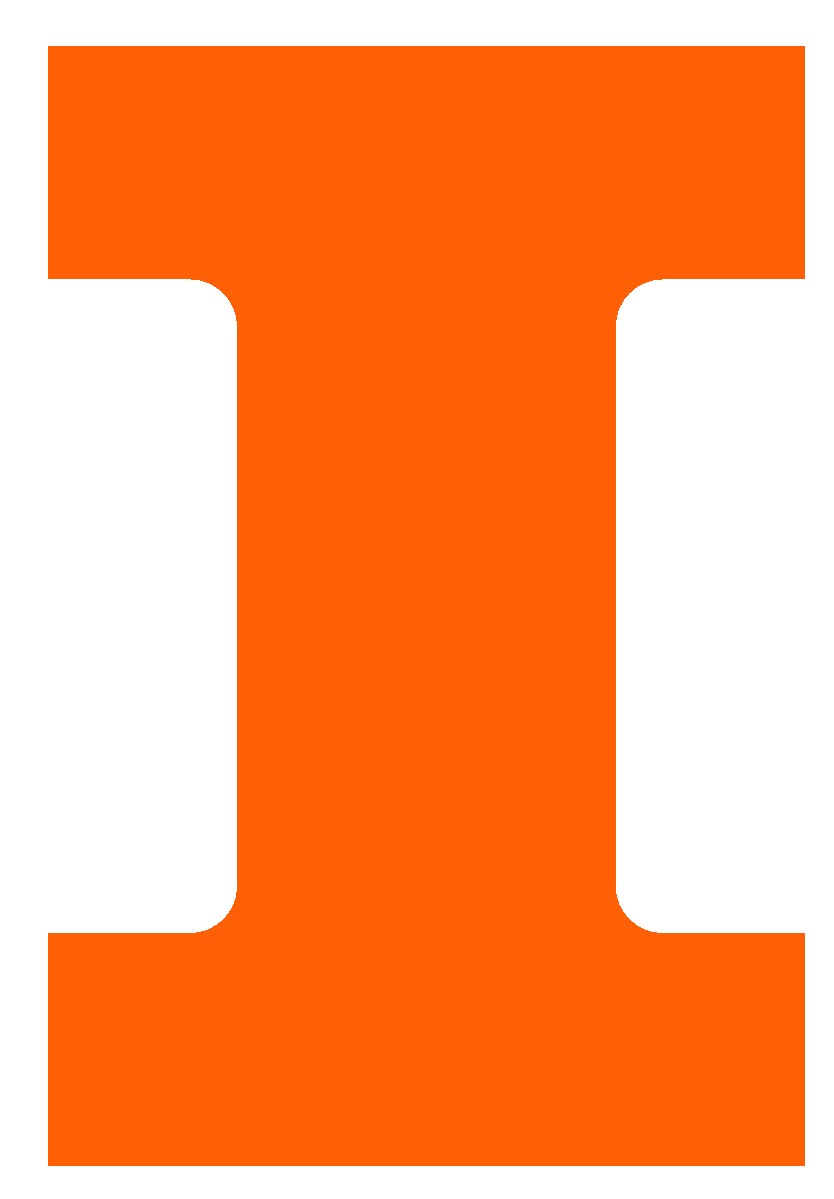 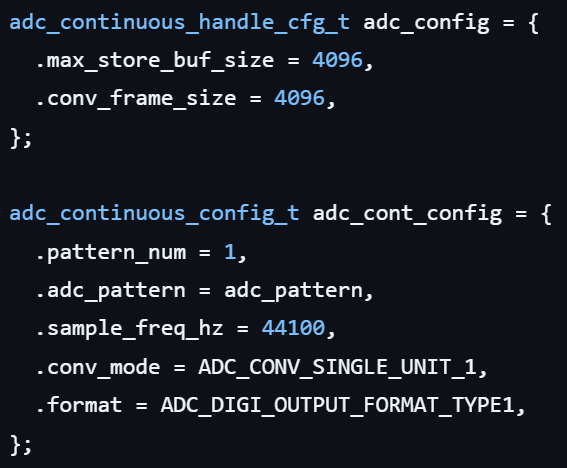 Design Concept
Bluetooth and ADC were configured during setup
Utilizing Bluetooth Serial and ADC continuous mode
Handshaking protocol for sampling
PC makes request to base
Base sends request to fob to start sampling
Fob sends data to base once sampled
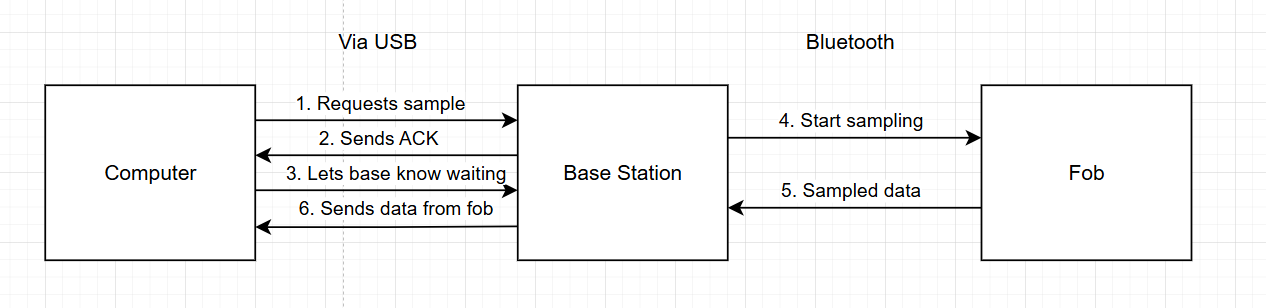 IMAGE / GRAPHIC
ELECTRICAL & COMPUTER ENGINEERING
GRAINGER ENGINEERING
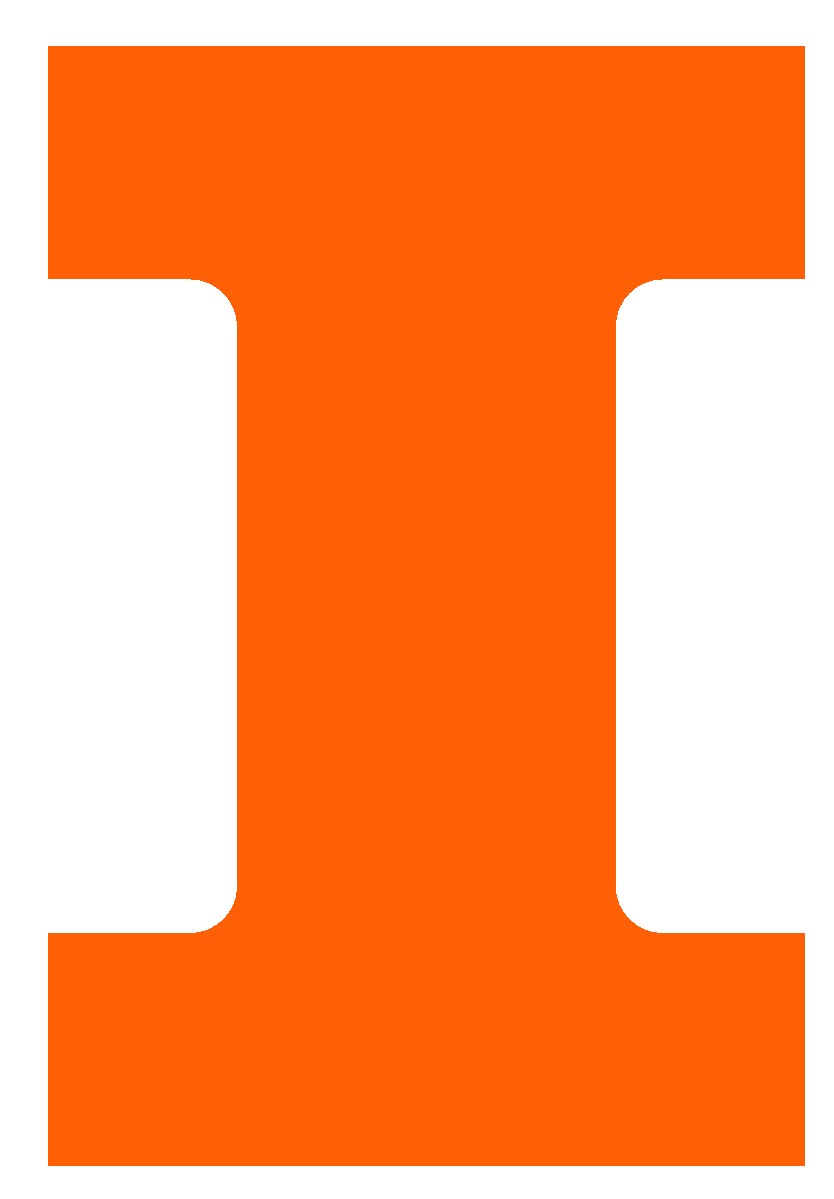 Base Build

PCB Design
Enclosure
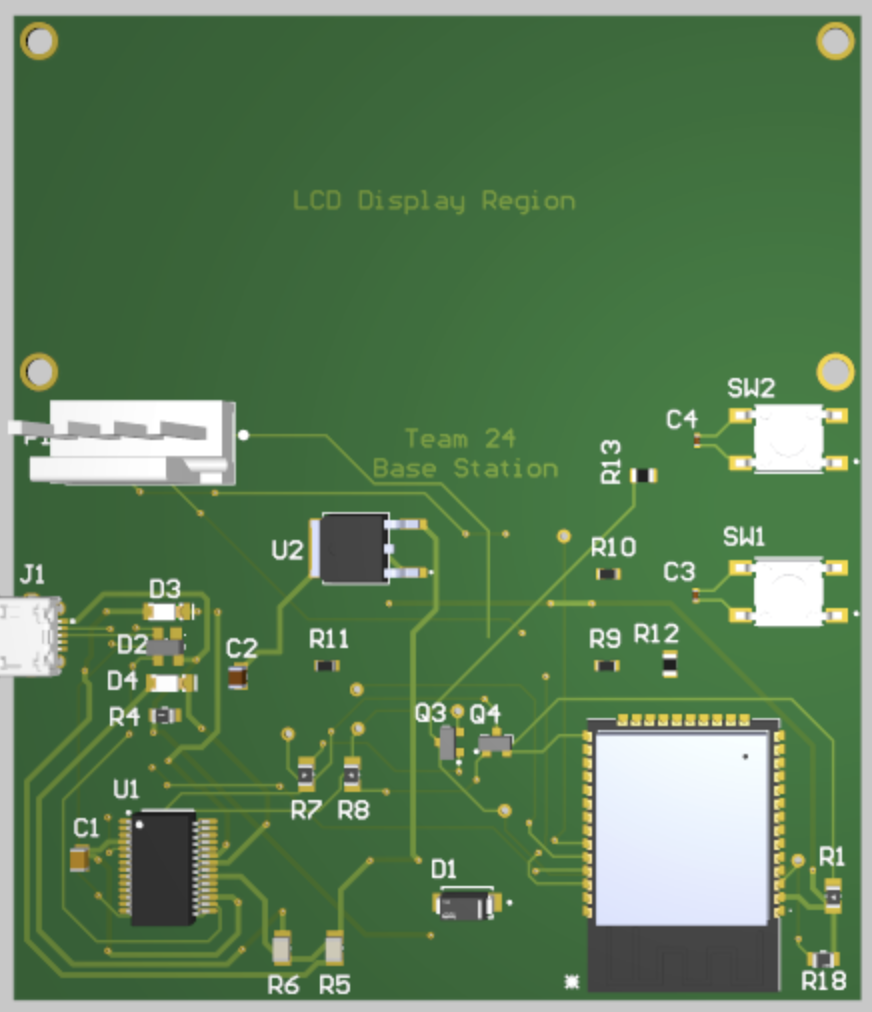 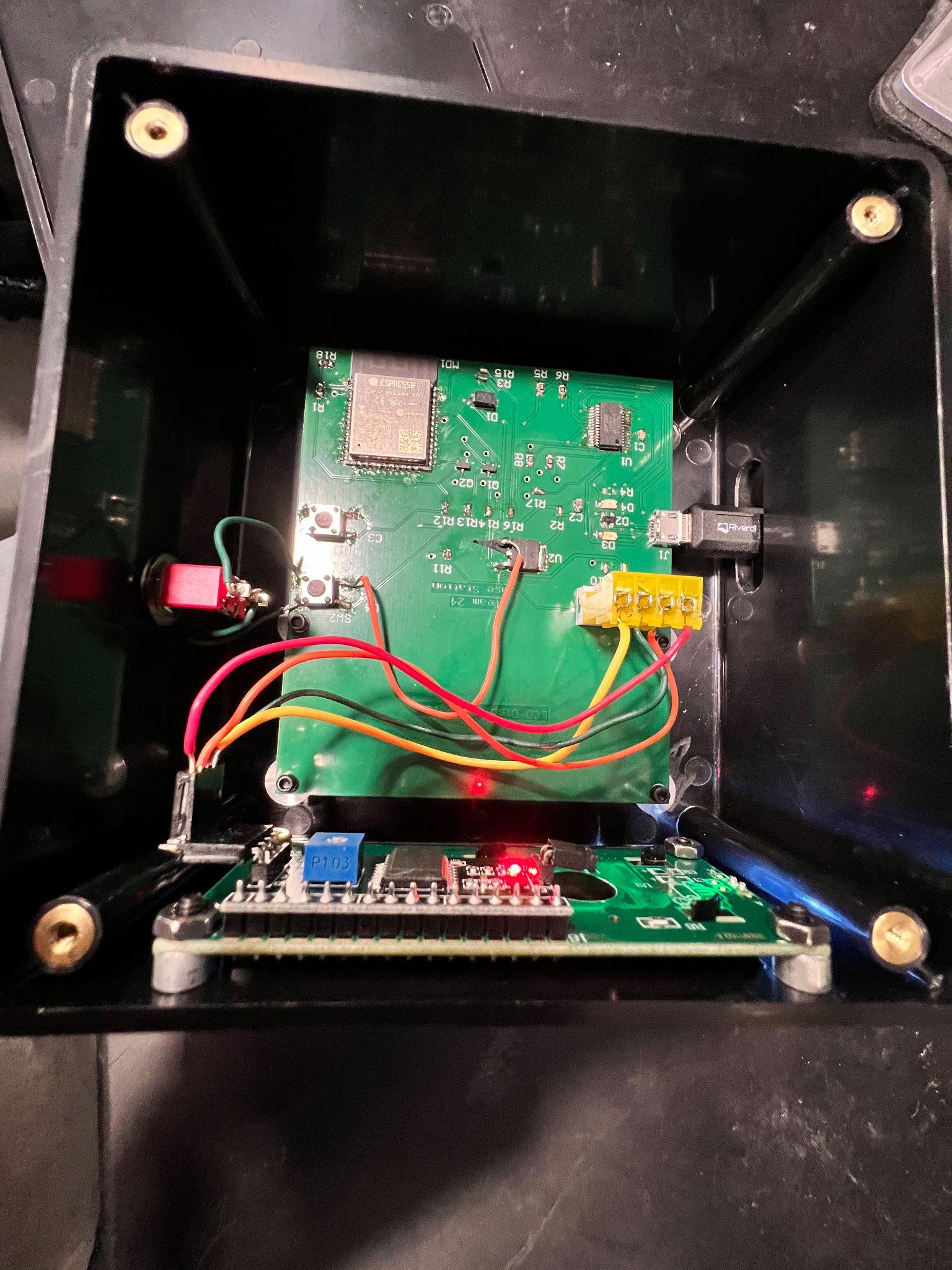 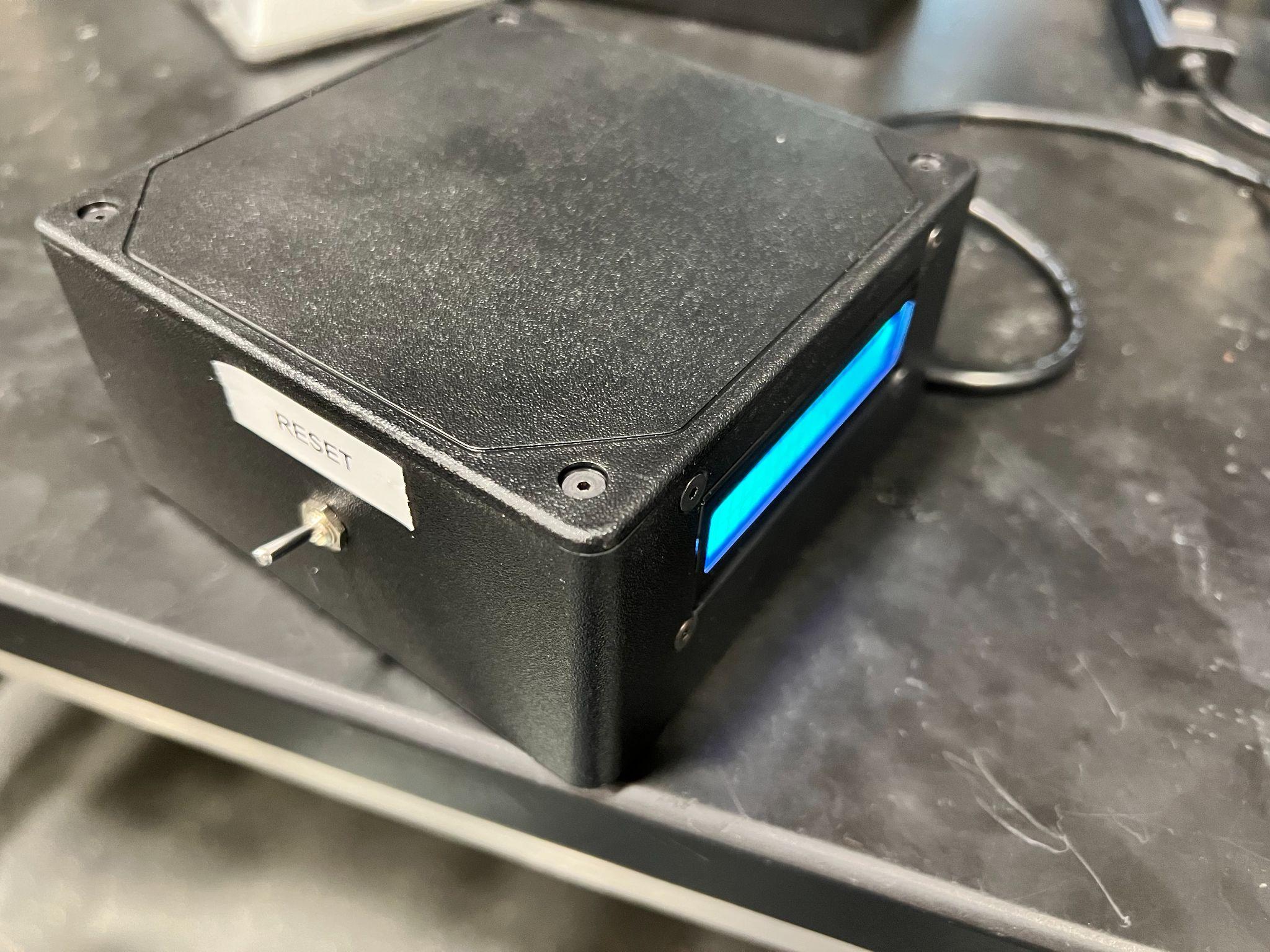 ELECTRICAL & COMPUTER ENGINEERING
GRAINGER ENGINEERING
Challenges
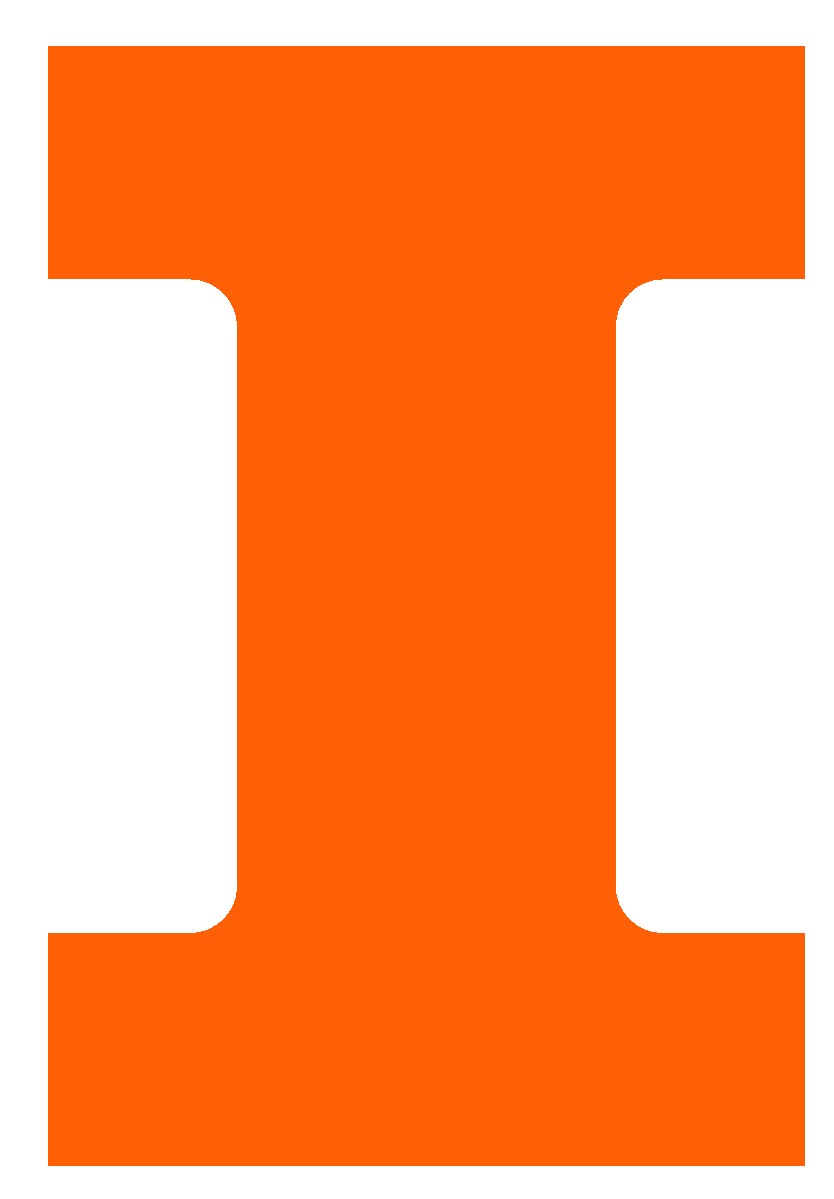 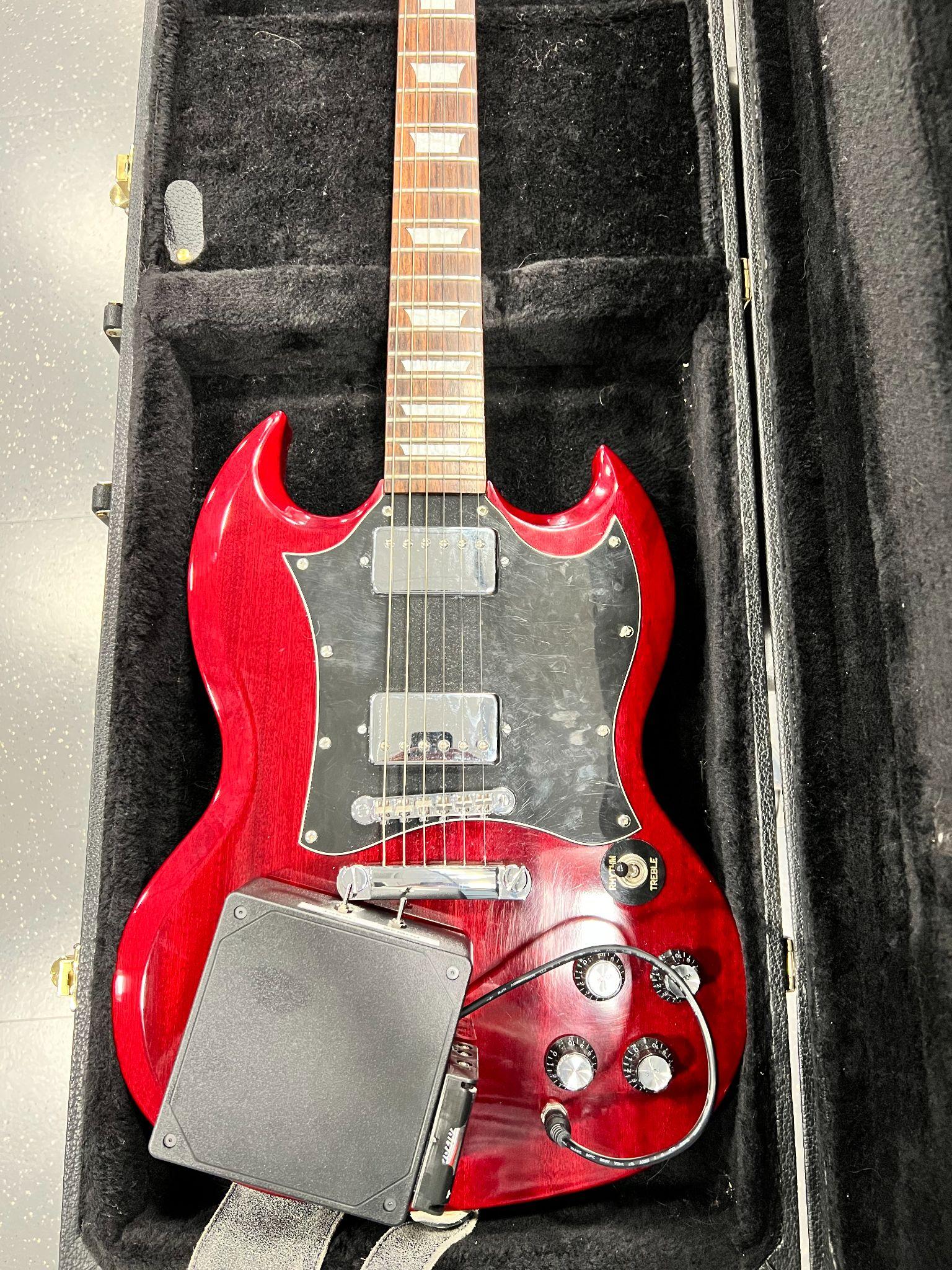 Hardware
Amplifier Design - Isolation, Amplification Factor
USB-UART Serial Reset
Clean negative power generation

Firmware
Debugging base station with app integration
Issues with continuous sampling

Software
Isolating fundamental frequency with overtones
Algorithm for feedback on number of frets off
Page routing for handshake process

Integrating all components together was most difficult
ELECTRICAL & COMPUTER ENGINEERING
GRAINGER ENGINEERING
Successes
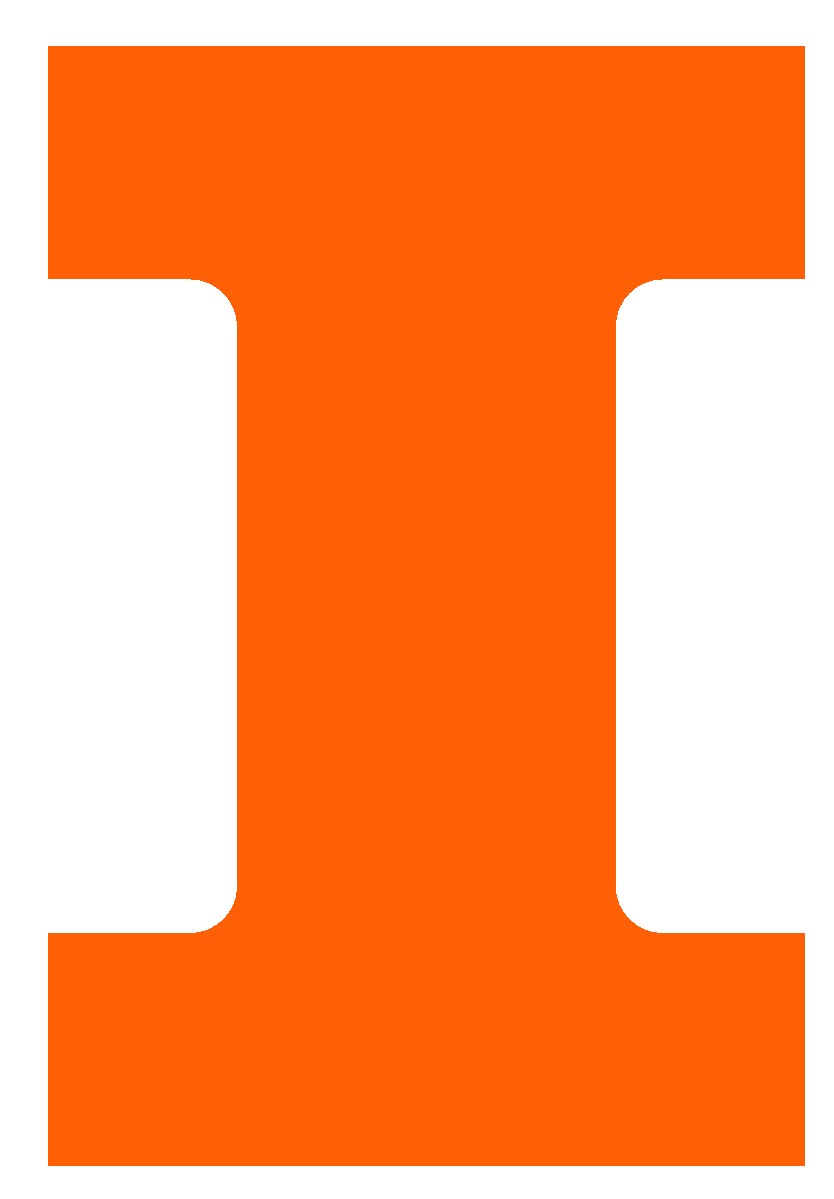 All high-level requirements were met
Product gives specific feedback on how to adjust
Easy to navigate interface
Samples with reasonably high resolution
Can be a useful tool for players at all skill levels
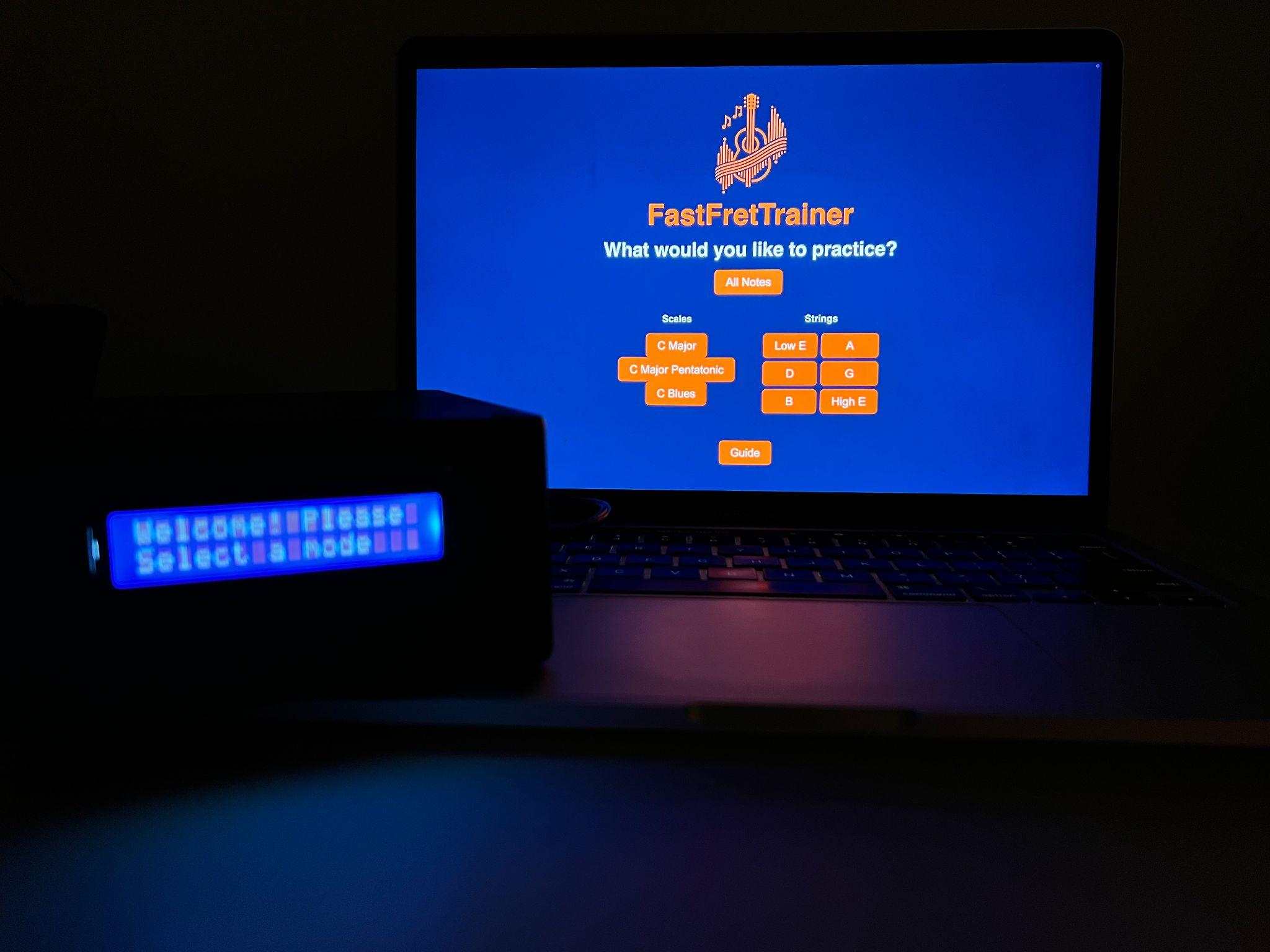 ELECTRICAL & COMPUTER ENGINEERING
GRAINGER ENGINEERING
Conclusions from Project
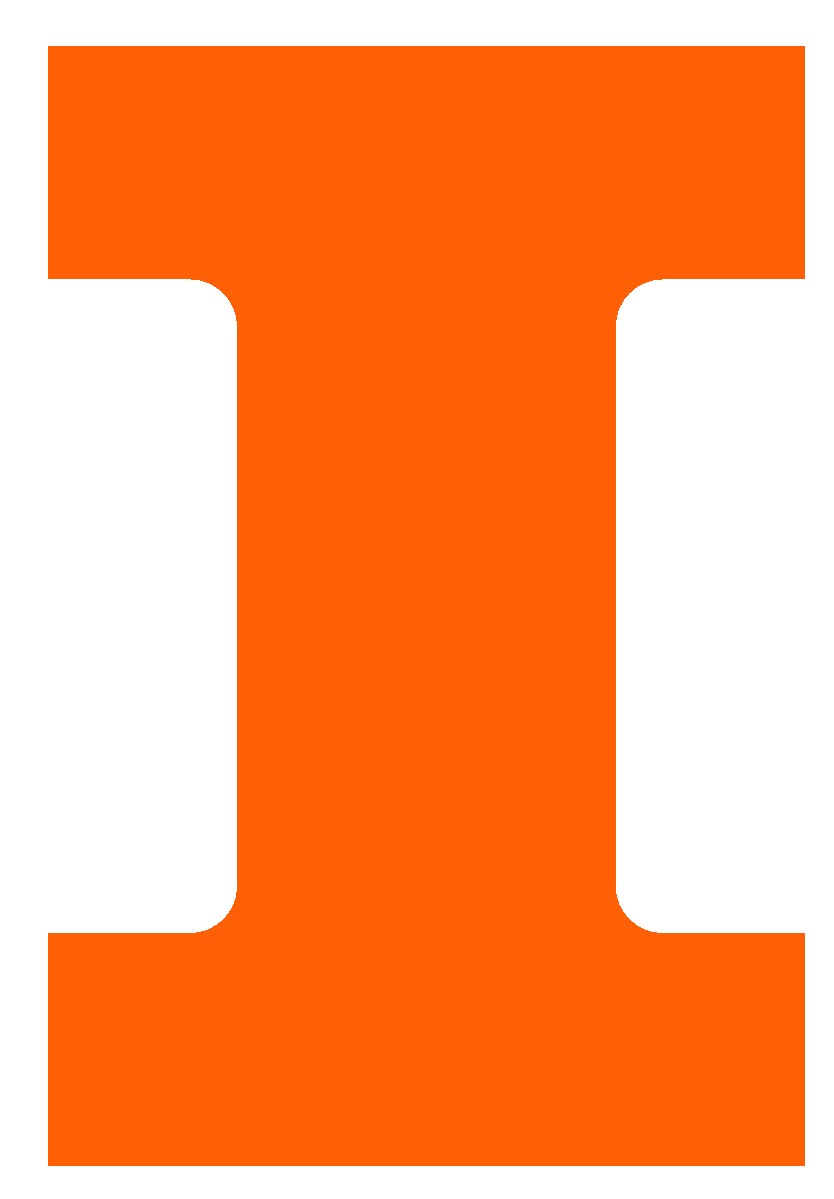 What was Learned
Metrics used in Music and Guitar
Signal Processing for real-world applications
Writing firmware for ESP32

What would Change
Smaller enclosure for fob and base station
Optimized algorithm to reduce processing time
Remove base station all together and send audio data from fob to the app directly via Bluetooth
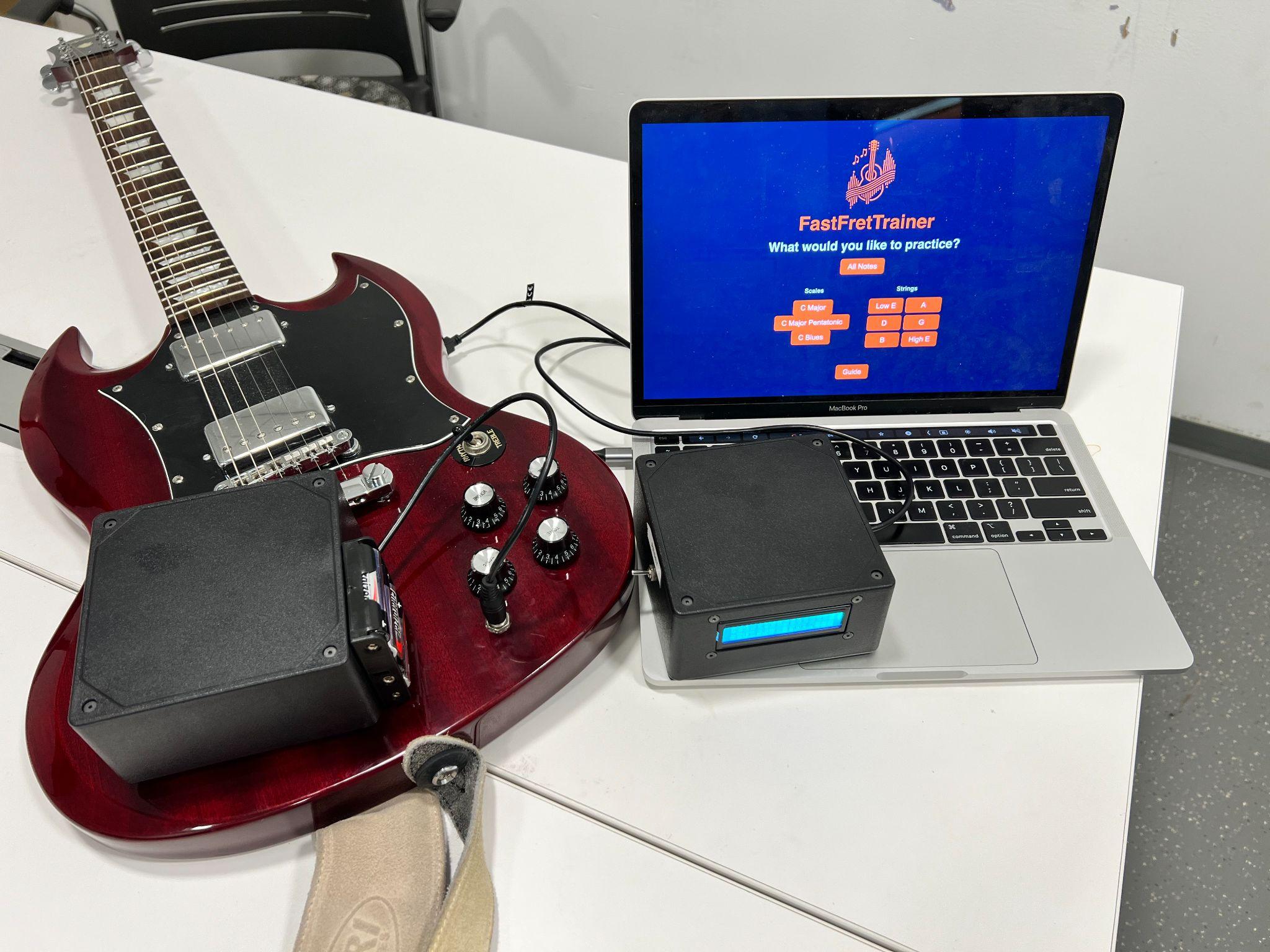 ELECTRICAL & COMPUTER ENGINEERING
GRAINGER ENGINEERING
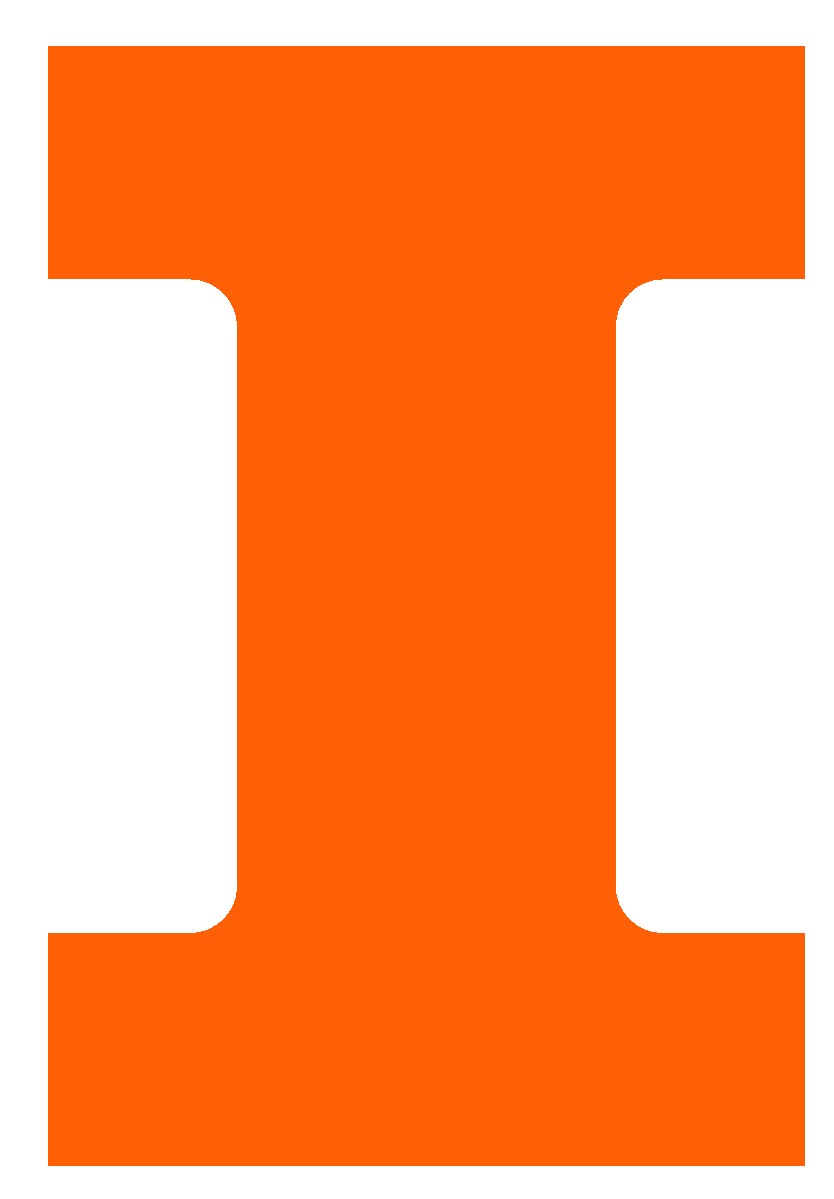 Further Work
Additional Hardware/Firmware features such as:
Continuously sample data to minimize latency
Multithread the data sampling and sending to minimize latency

Additional Software features such as:
Continuous Training Mode
Guitar Chord Training
Additional scales and tunings
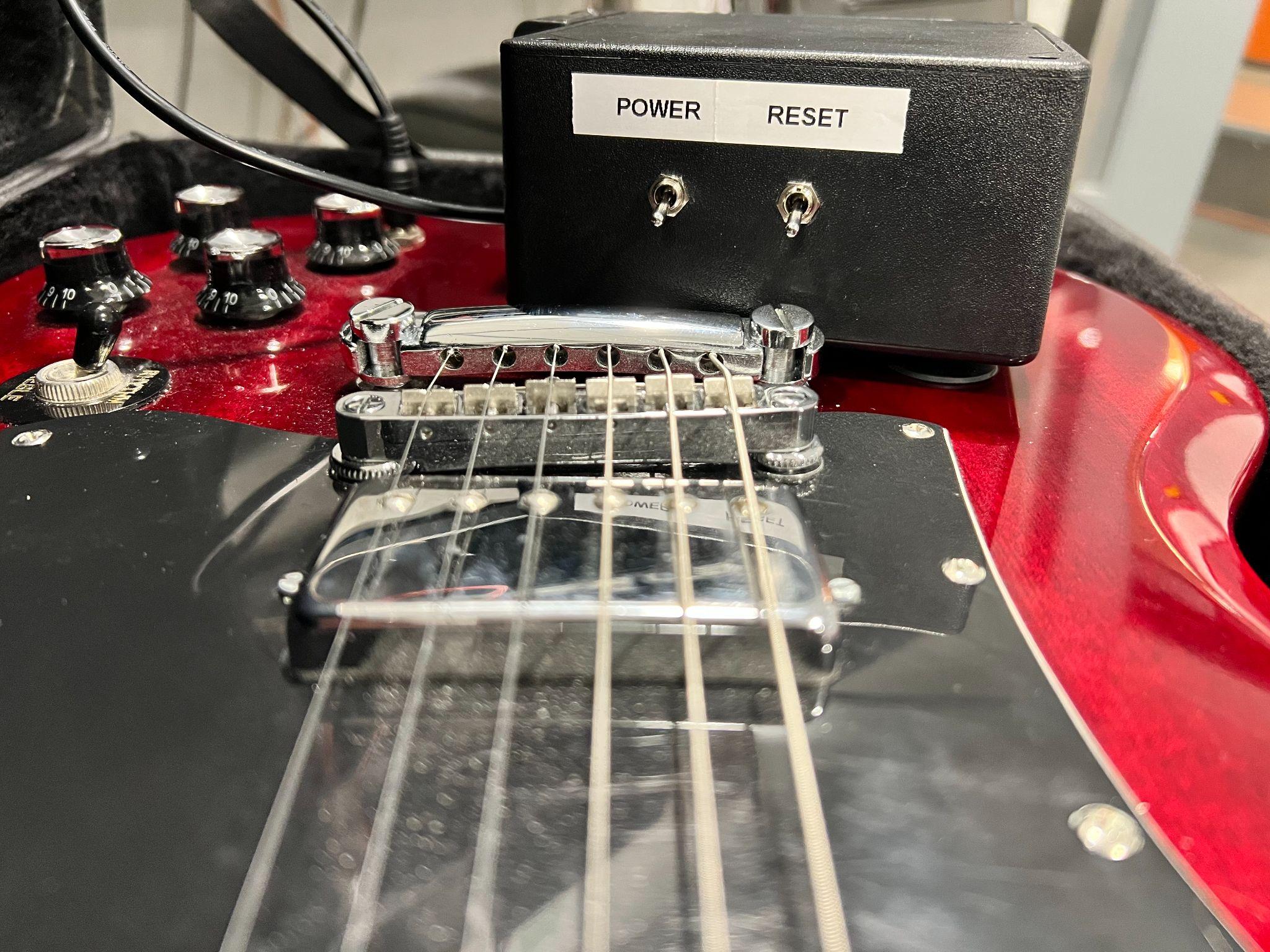 ELECTRICAL & COMPUTER ENGINEERING
GRAINGER ENGINEERING
Ethical Concerns
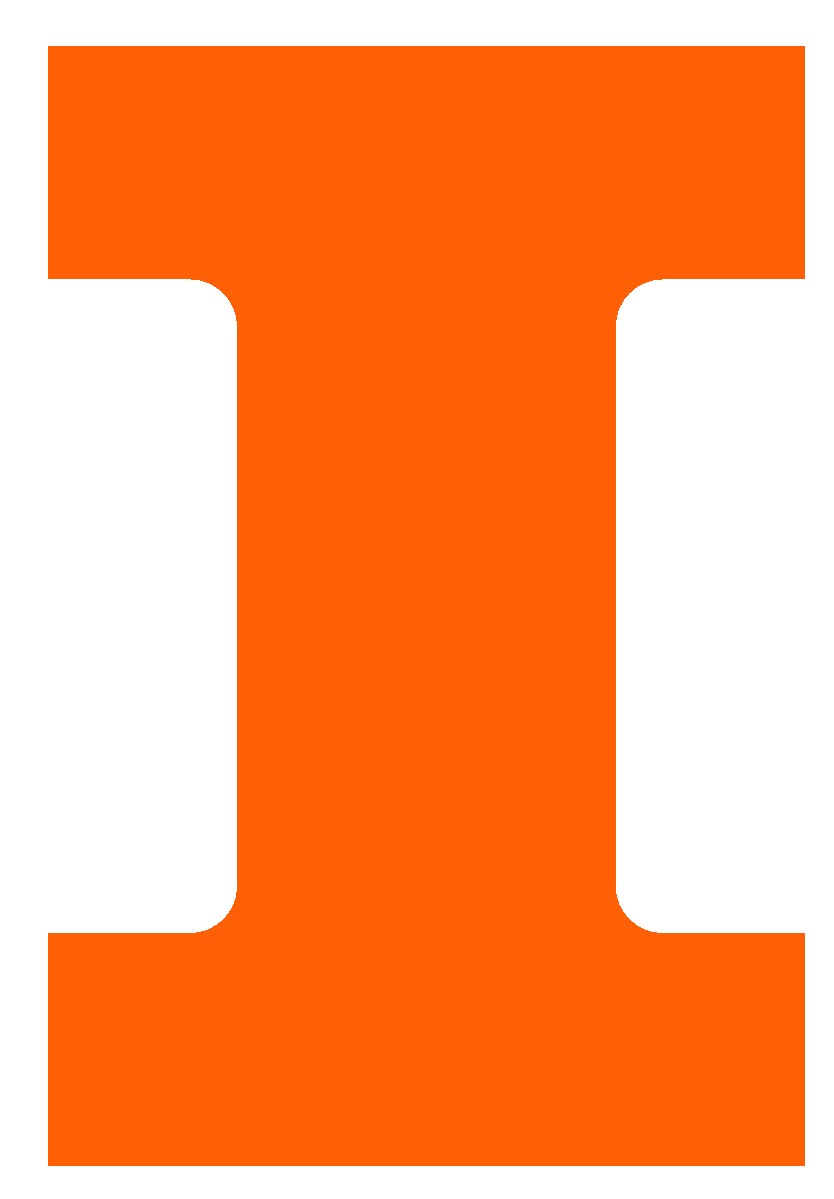 Ethical Concerns
Battery
Misuse
Over Current
Improper Storage
Wireless Communication
Interfering
High Power Transmission
FCC and BQB Certified
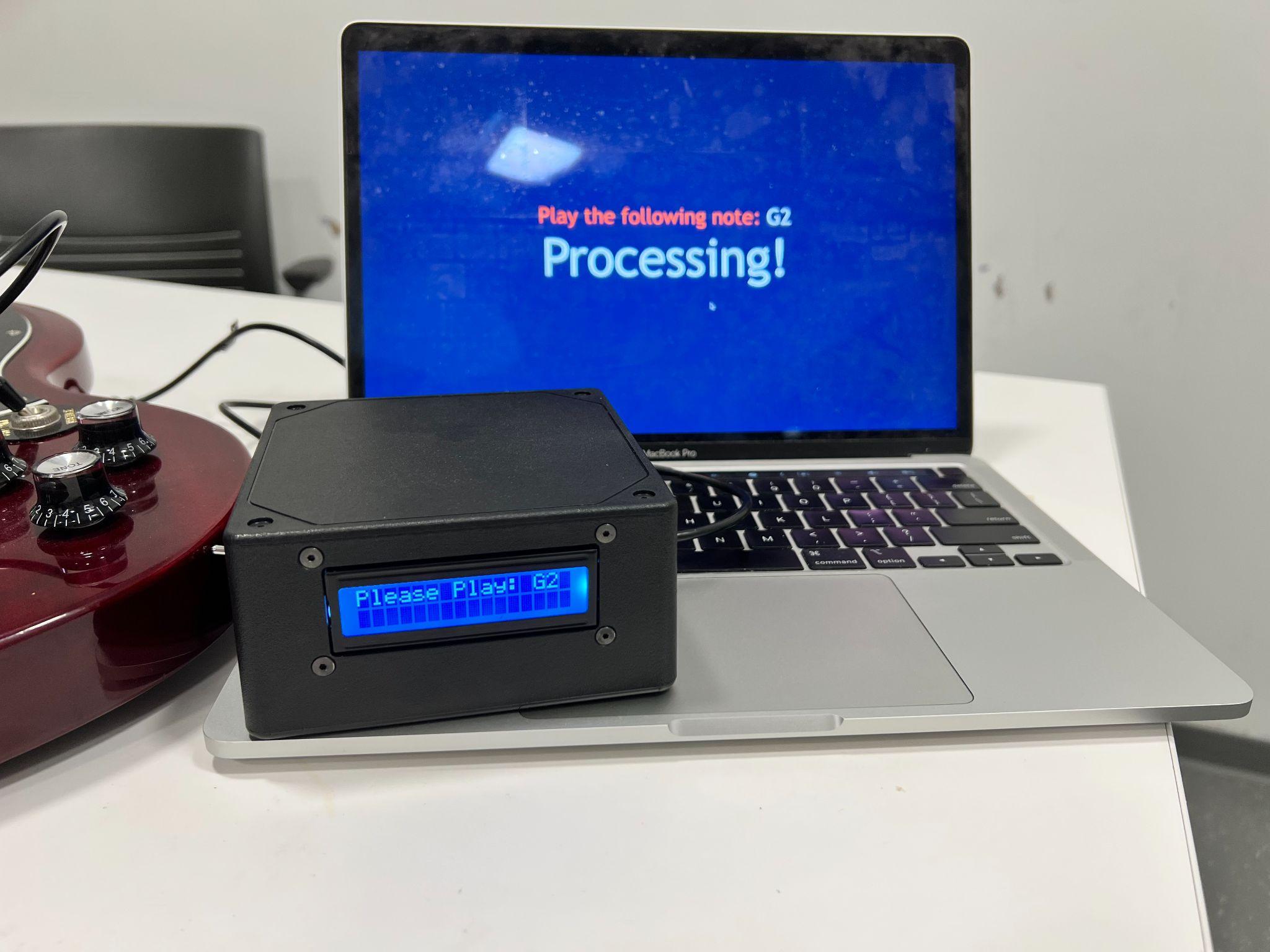 IMAGE / GRAPHIC
ELECTRICAL & COMPUTER ENGINEERING
GRAINGER ENGINEERING
[Speaker Notes: Not sure that we need this slide, might want to ask eric, or also consider bringing it up during mock presentation]
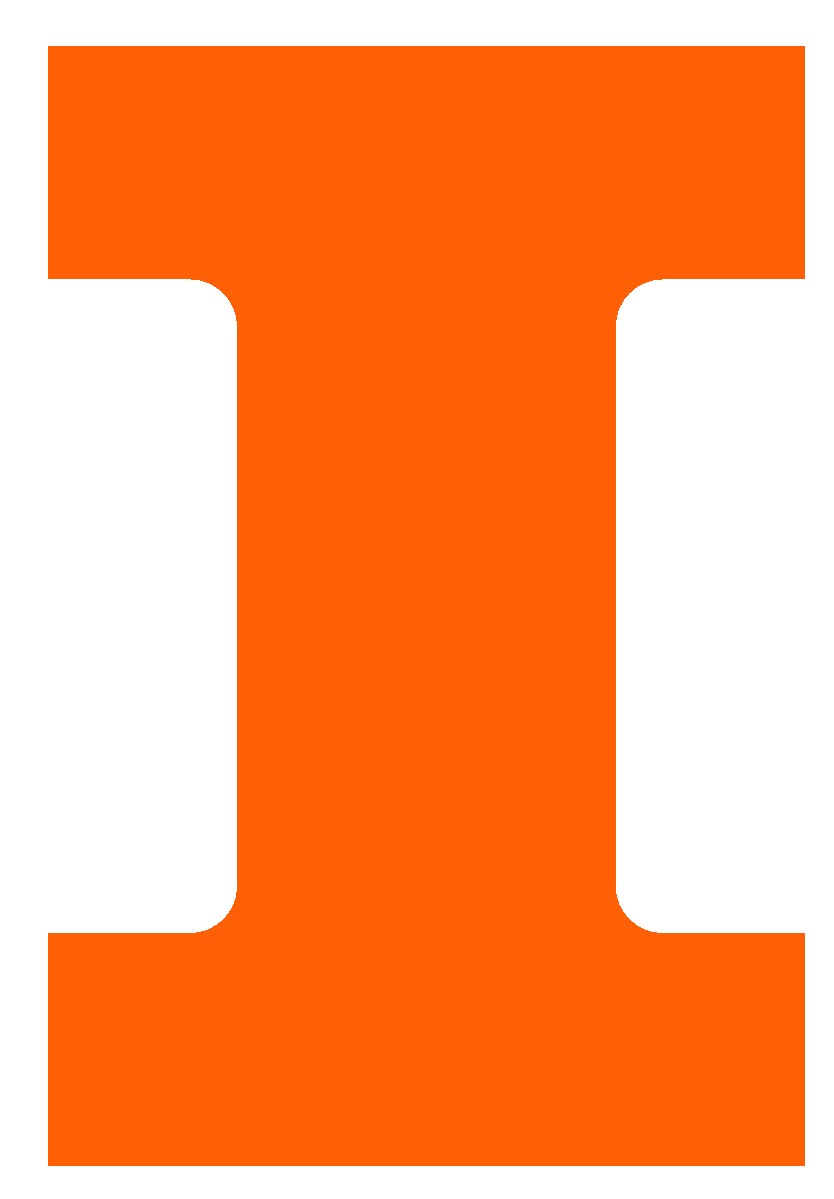 Thank You!

Any Questions?
ELECTRICAL & COMPUTER ENGINEERING
GRAINGER ENGINEERING
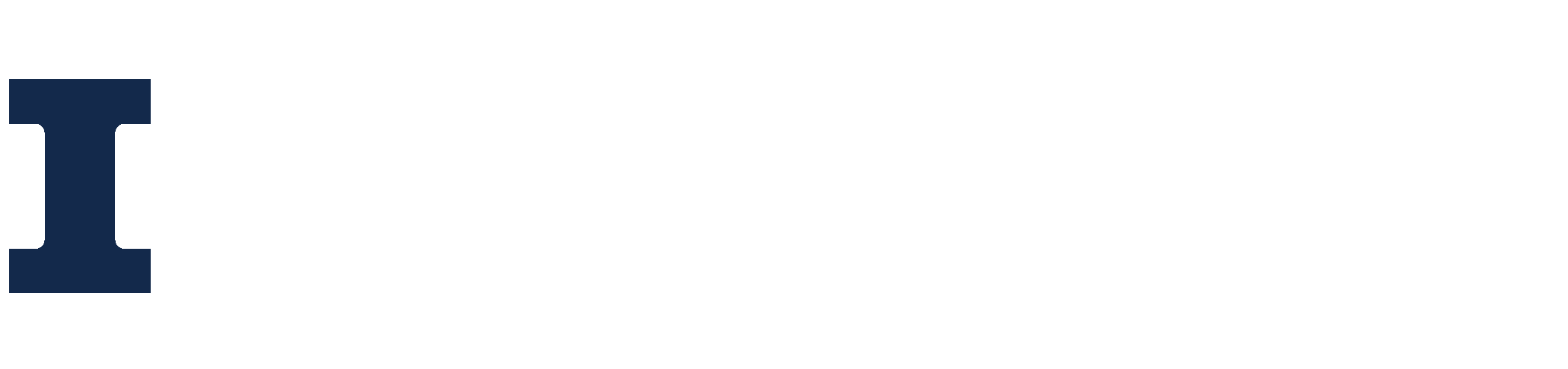